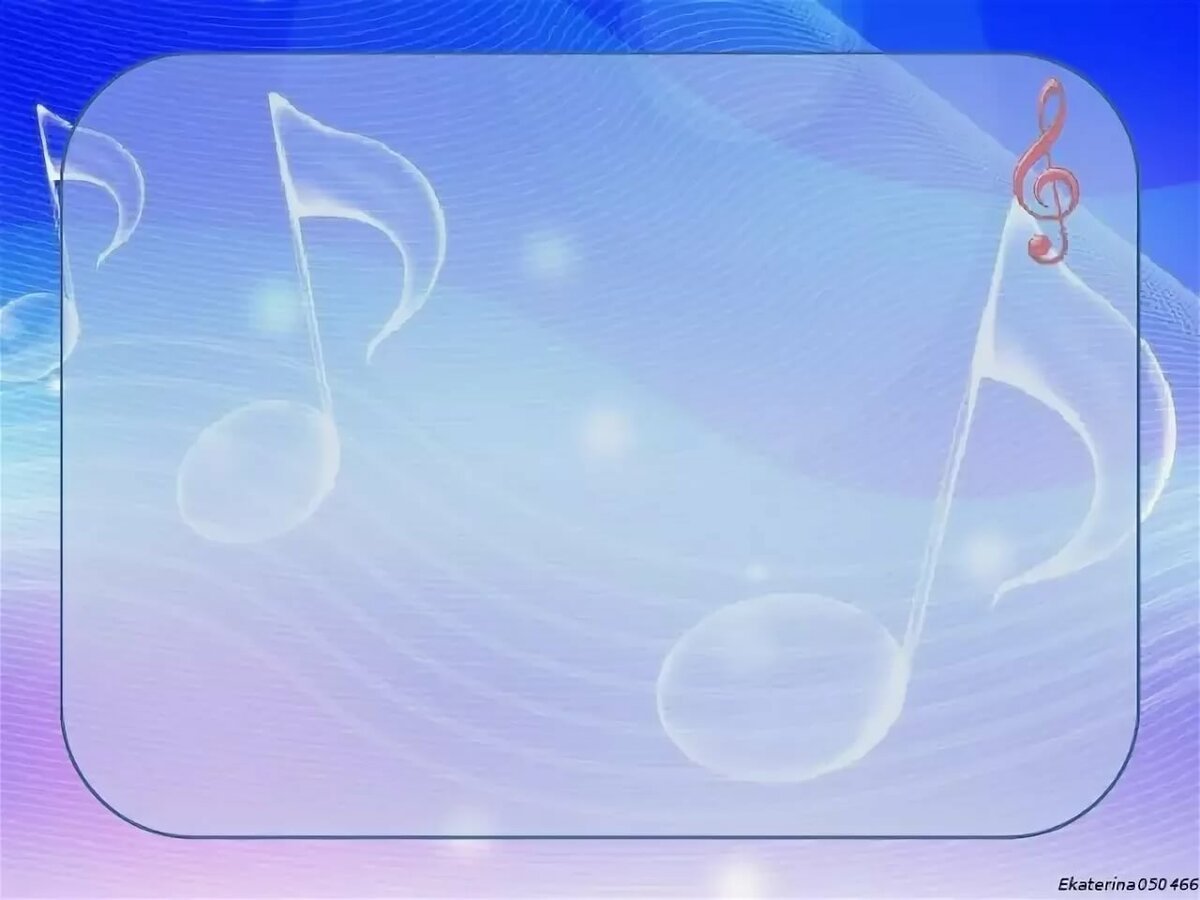 ПОРТФОЛИО
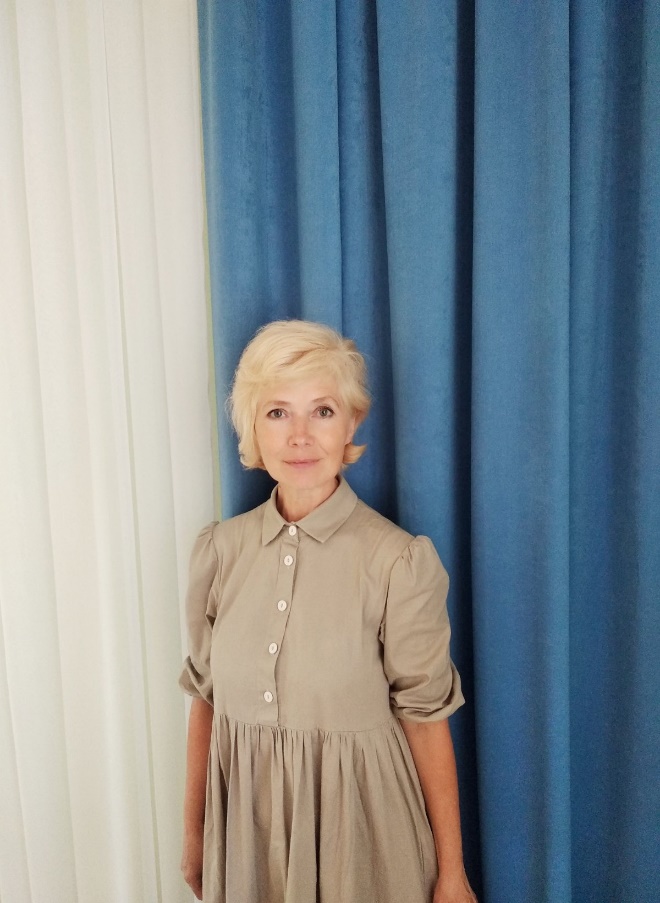 СавельевойЗои  Петровны
музыкального руководителя МДОУ « Детский сад №93» г.о.Саранск
Дата рождения: 28.09.1966г.
Профессиональное образование: средне-специальное  Музыкальное училище им. Л, П, Кирюкова  1985г. по специальности: преподаватель ДМШ по классу баяна
Номер диплома: ЗТ №644449
Стаж педагогической работы (по специальности): 37 лет
Общий трудовой стаж:  37 лет
Наличие квалификационной категории:  высшая  Приказ №879 от 30.10.17г.
Звание: «Почётный работник общего образования Российской Федерации»,№96533  Приказ Минобрнауки России от 13 апреля 2005г. №232/к-н .
Сайт https://ds93sar.schoolrm.ru/
 e-mail :ds.sar.93@emordovia.ru
Описание педагогического опыта
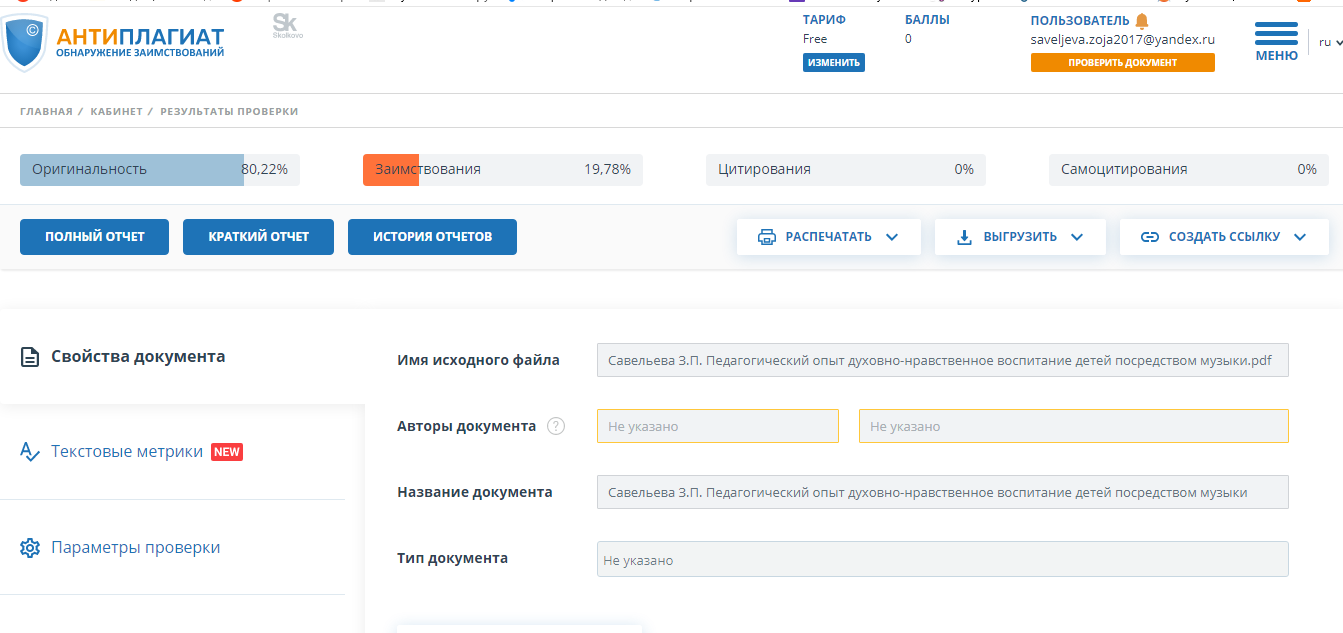 https://ds93sar.schoolrm.ru/sveden/employees/10035/472490/
Описание педагогического опыта
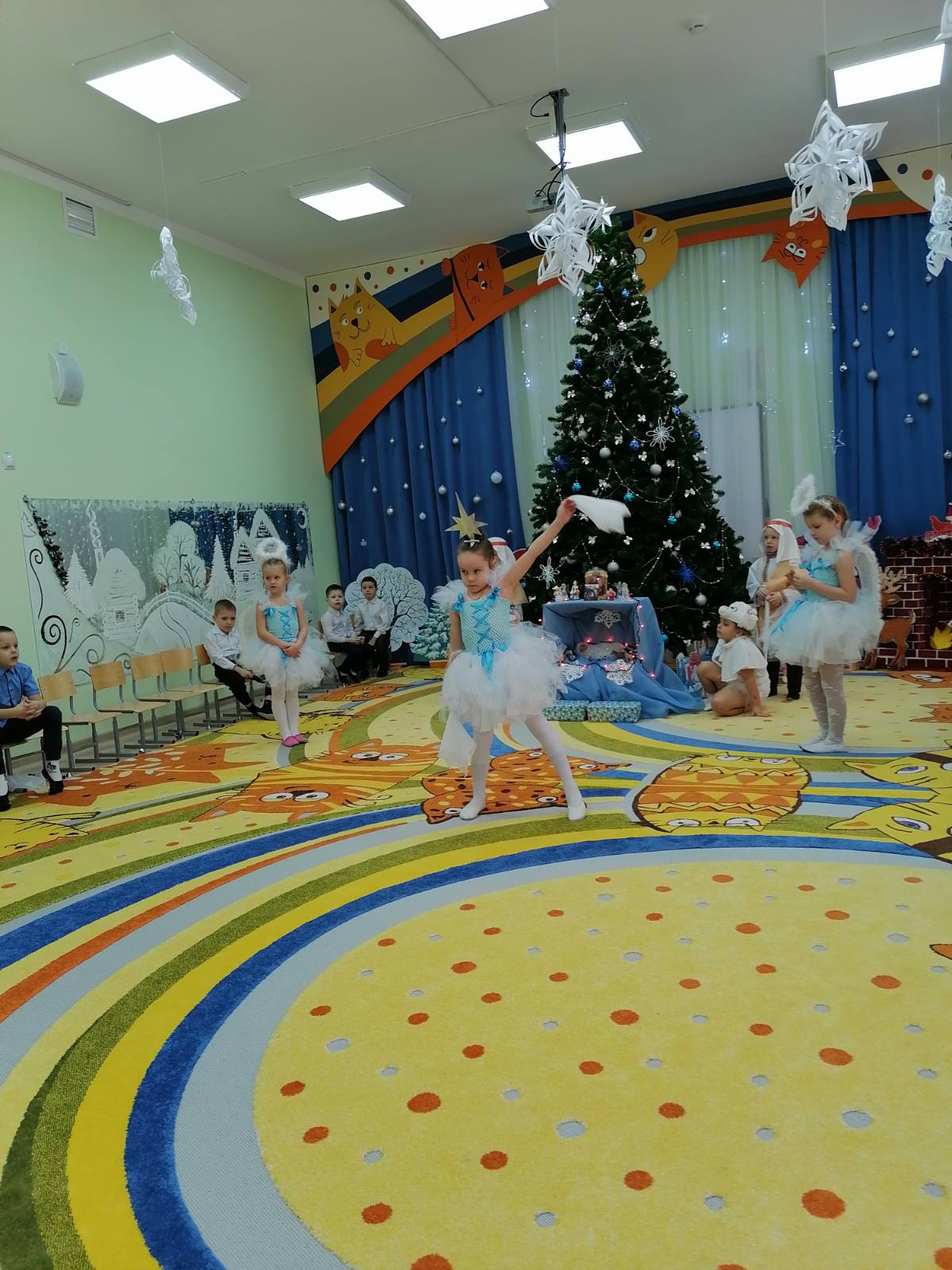 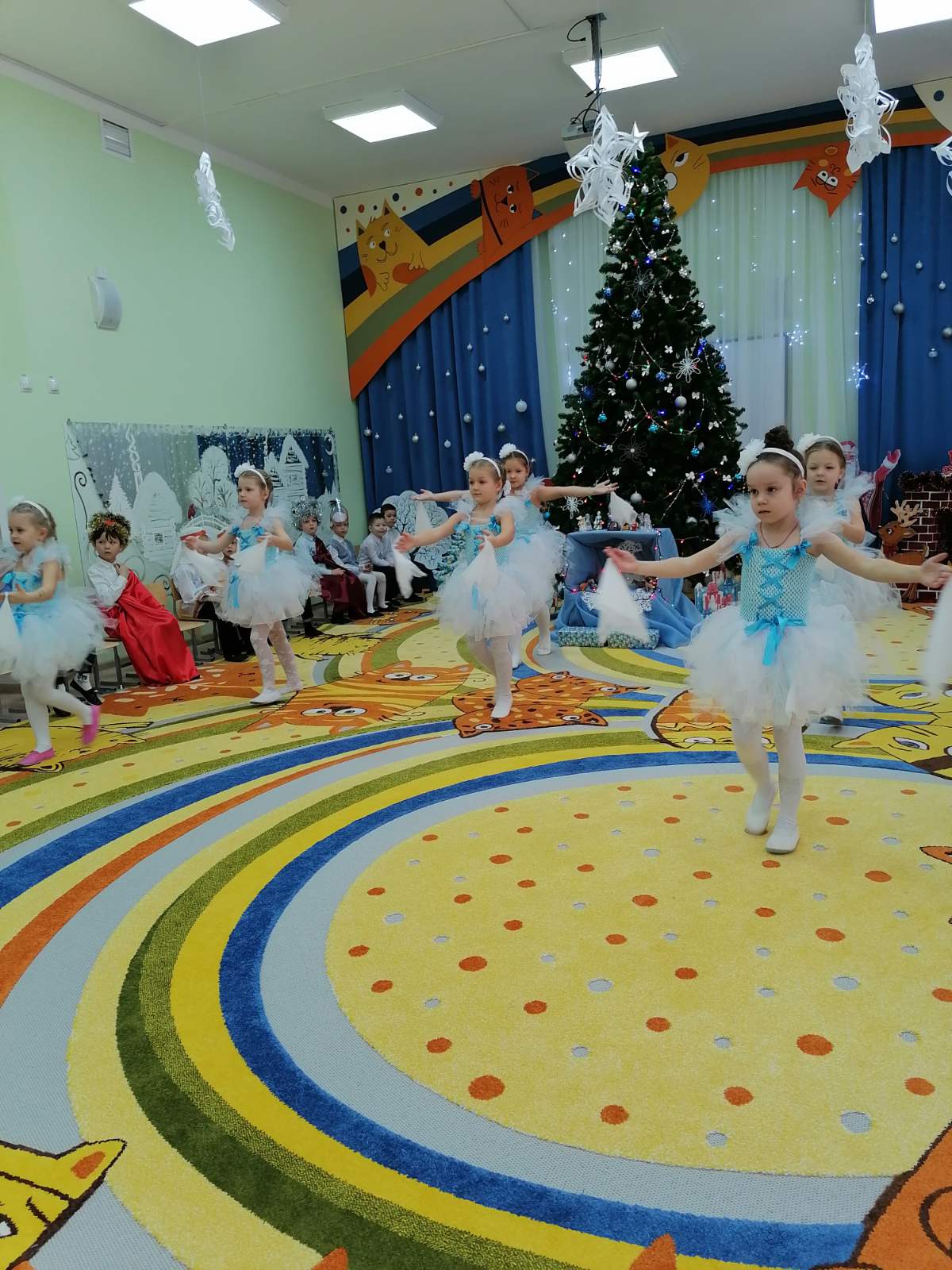 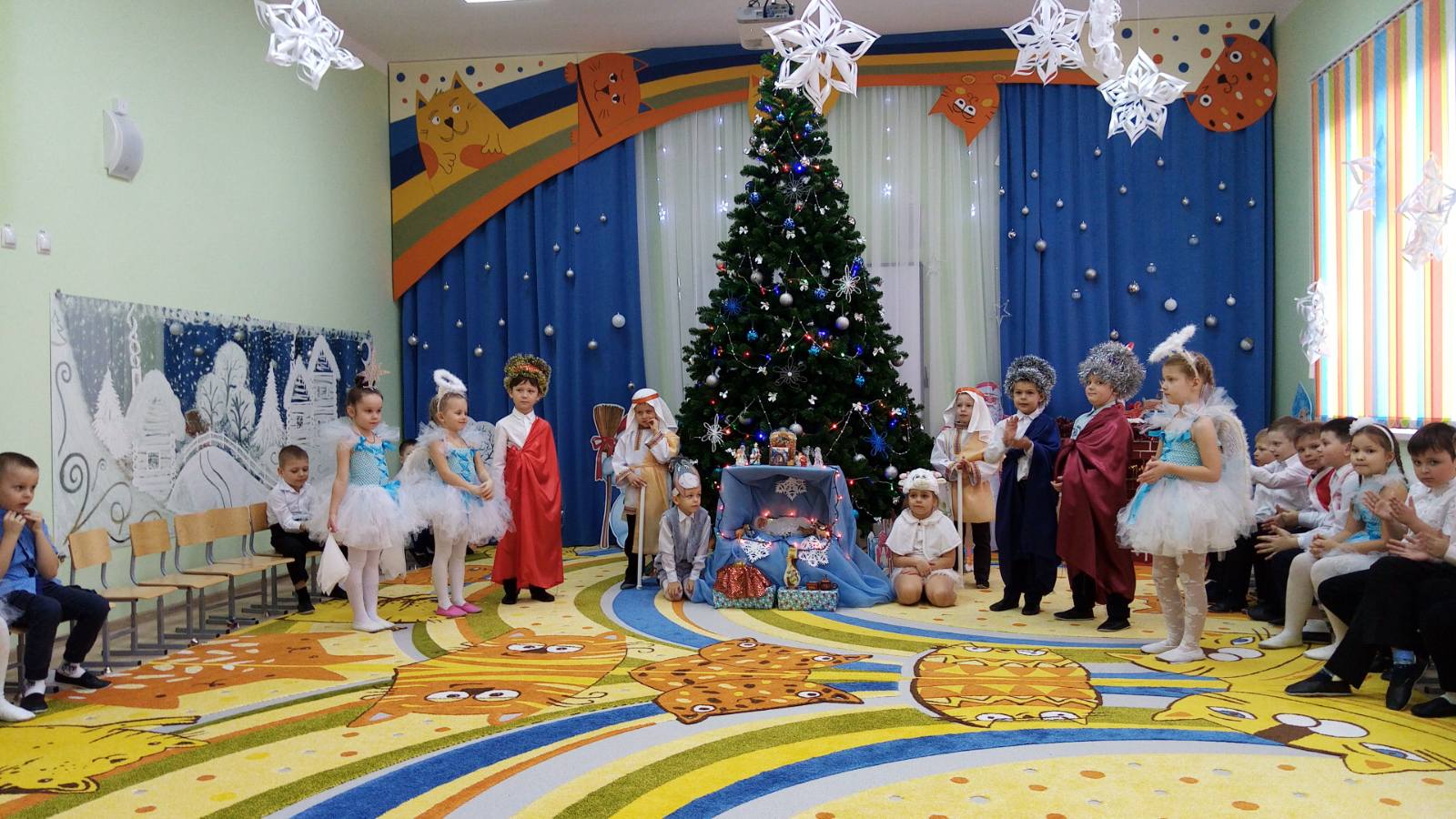 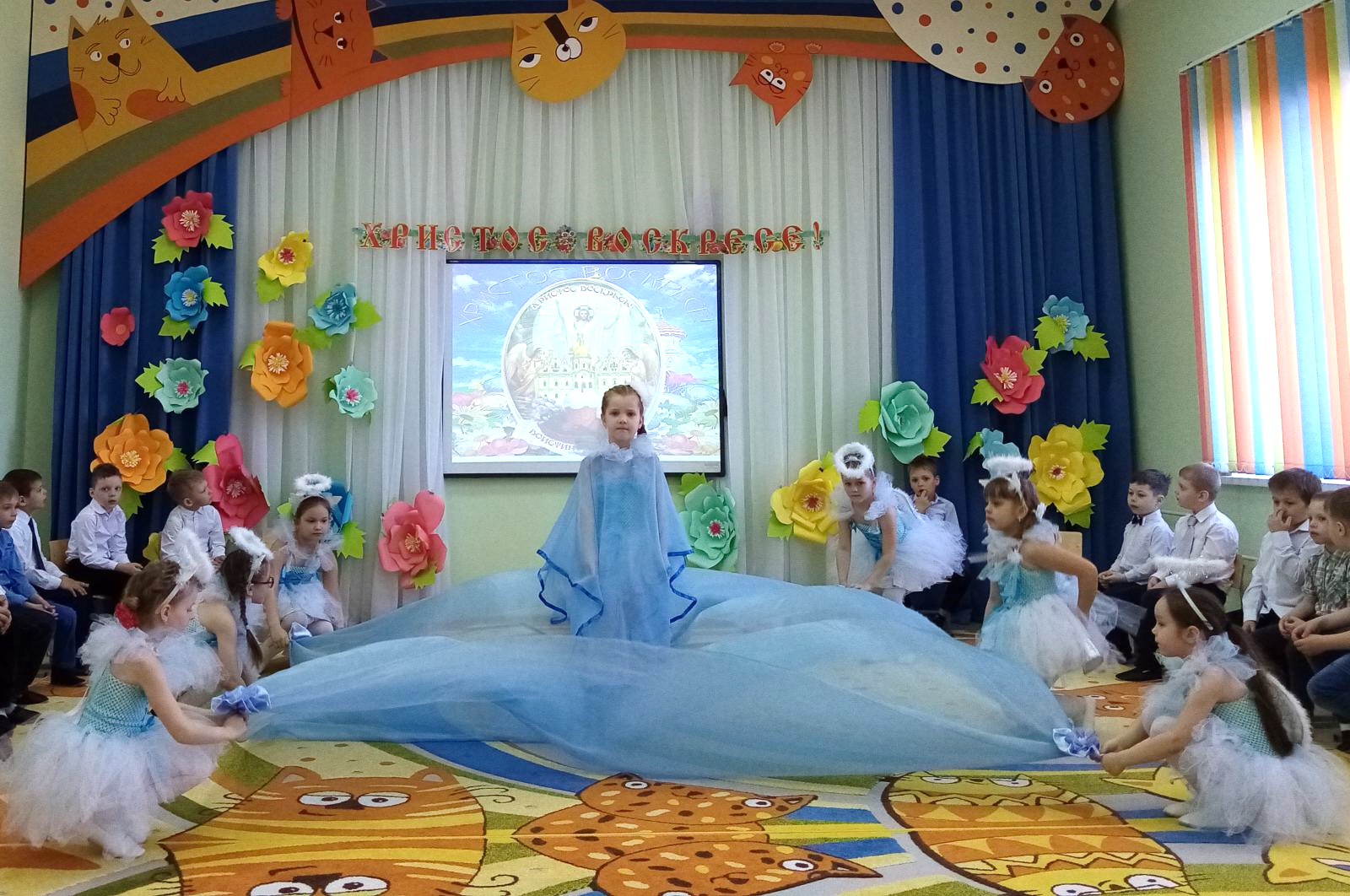 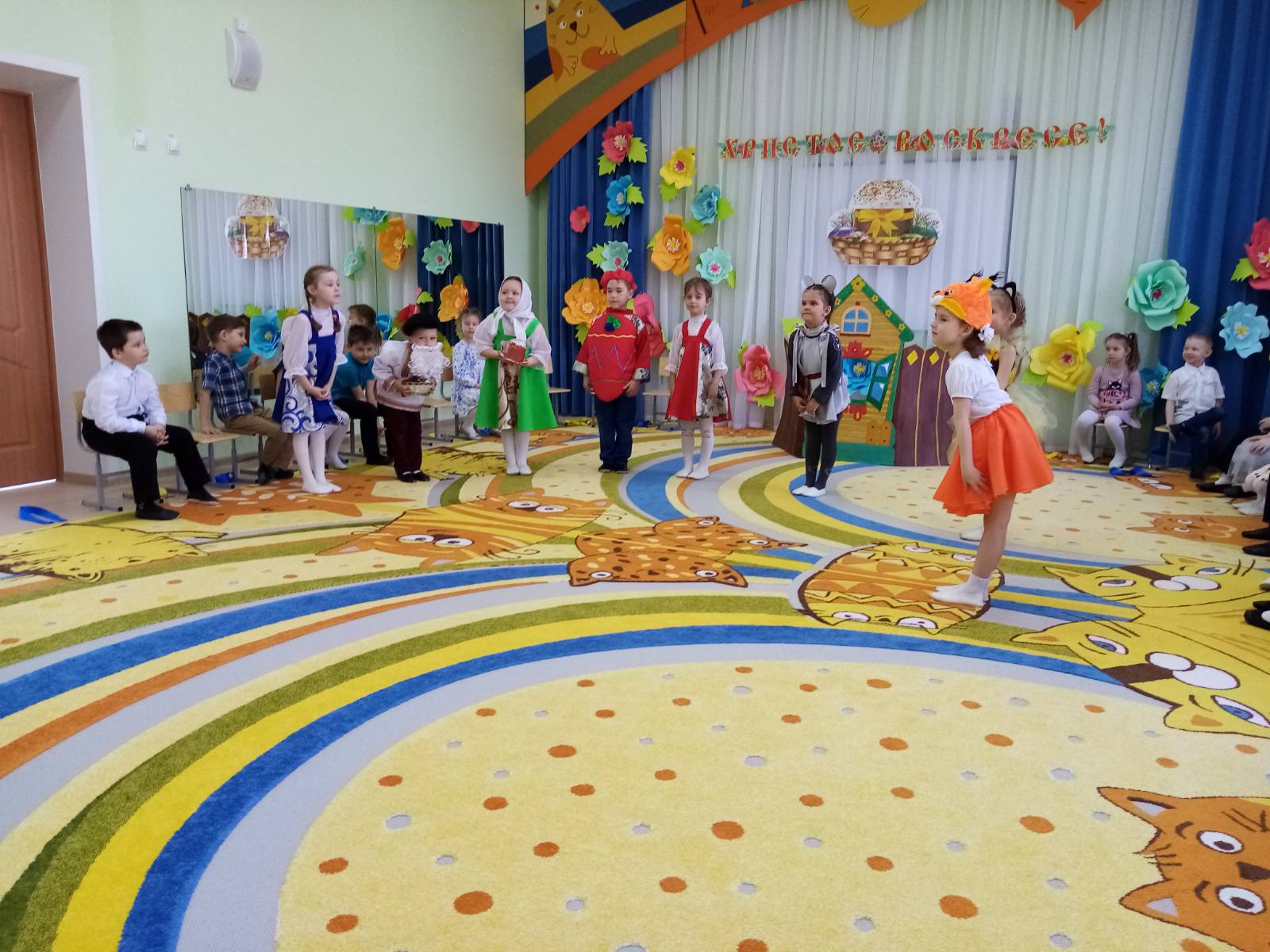 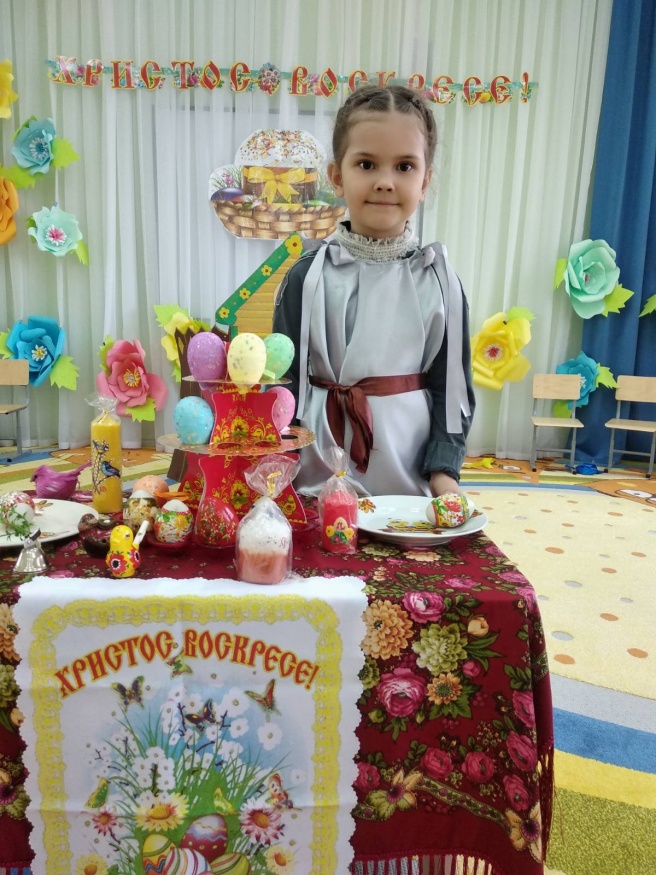 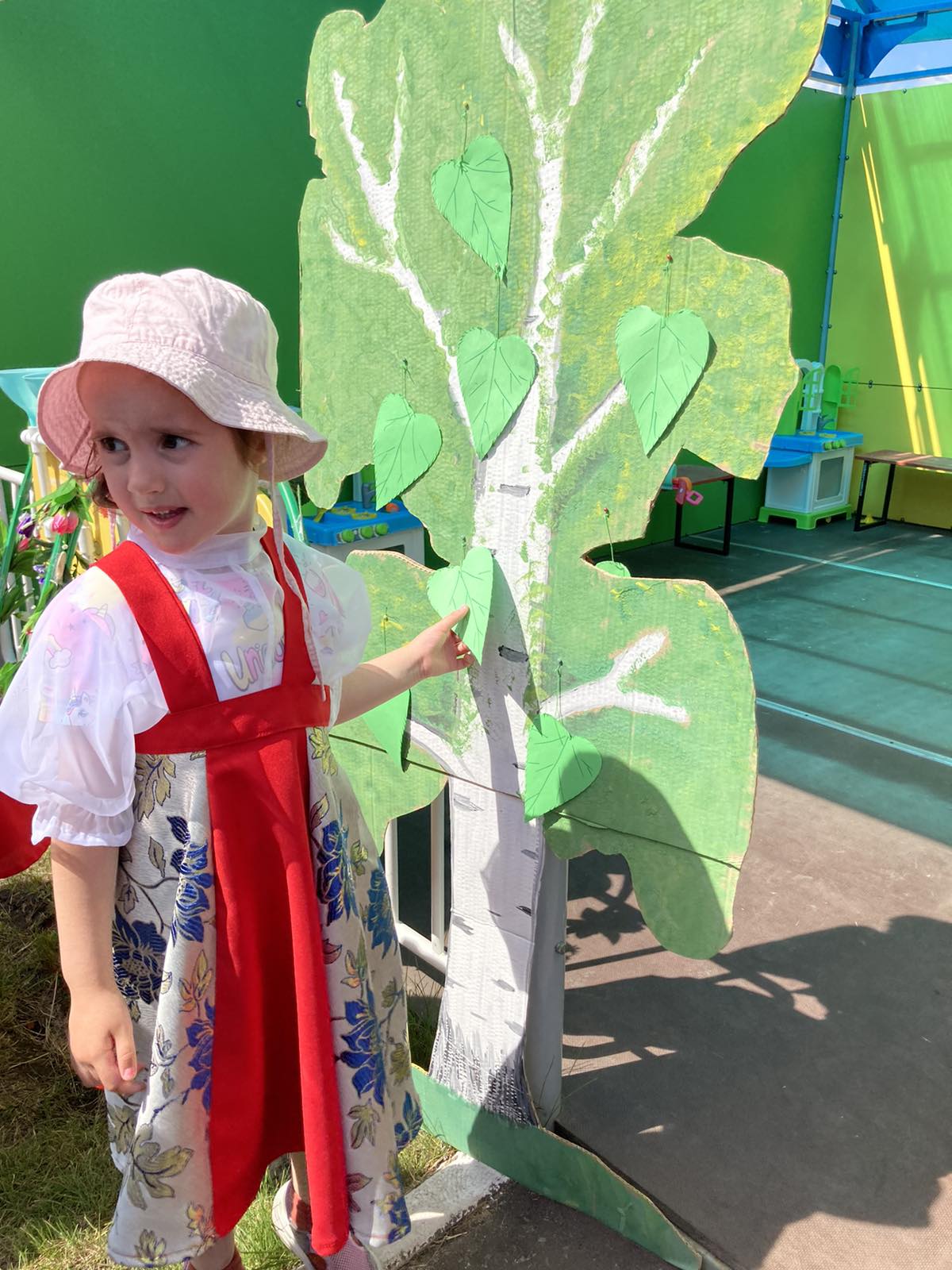 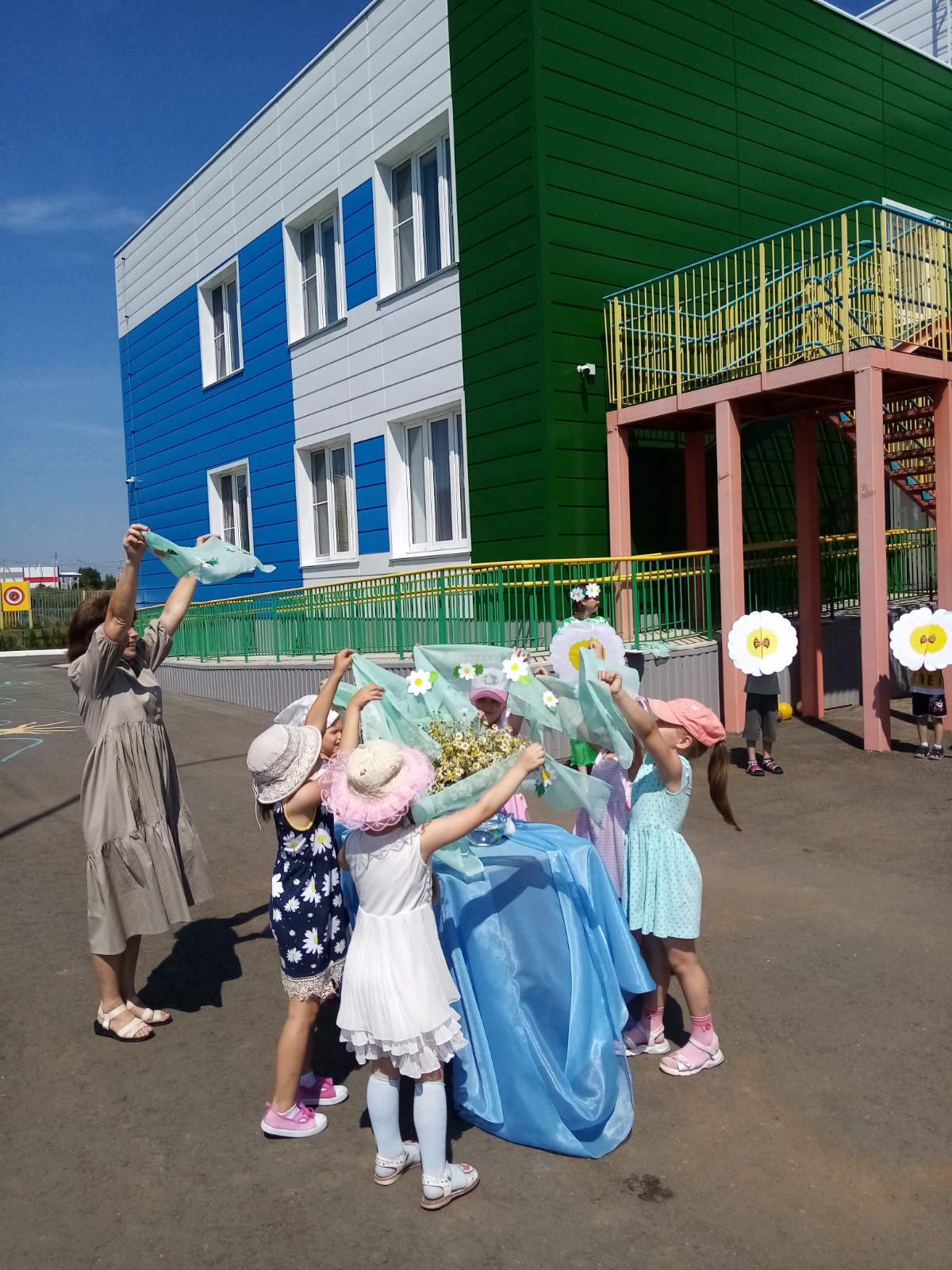 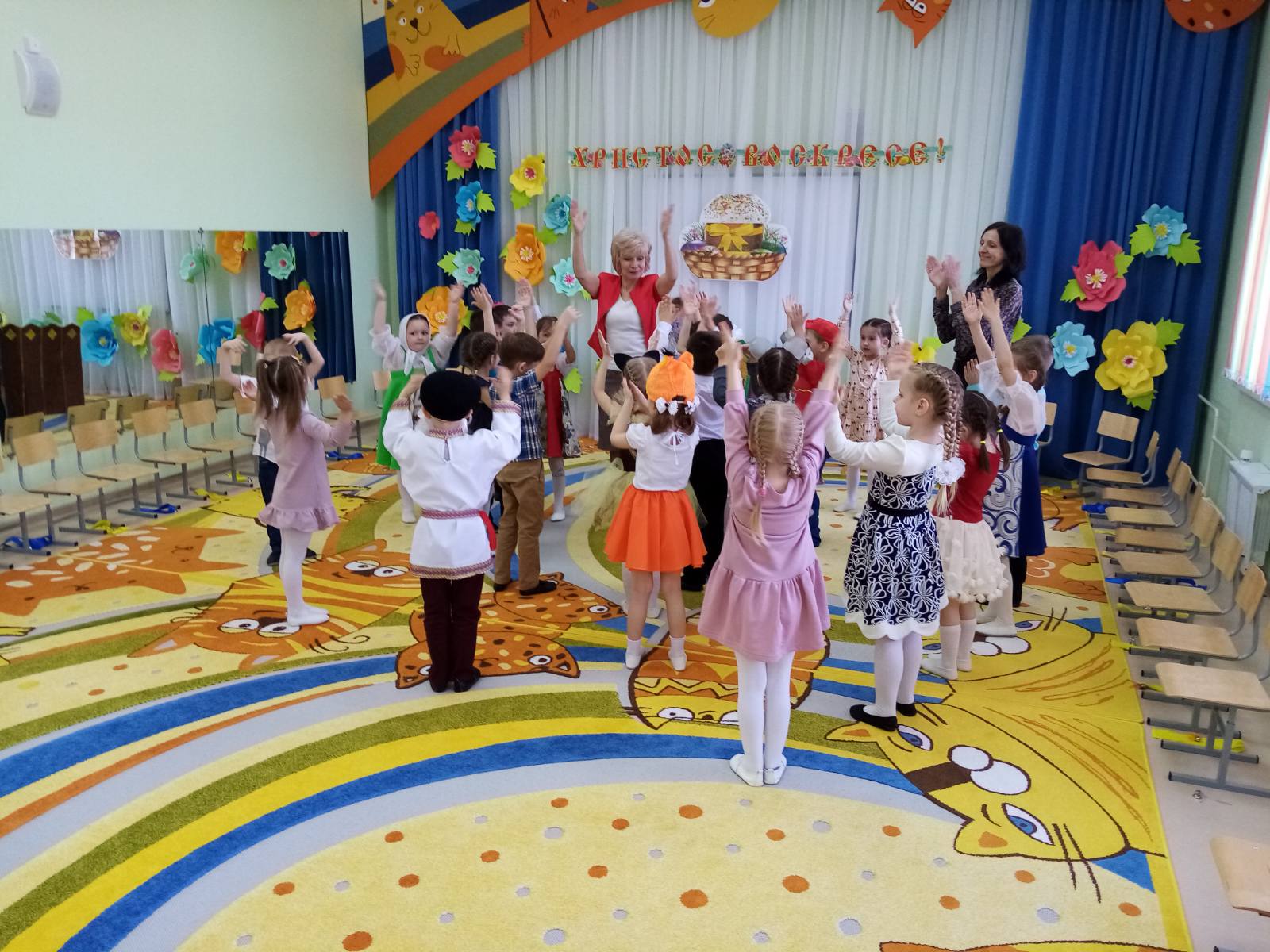 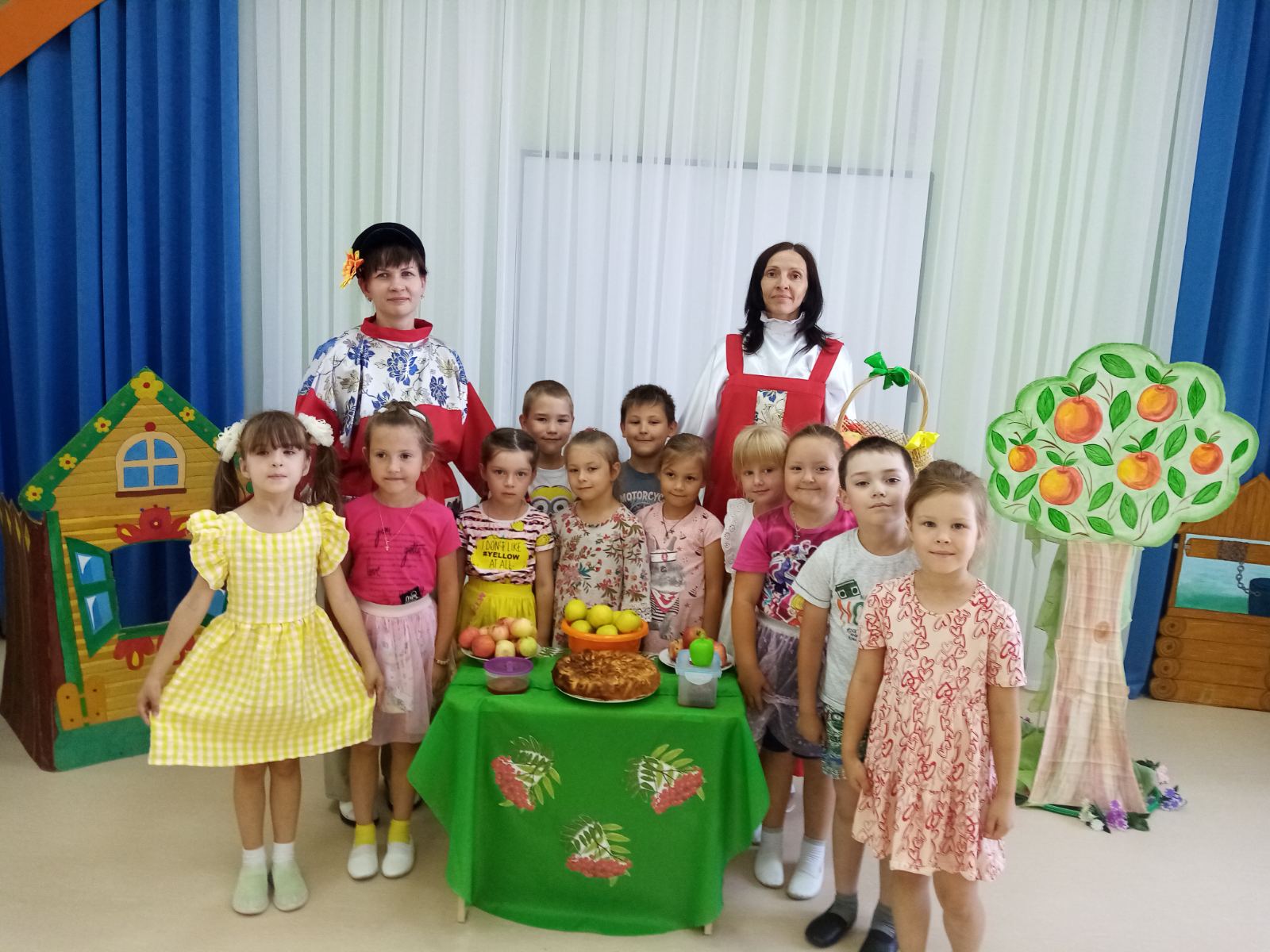 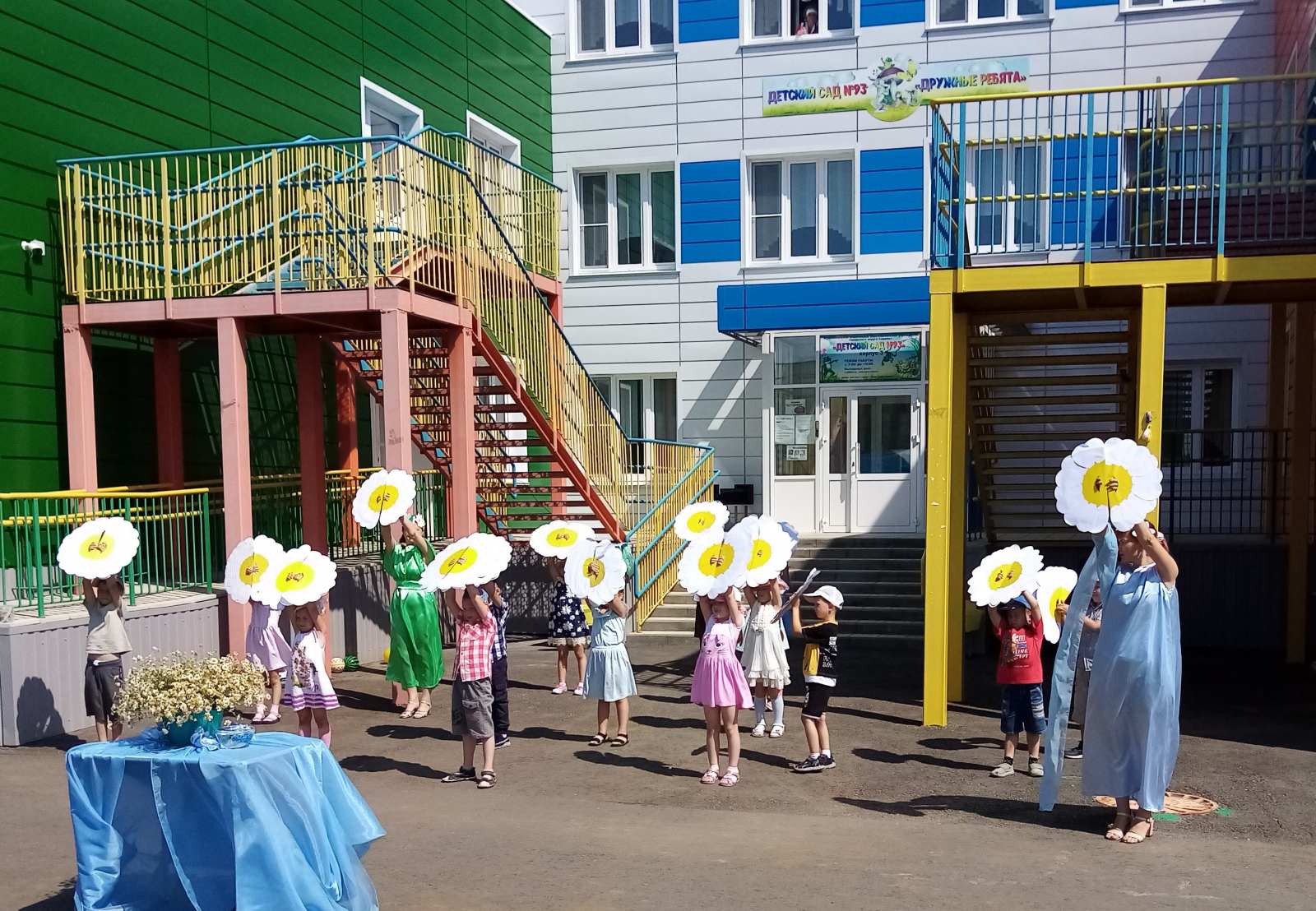 1.  НАЛИЧИЕ АВТОРСКИХ ПРОГРАММ, МЕТОДИЧЕСКИХ ПОСОБИЙ
Муниципальный уровень:

 Республиканский уровень: V

 Российский уровень: 

 Международный уровень:
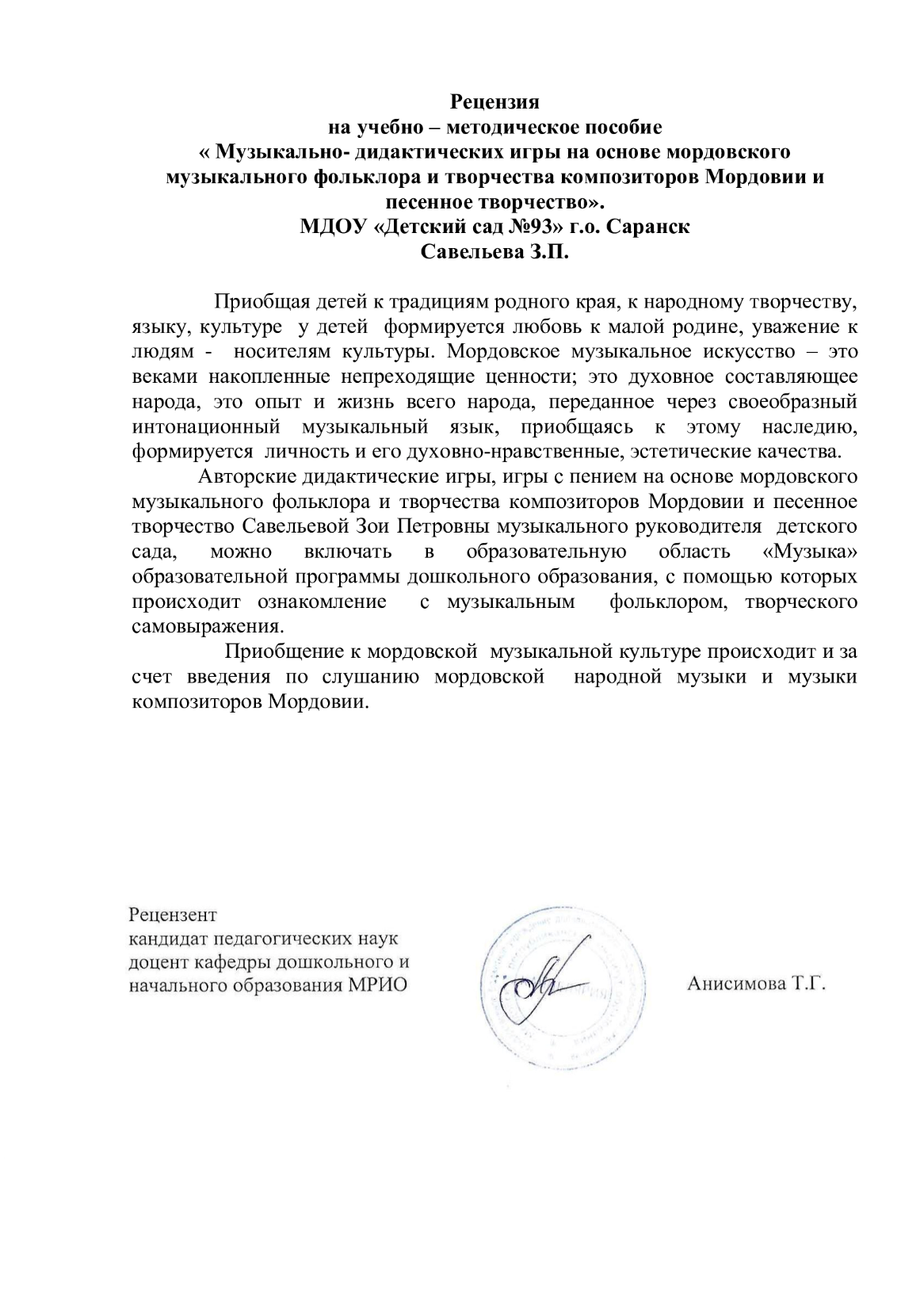 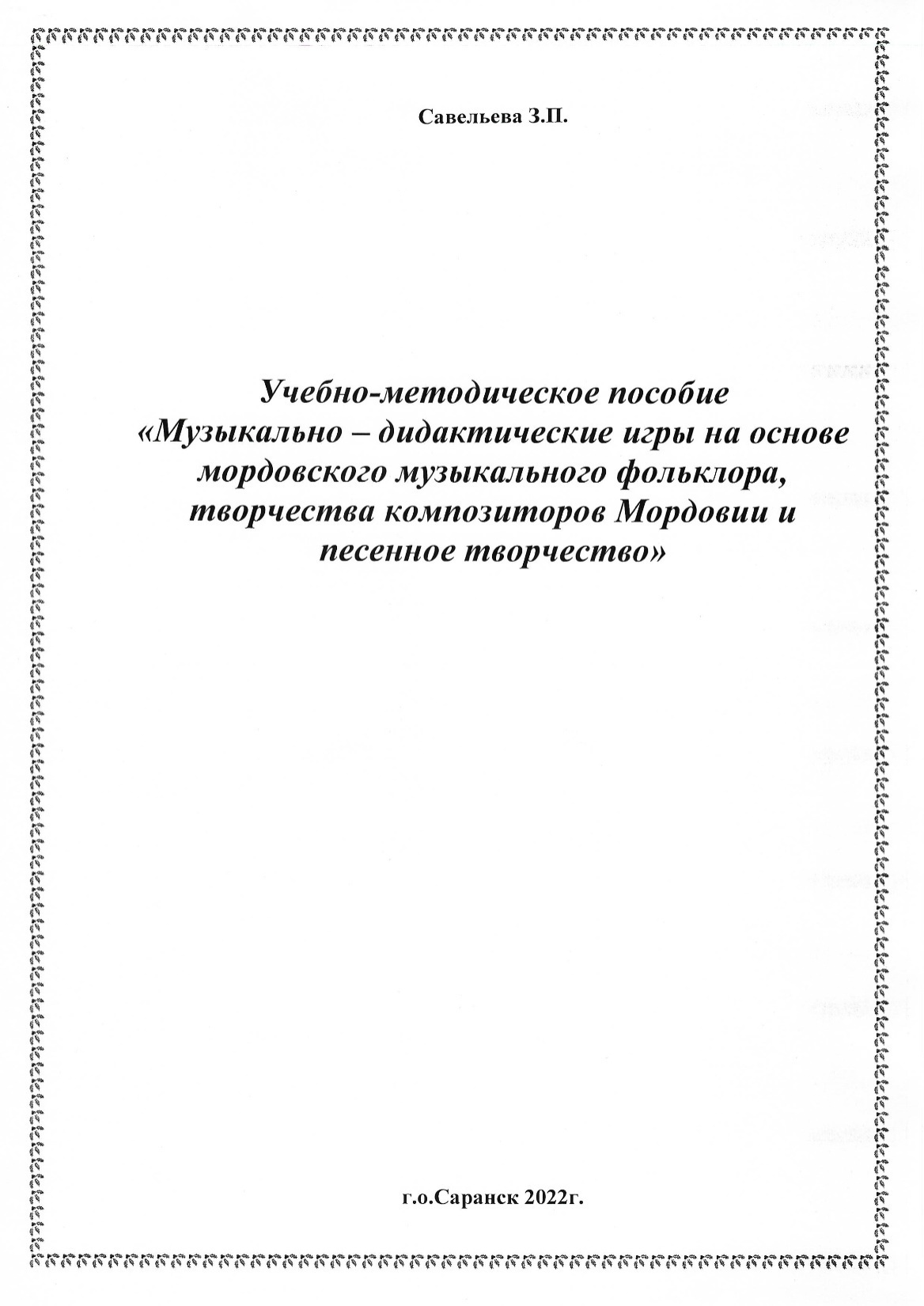 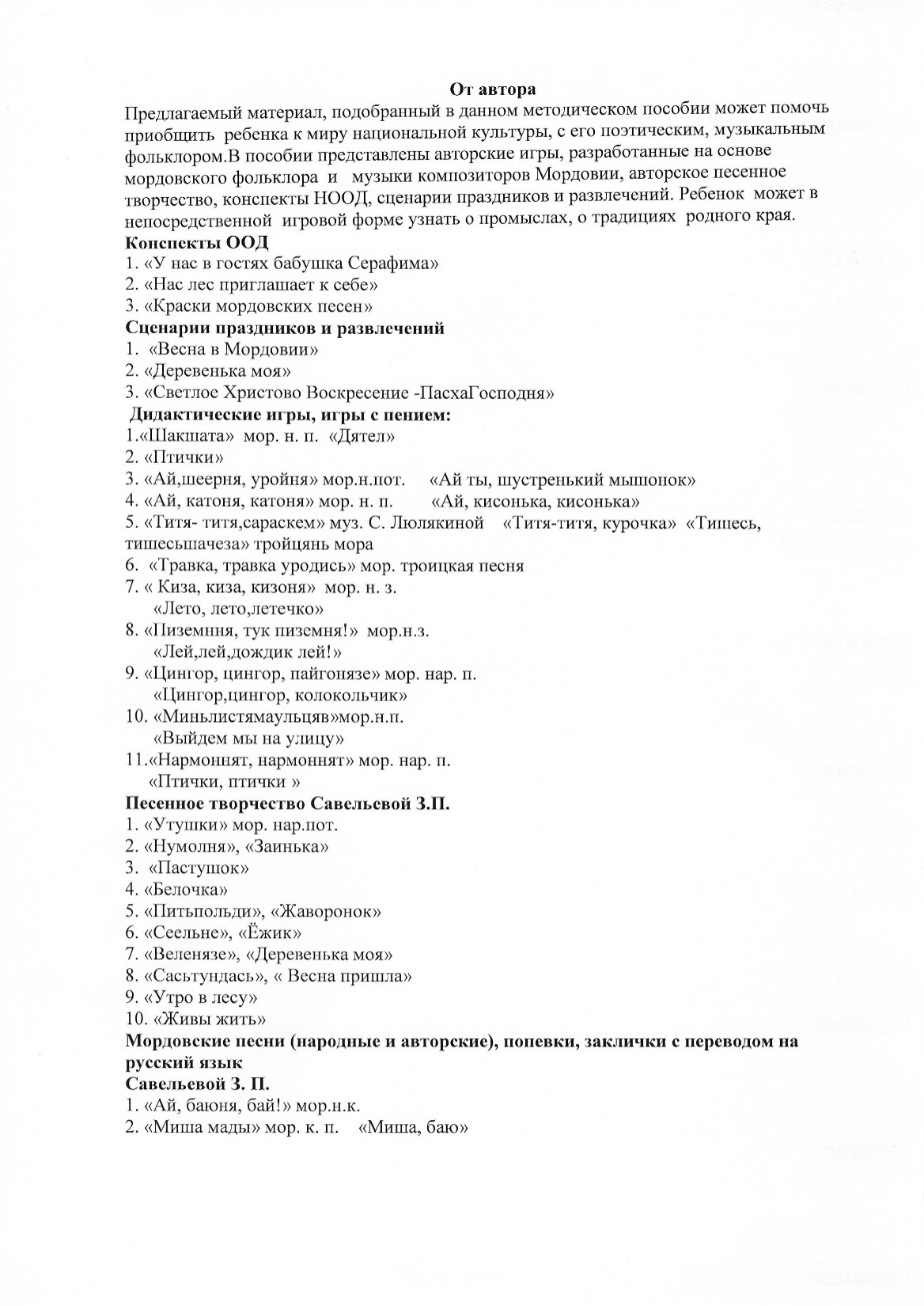 2.  ОРГАНИЗАЦИЯ ПАРТНЁРСКОГО ВЗАИМОДЕЙСТВИЯ С РОДИТЕЛЯМИ ДЛЯ РЕШЕНИЯ ВОСПИТАТЕЛЬНЫХ И ОБРАЗОВАТЕЛЬНЫХ ЗАДАЧ
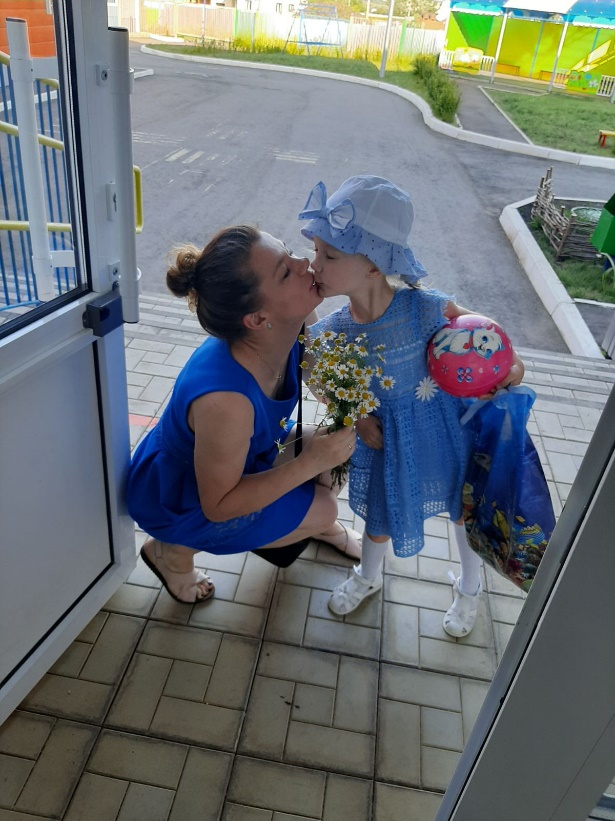 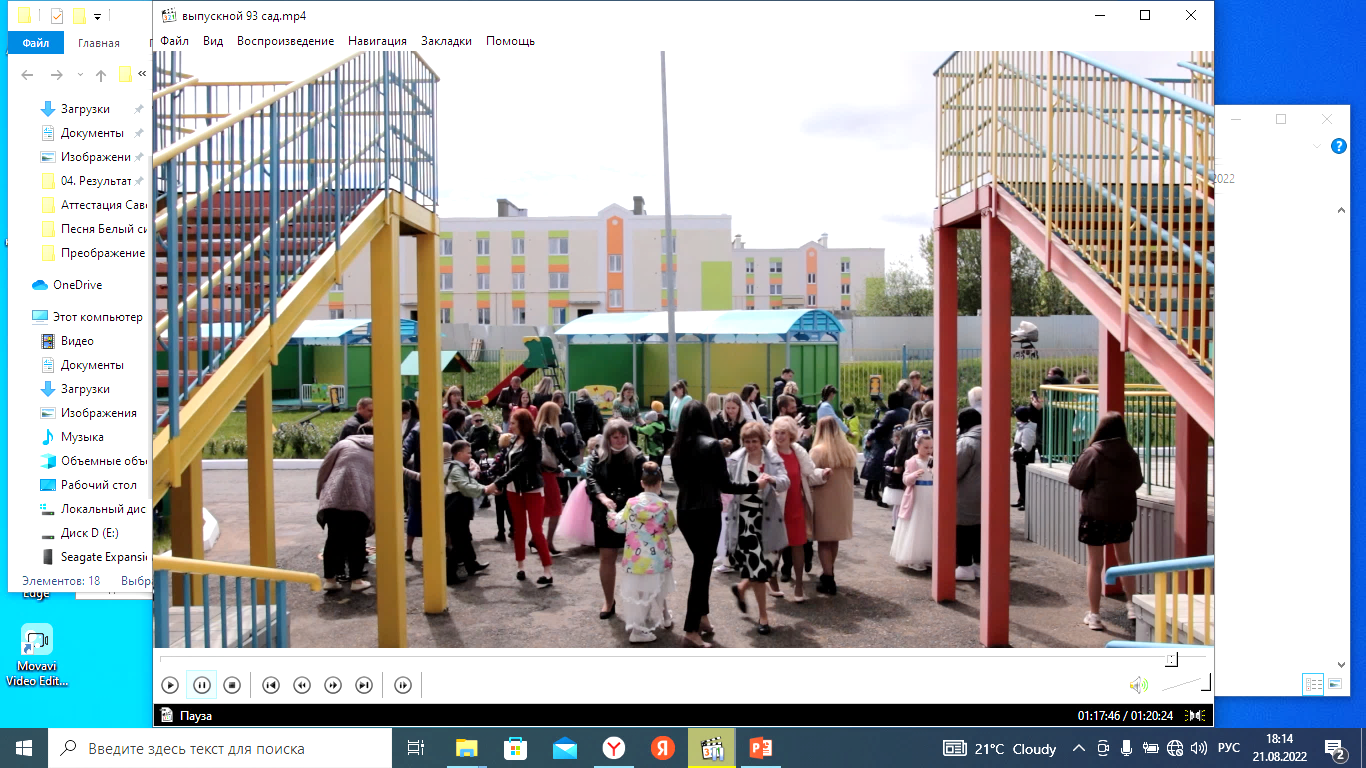 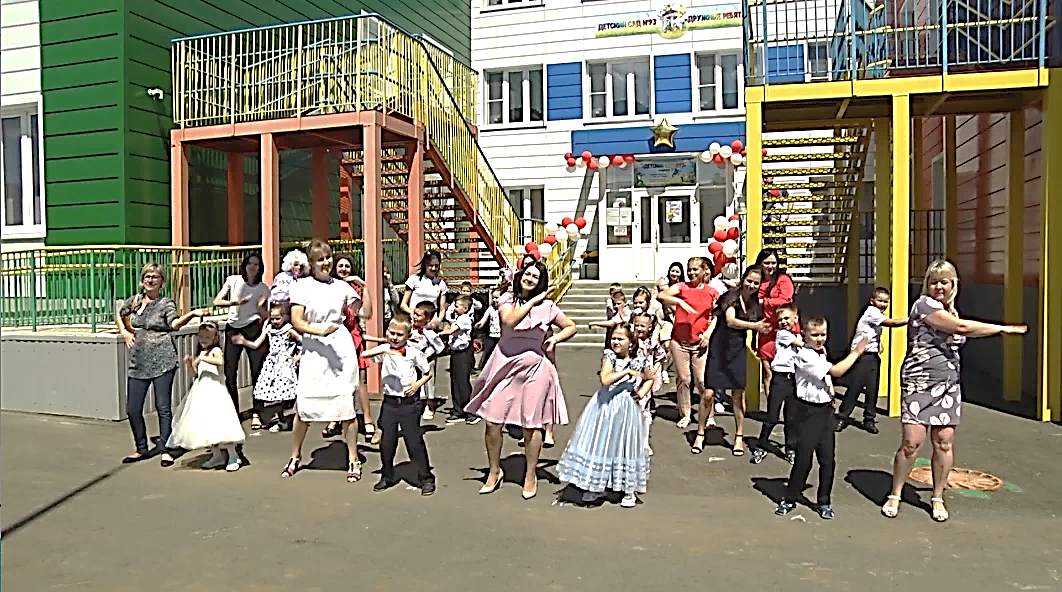 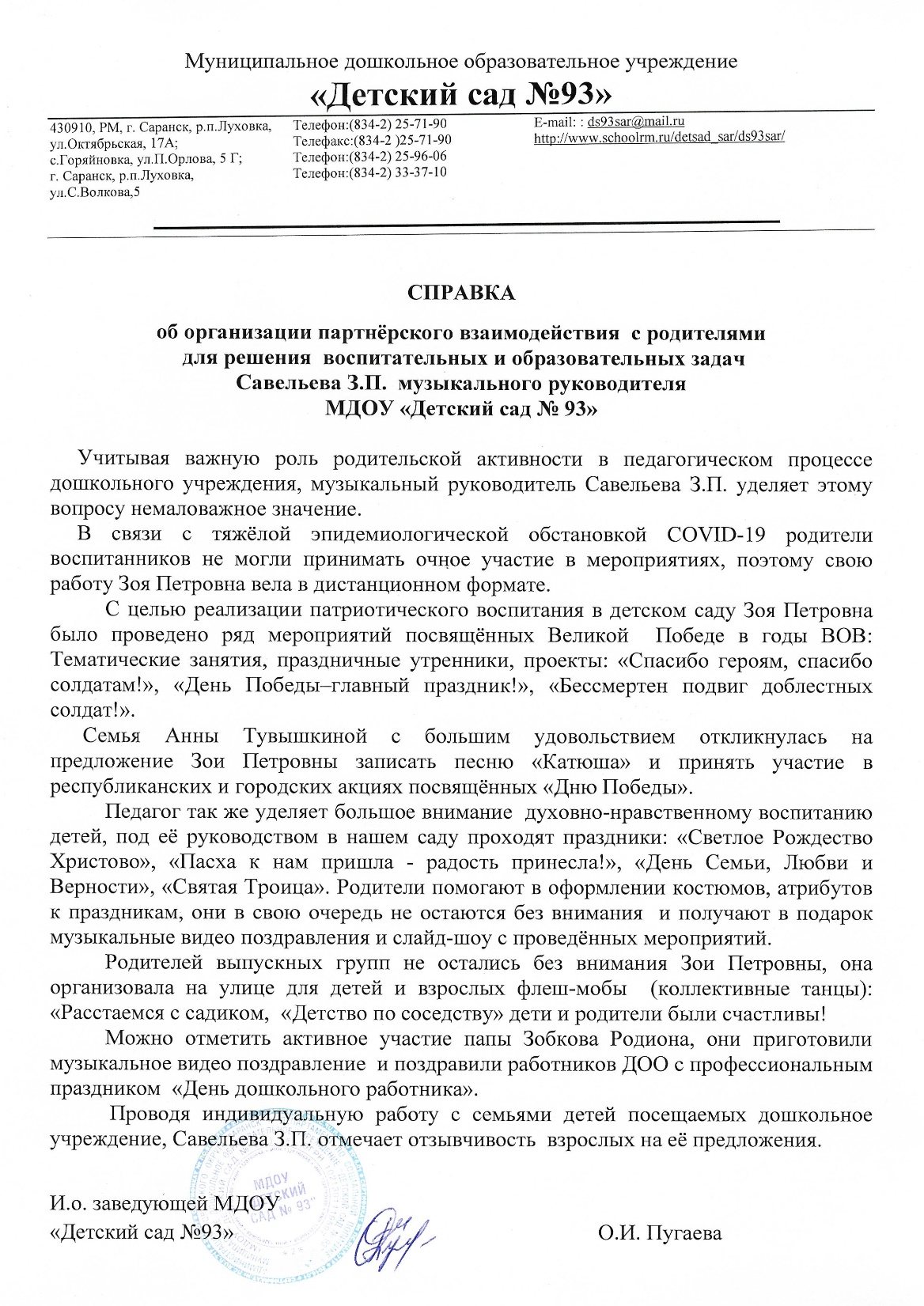 3. УЧАСТИЕ В ИННОВАЦИОННОЙ(ЭКСПЕРИМЕНТАЛЬНОЙ) ДЕЯТЕЛЬНОСТИ
Образовательная организация: V

 Муниципальный уровень:
 Республиканский уровень: 

 Российский уровень: 

 Международный уровень:
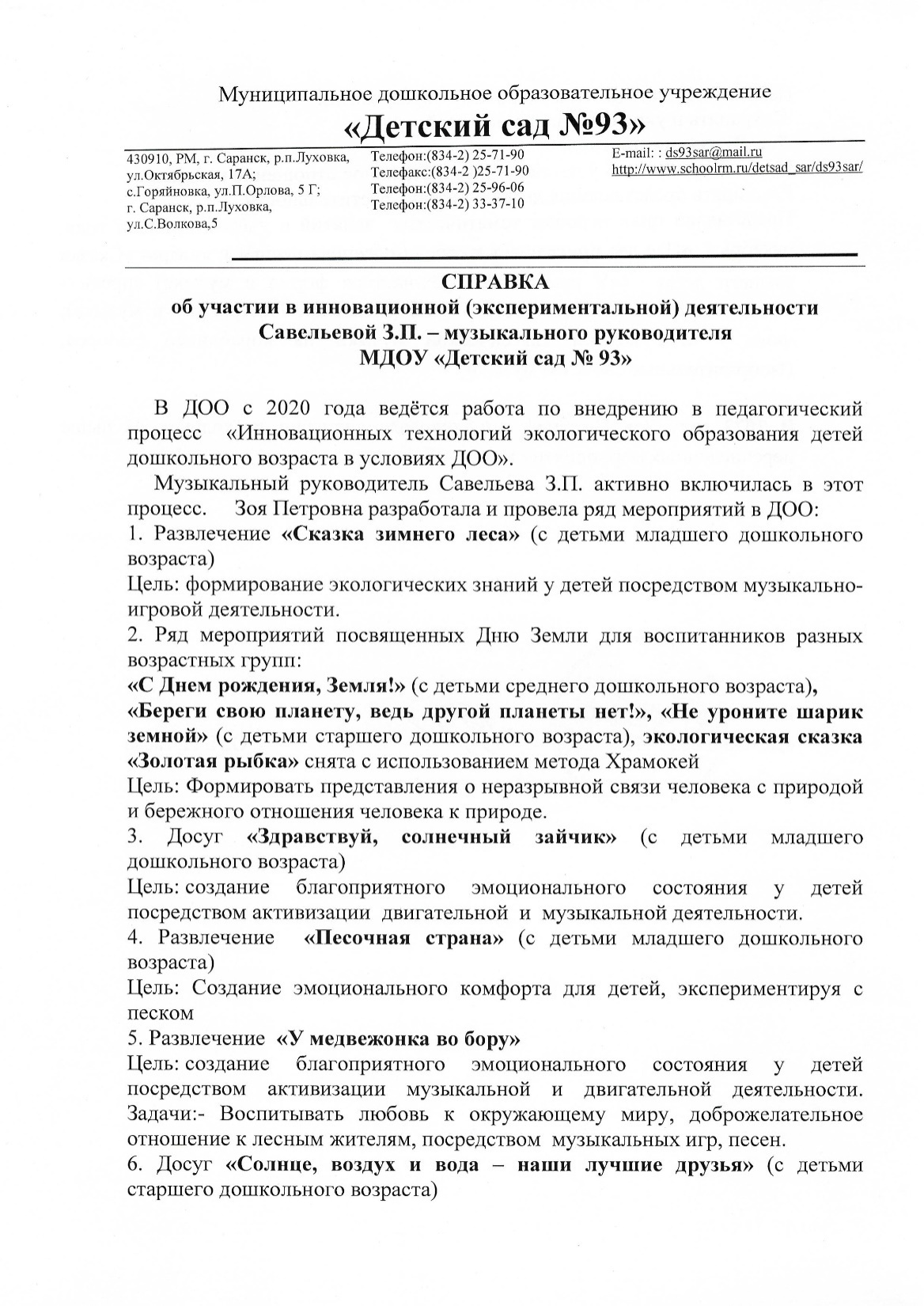 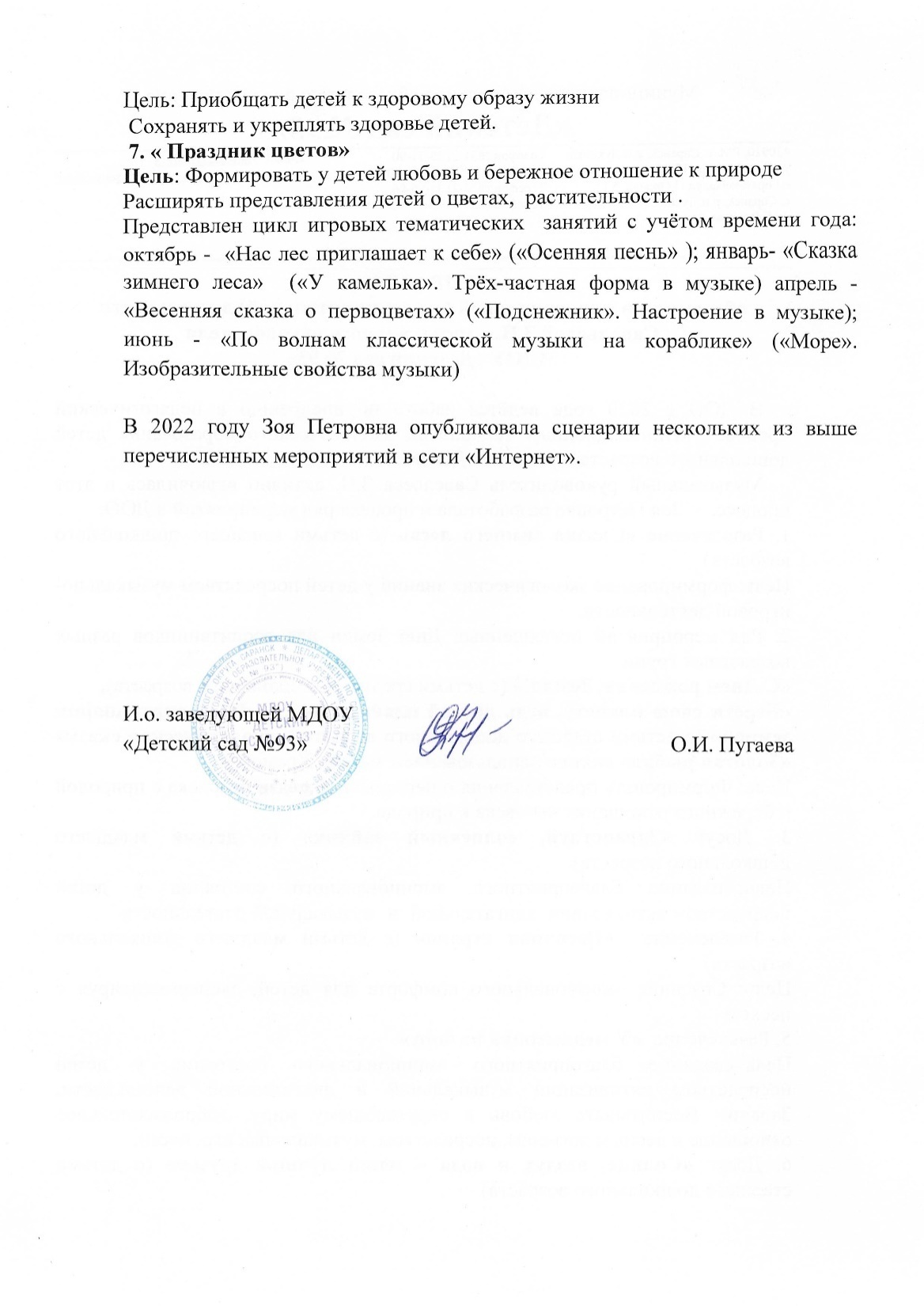 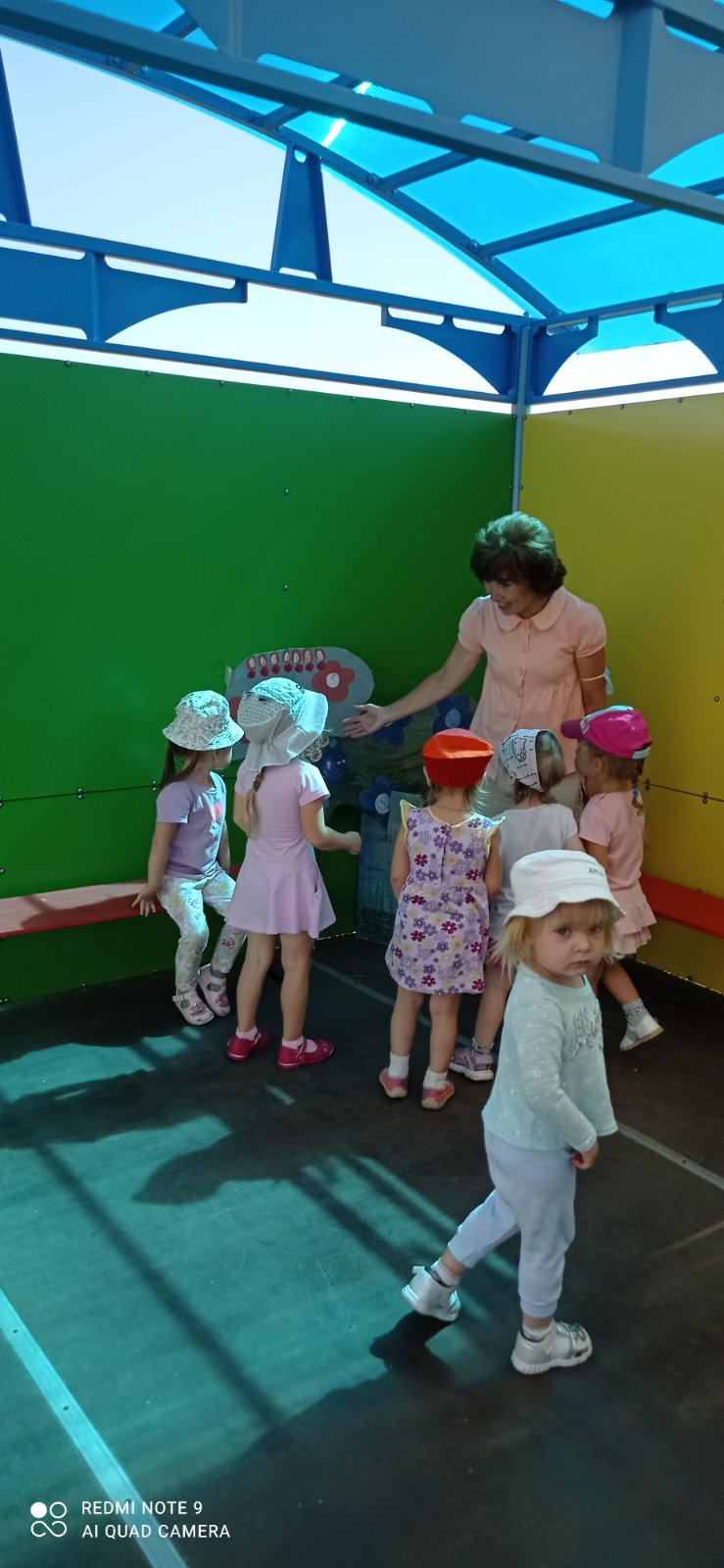 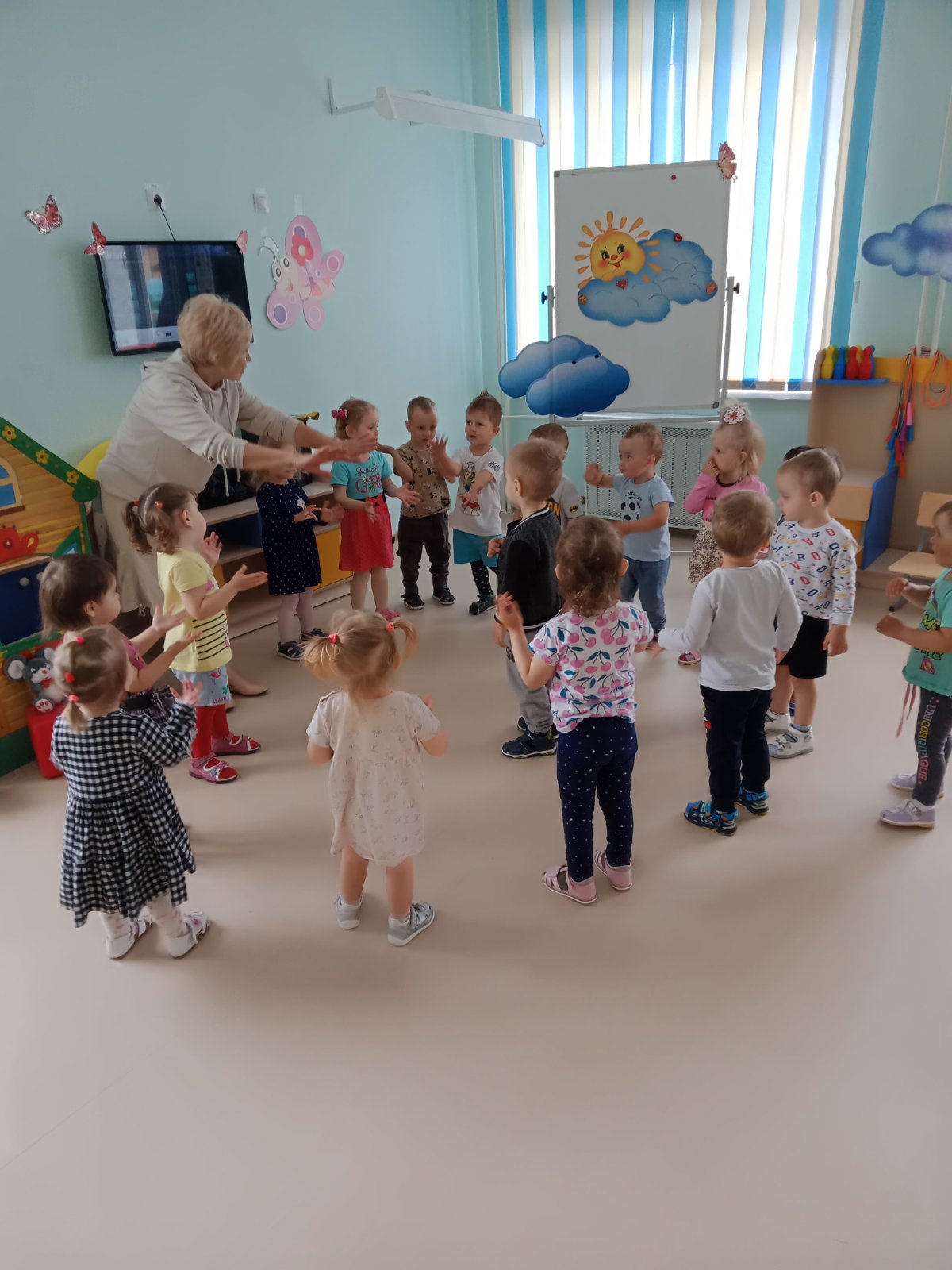 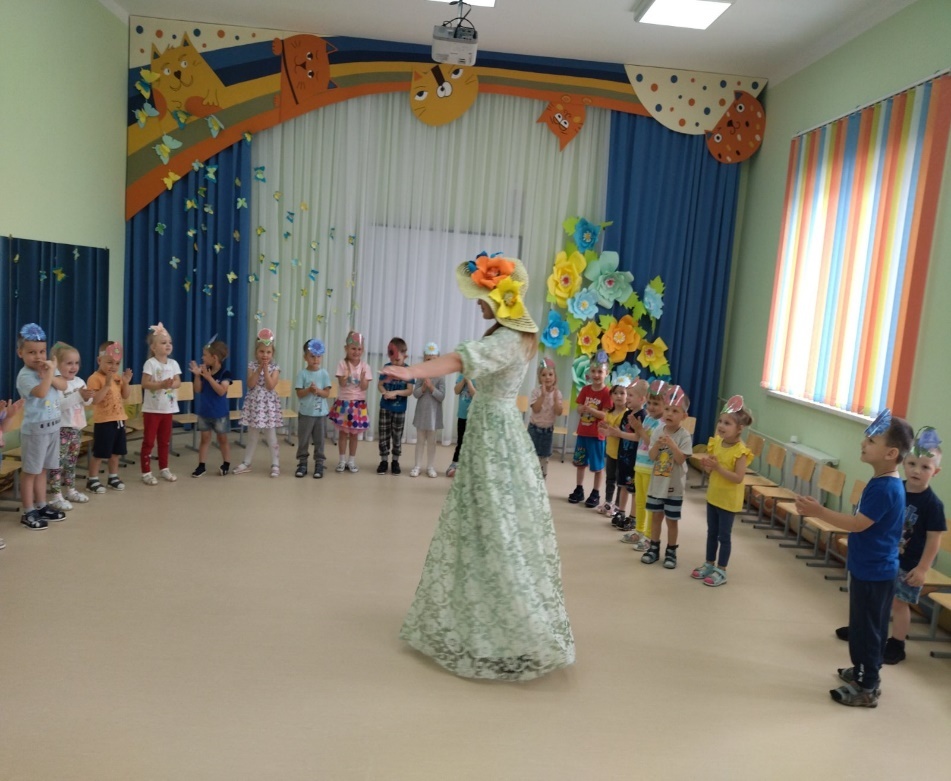 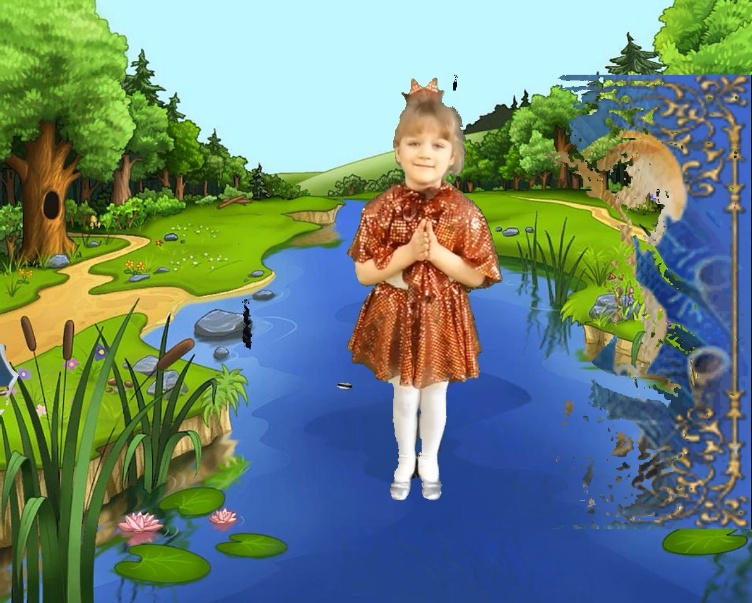 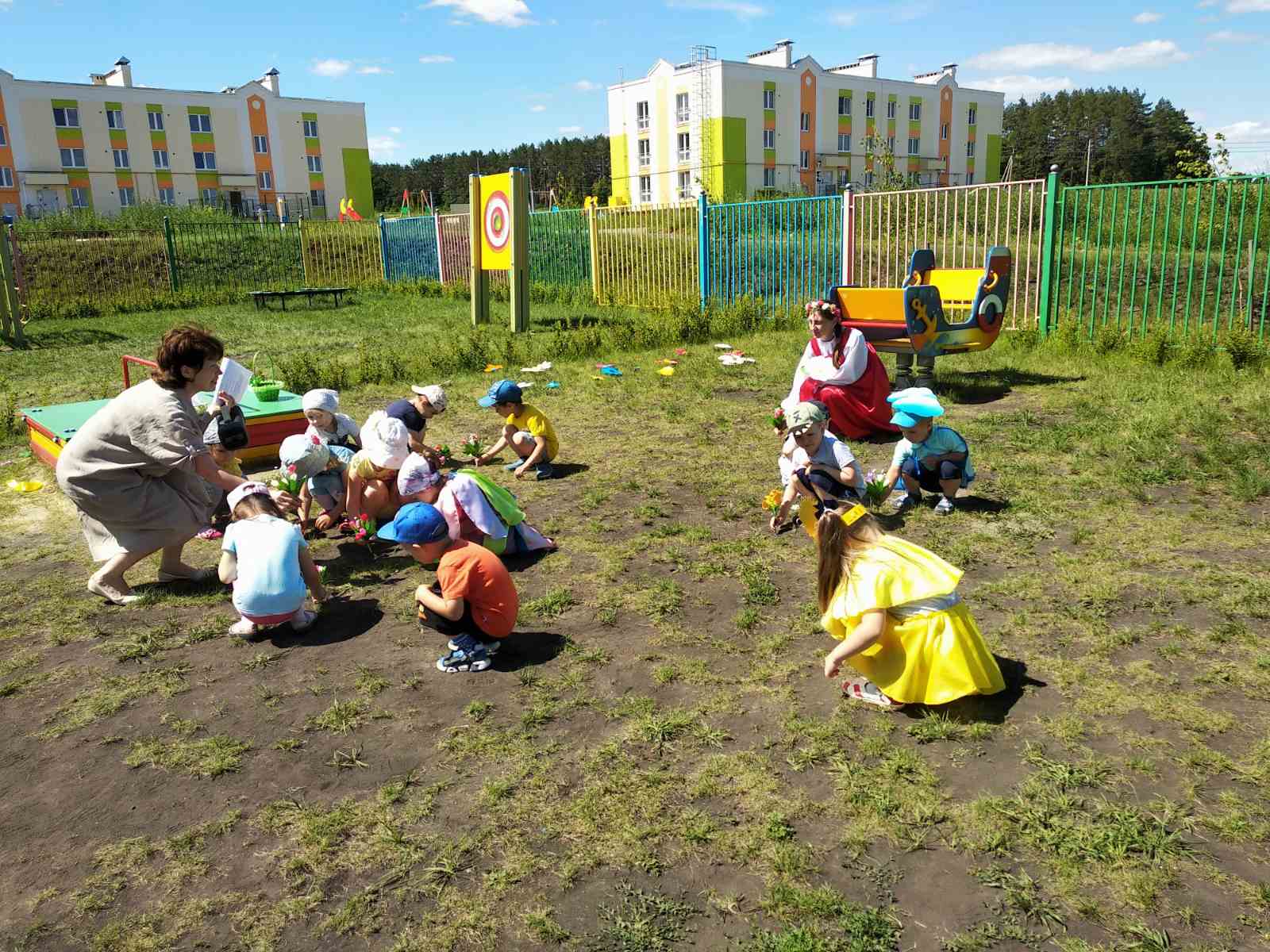 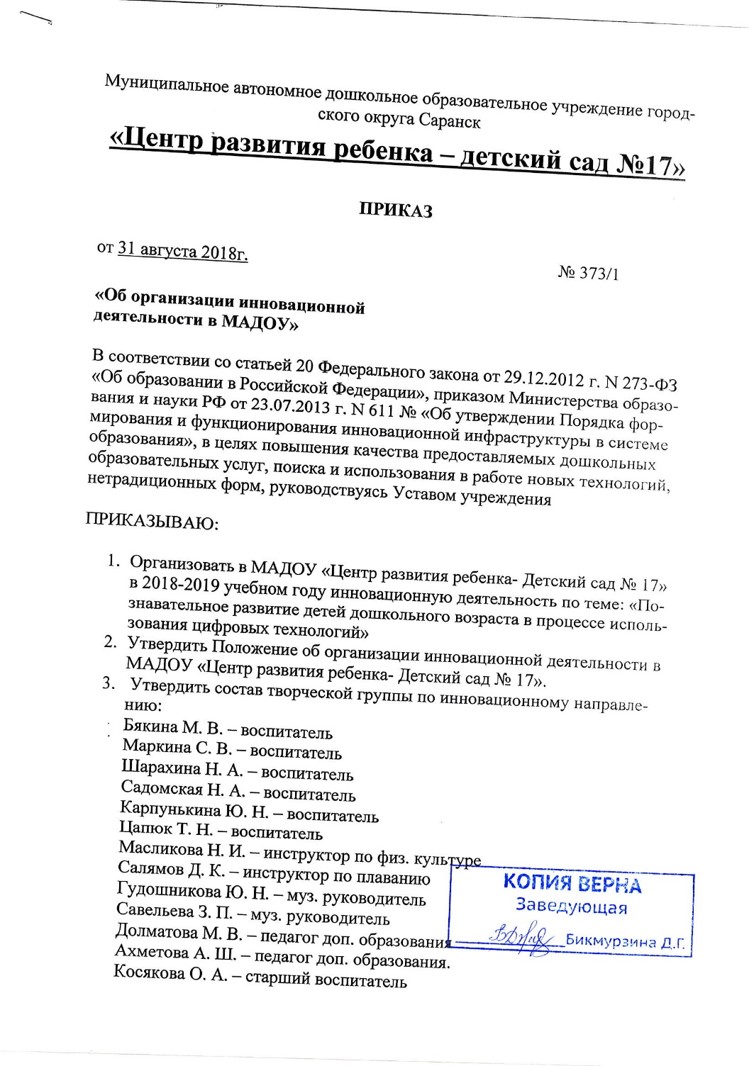 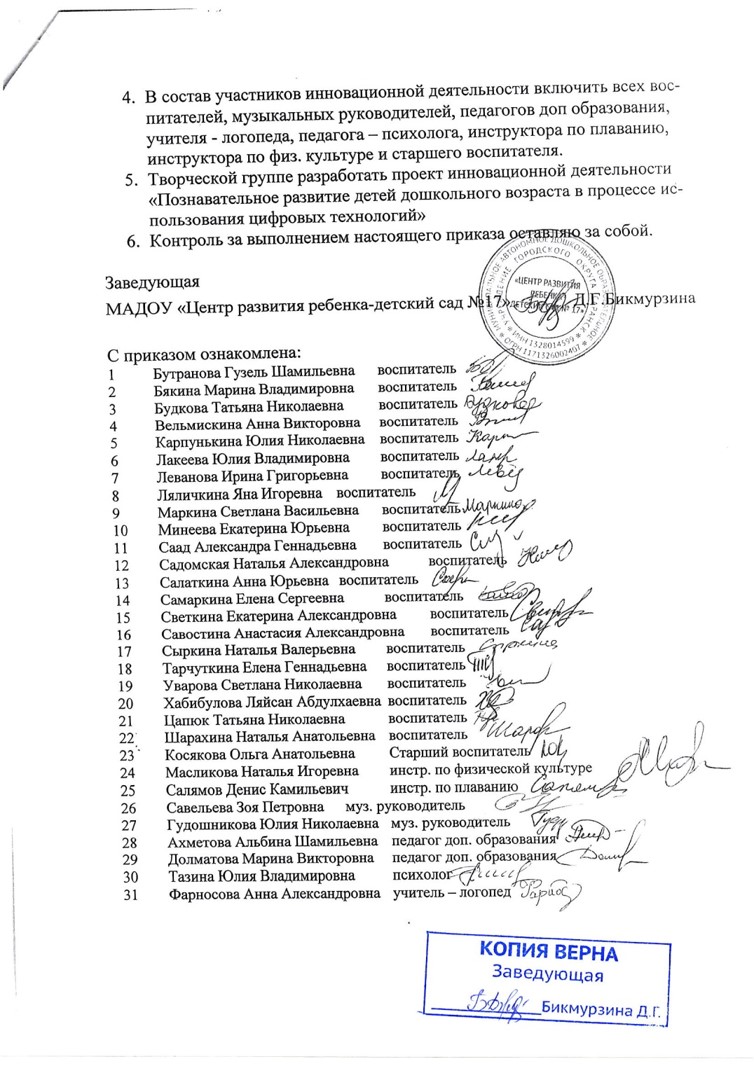 4. РЕЗУЛЬТАТЫ УЧАСТИЯ ВОСПИТАННИКОВ В КОНКУРСАХ, ВЫСТАВКАХ, ТУРНИРАХ, СОРЕВНОВАНИЯХ, АКЦИЯХ, ФЕСТИВАЛЯХ
Интернет: 2

 Муниципальный уровень: 4

 Республиканский  уровень: 1

 Российский уровень: 

 Международный уровень:
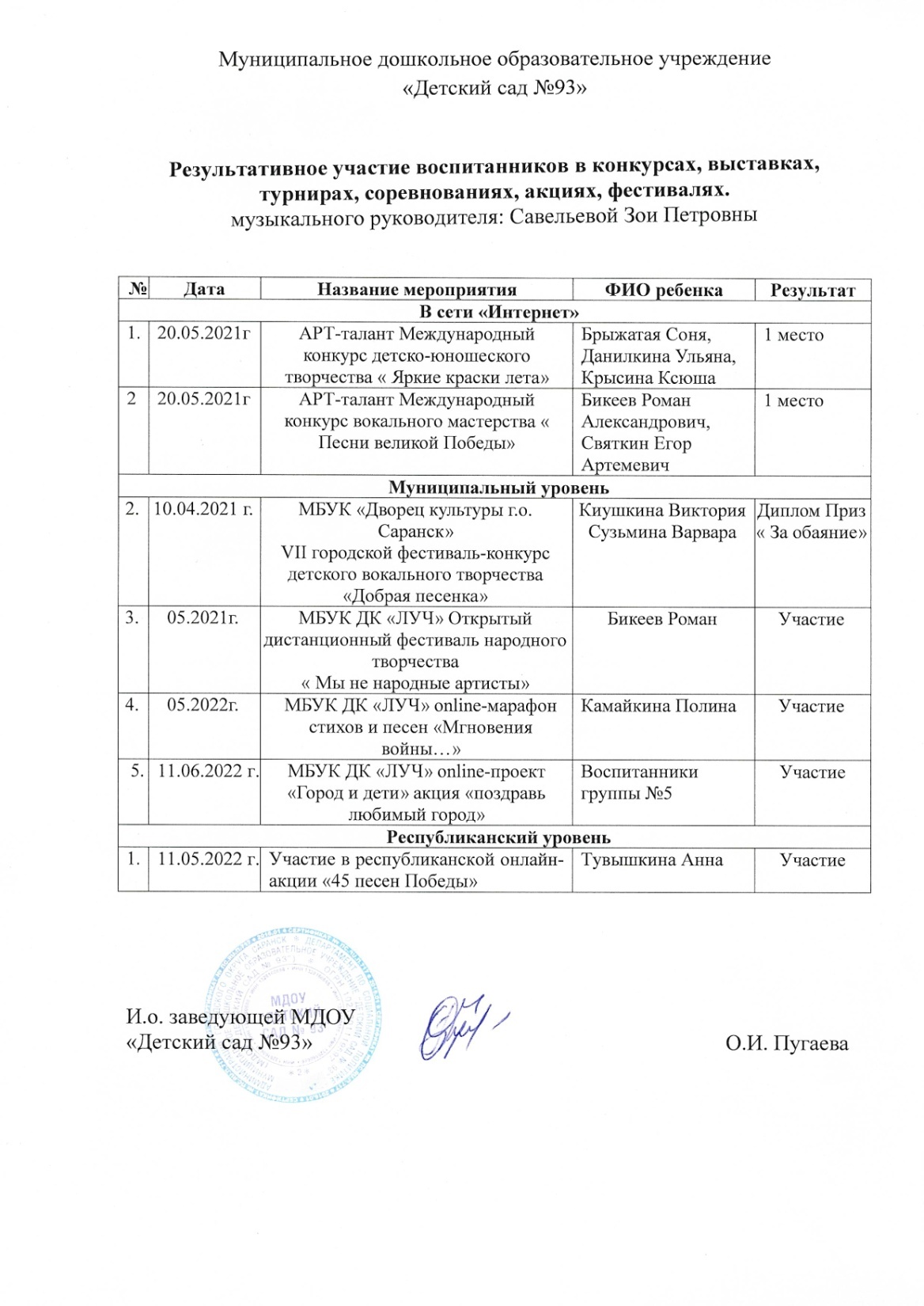 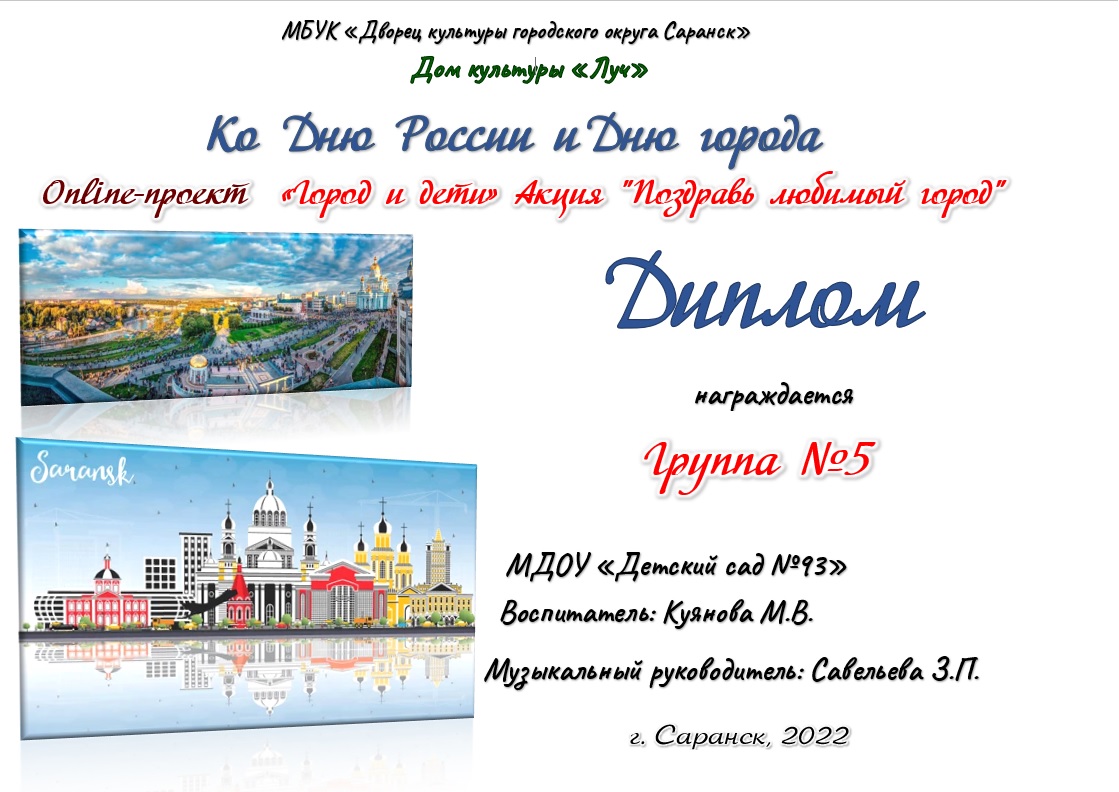 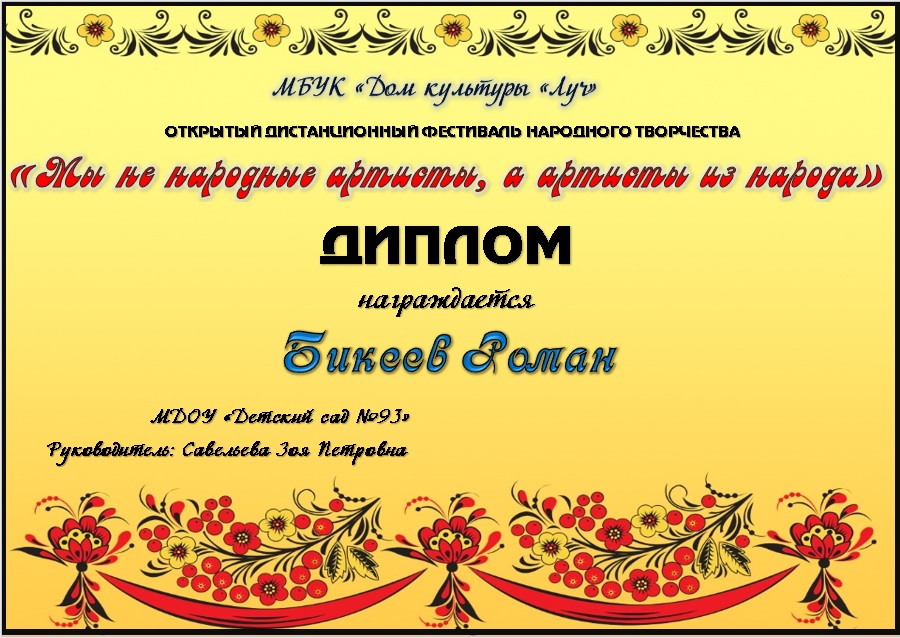 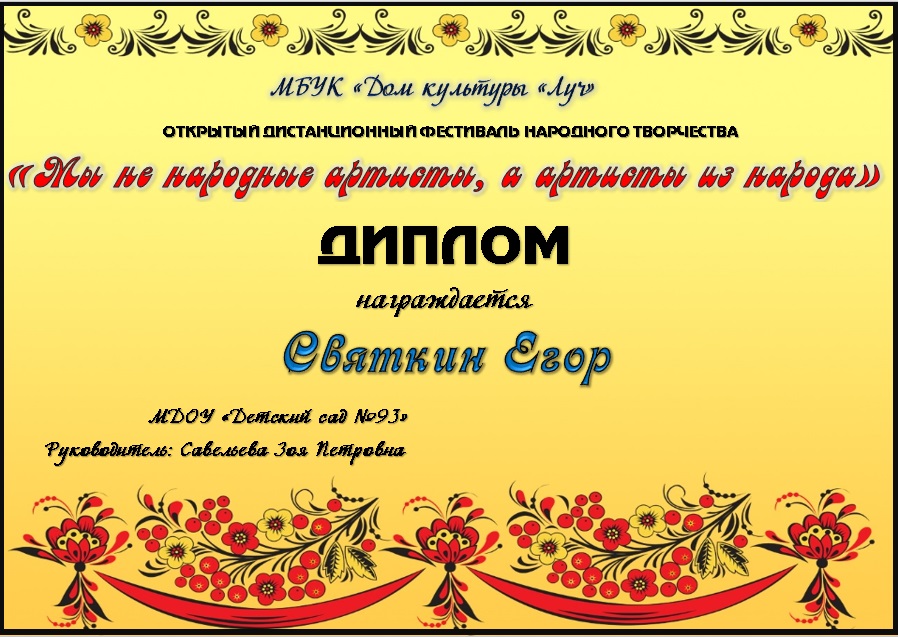 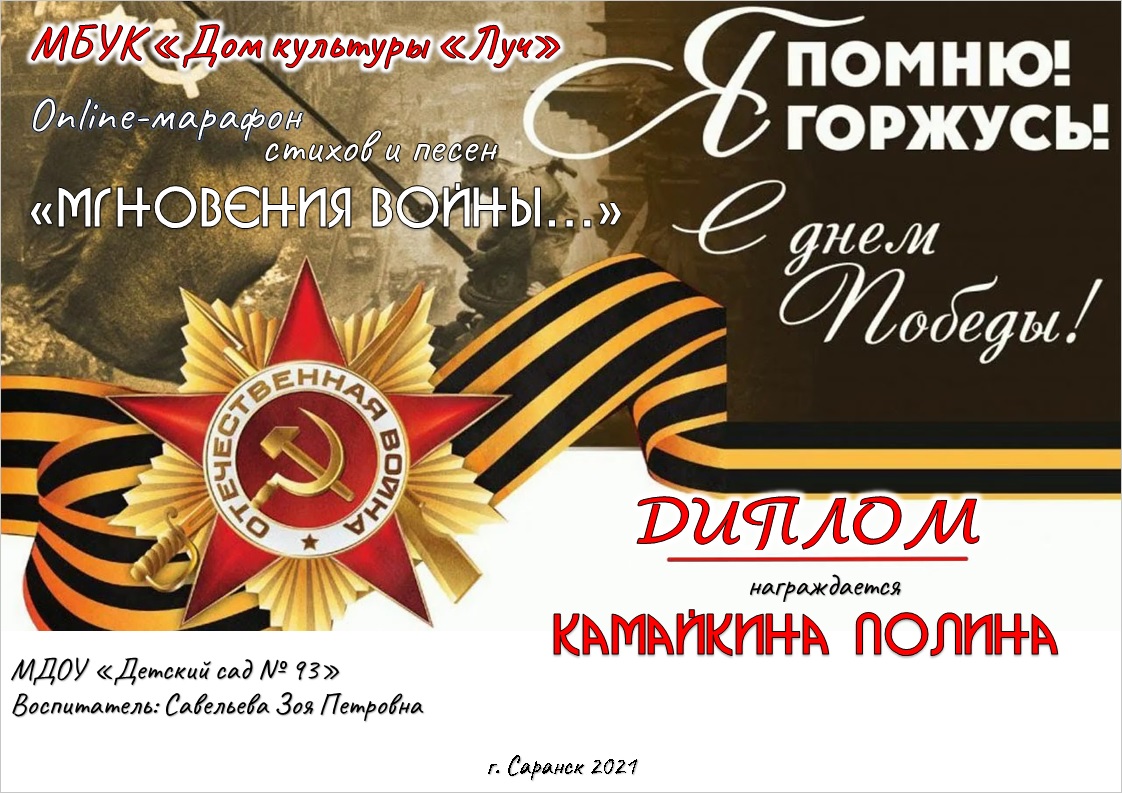 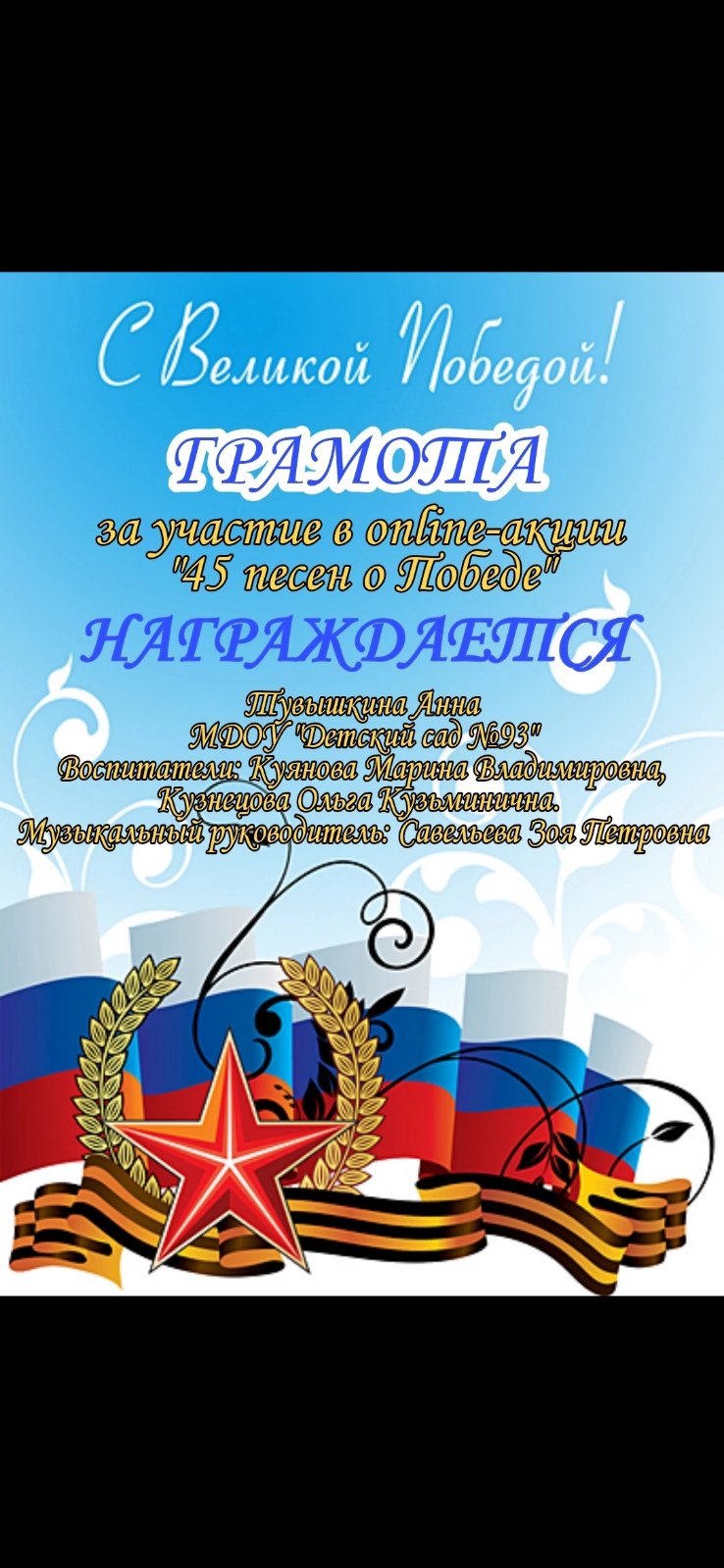 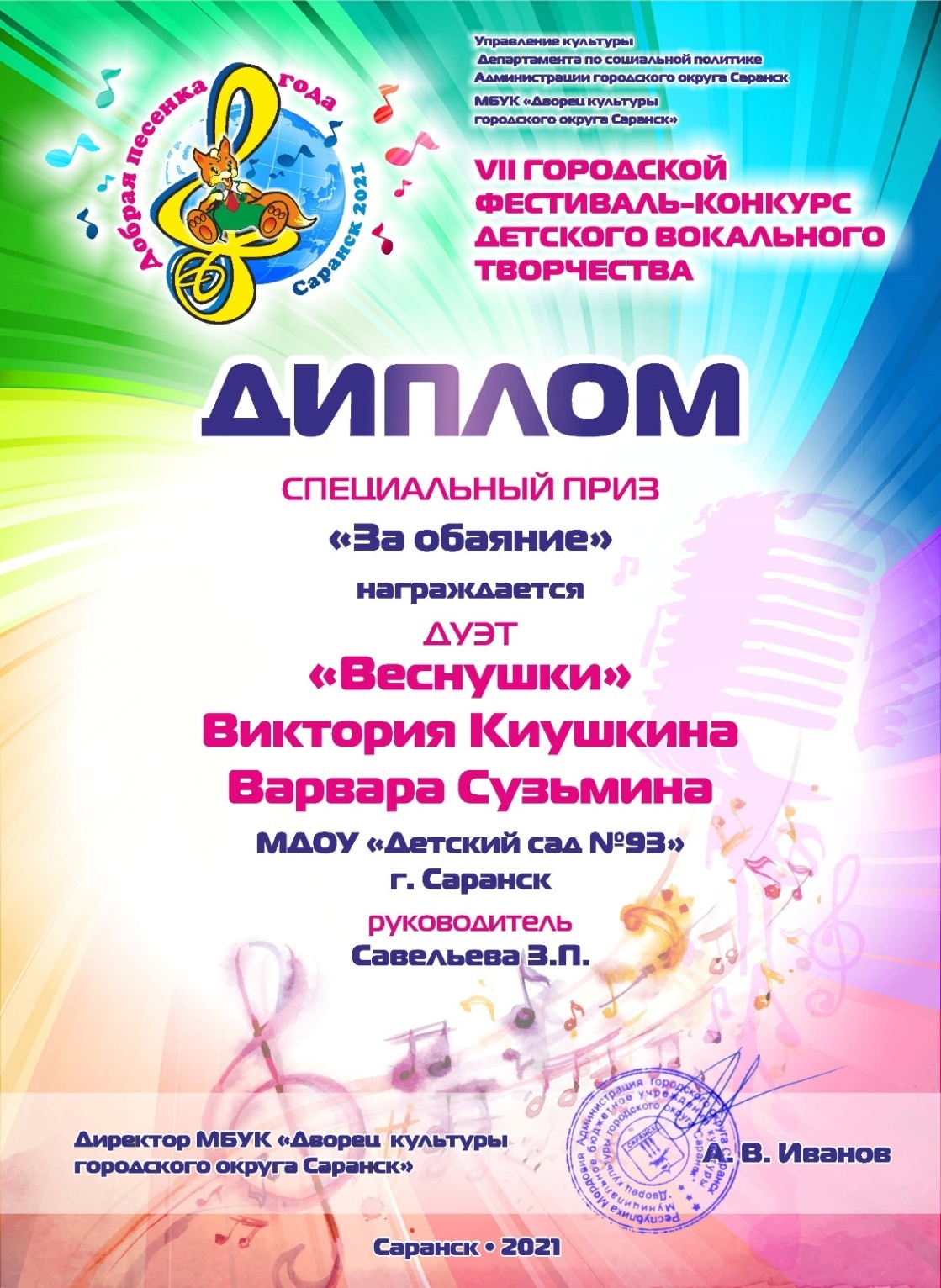 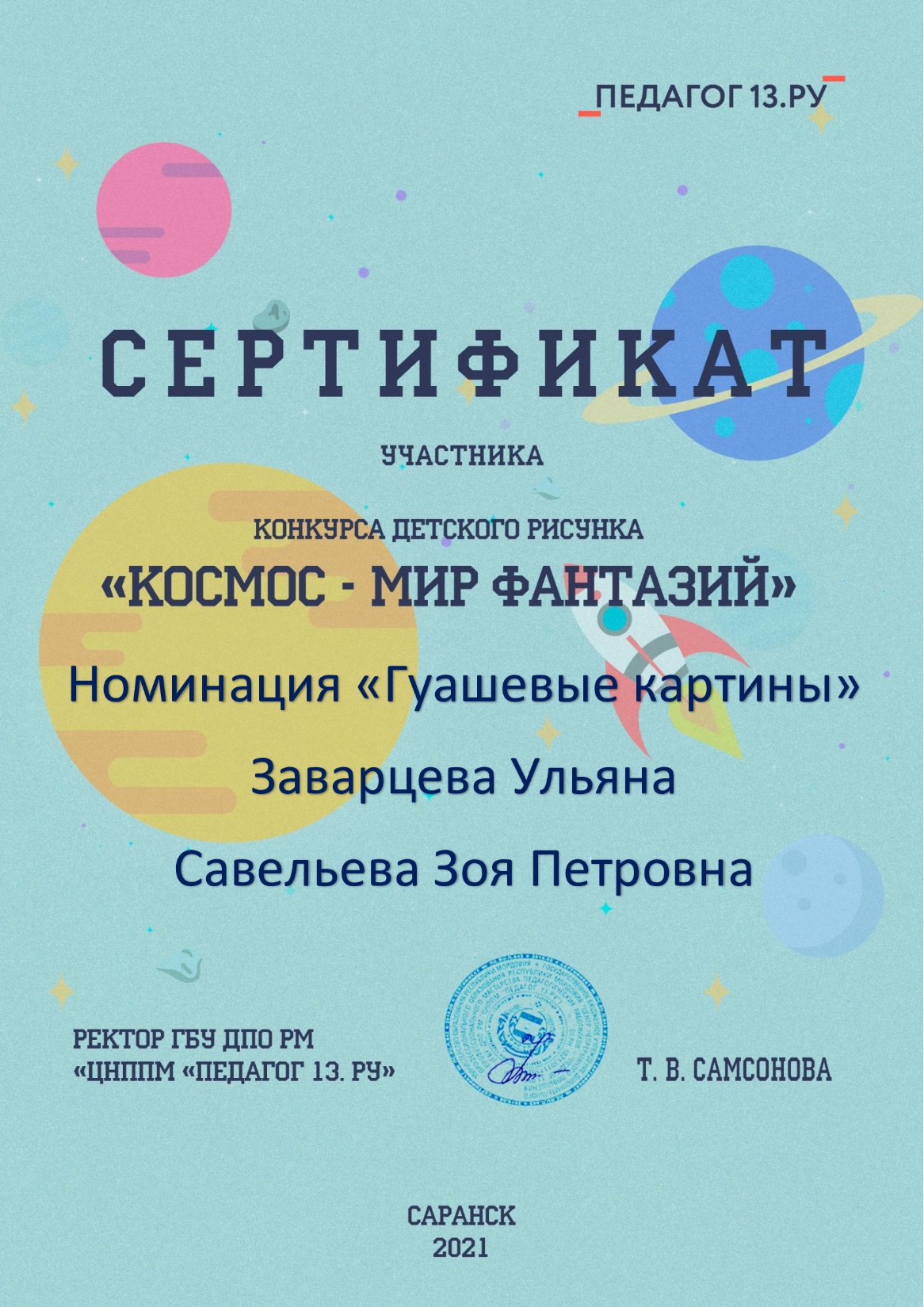 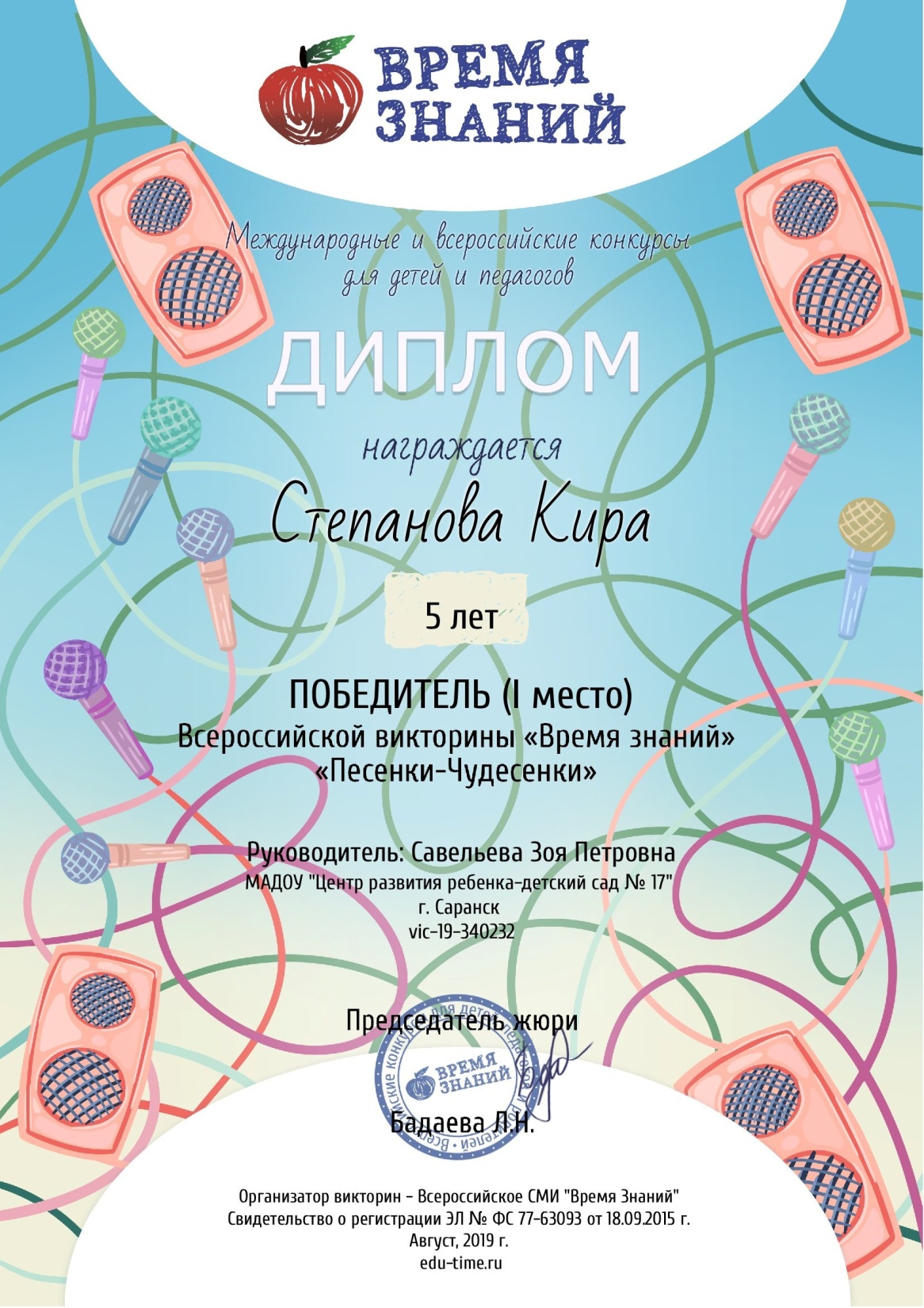 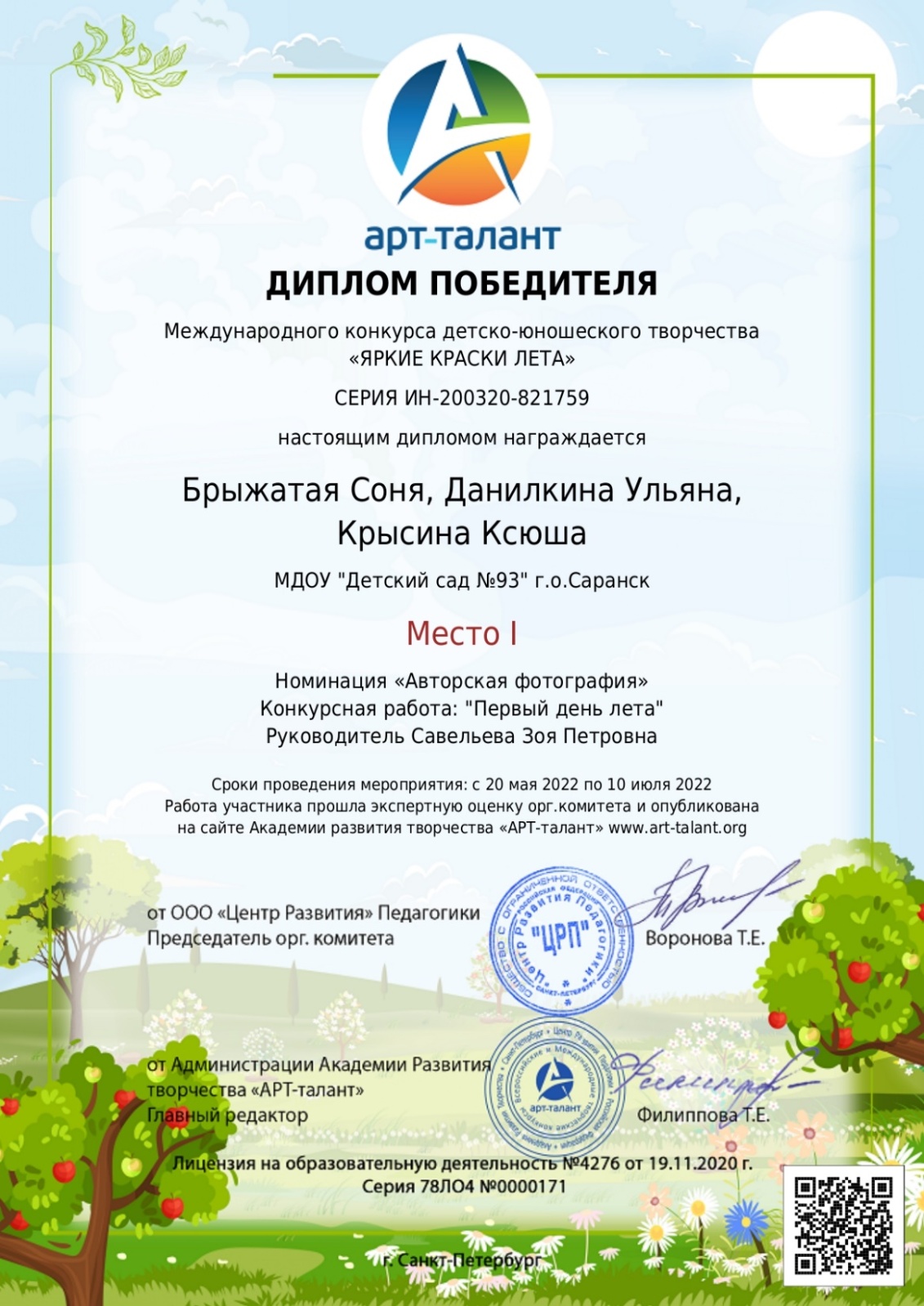 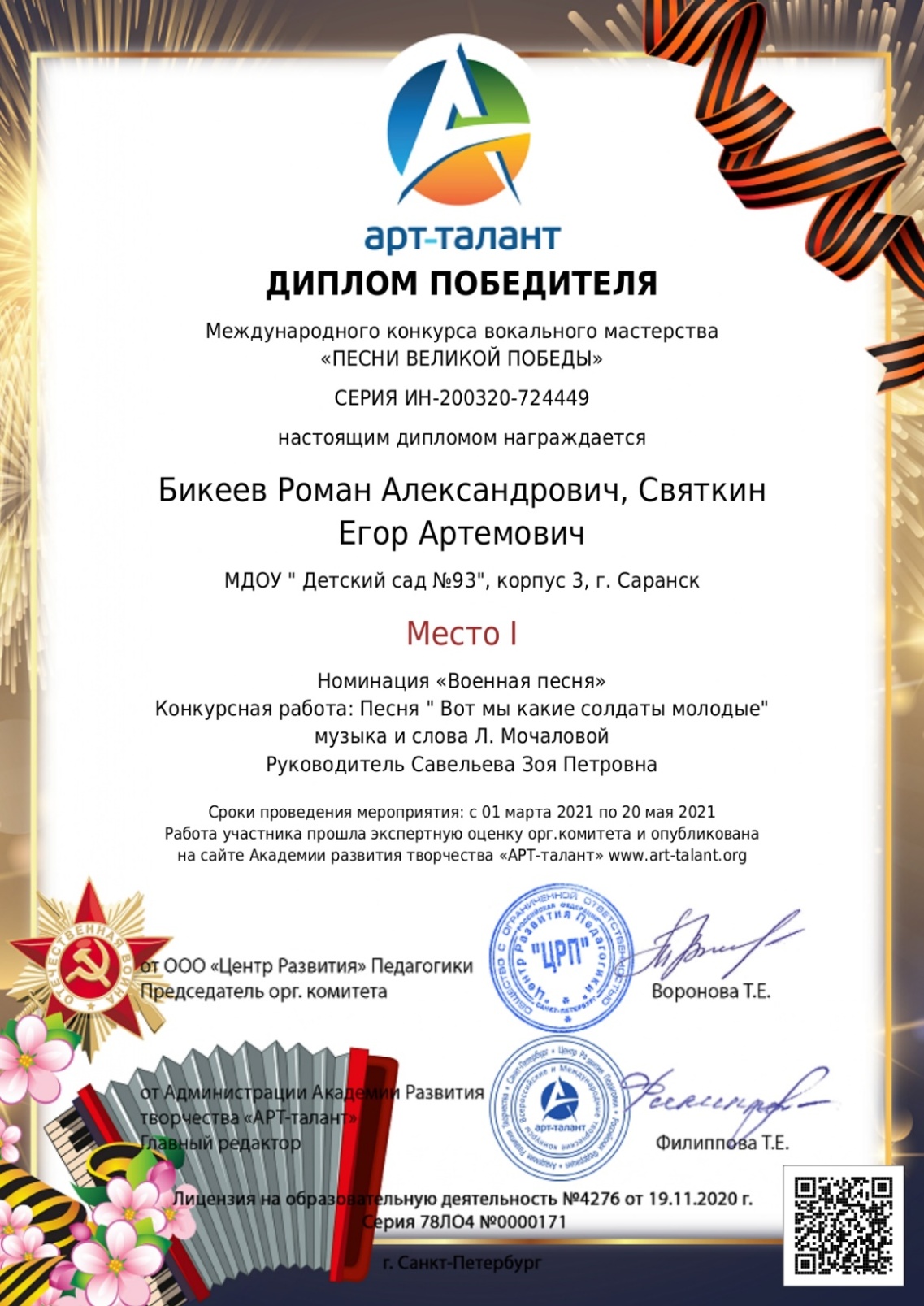 5. НАЛИЧИЕ ПУБЛИКАЦИЙ
Интернет: 4

 Муниципальный уровень: 

 Республиканский уровень:

 Российский уровень: 
     (Межрегиональный)

 Международный уровень:
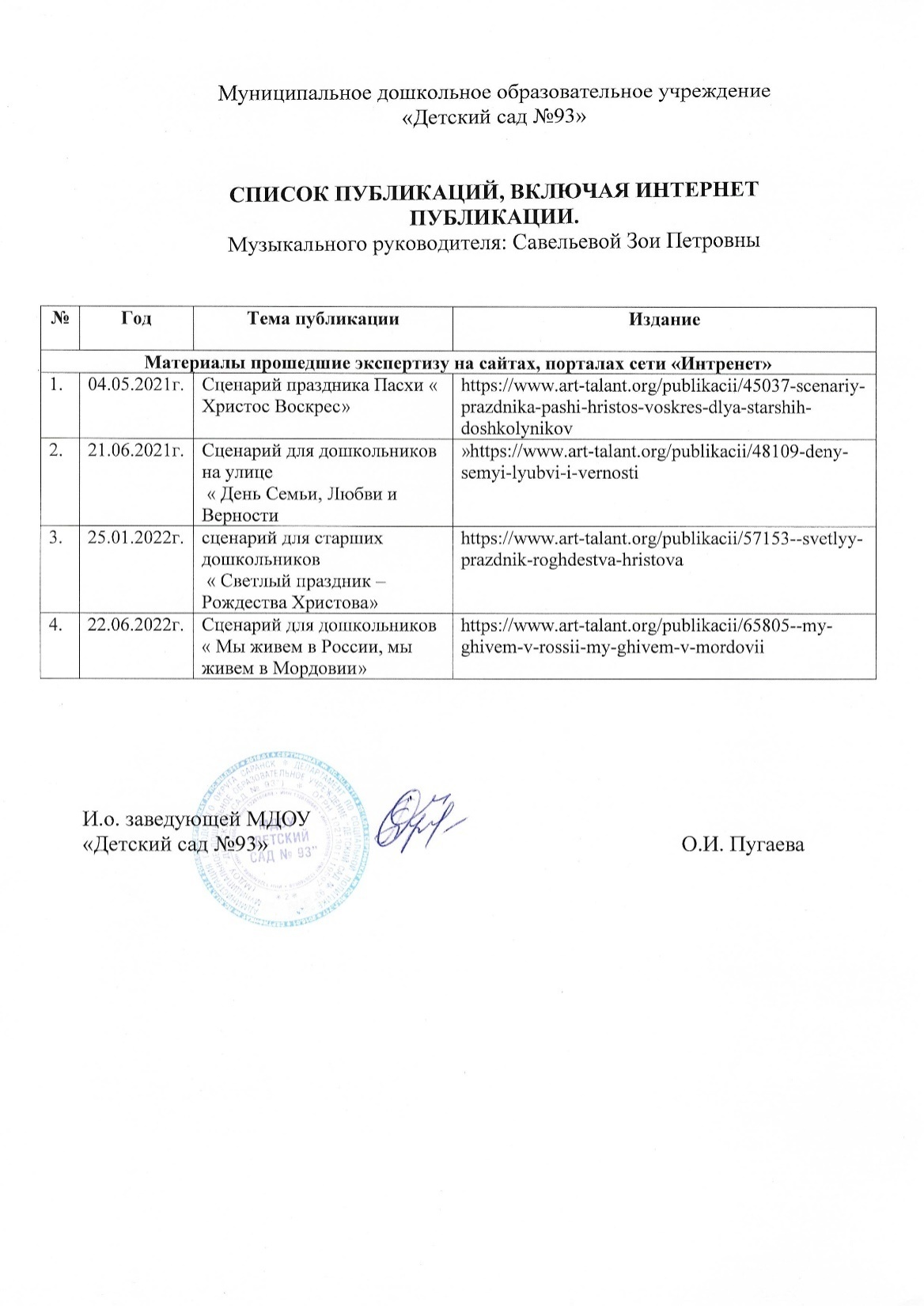 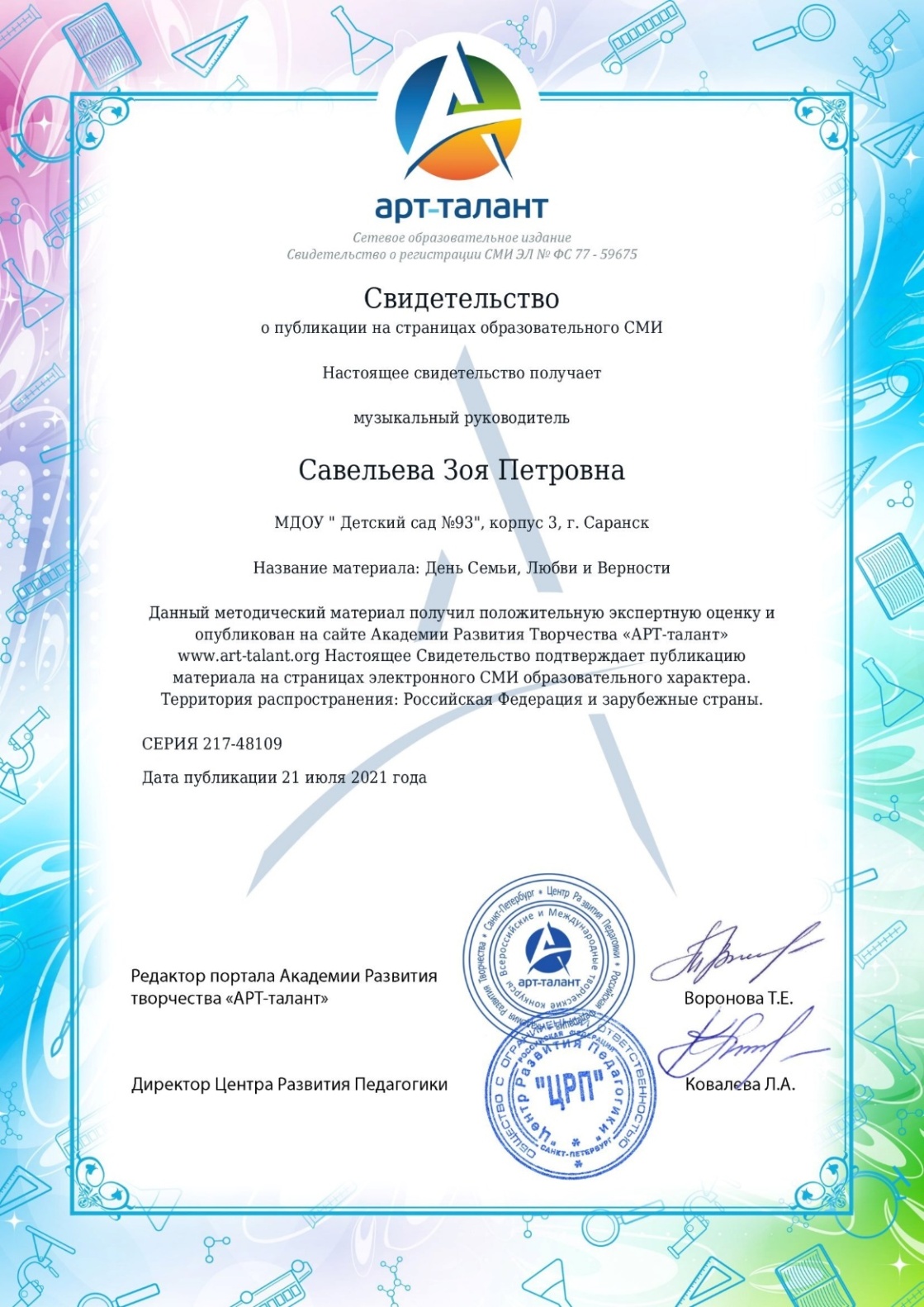 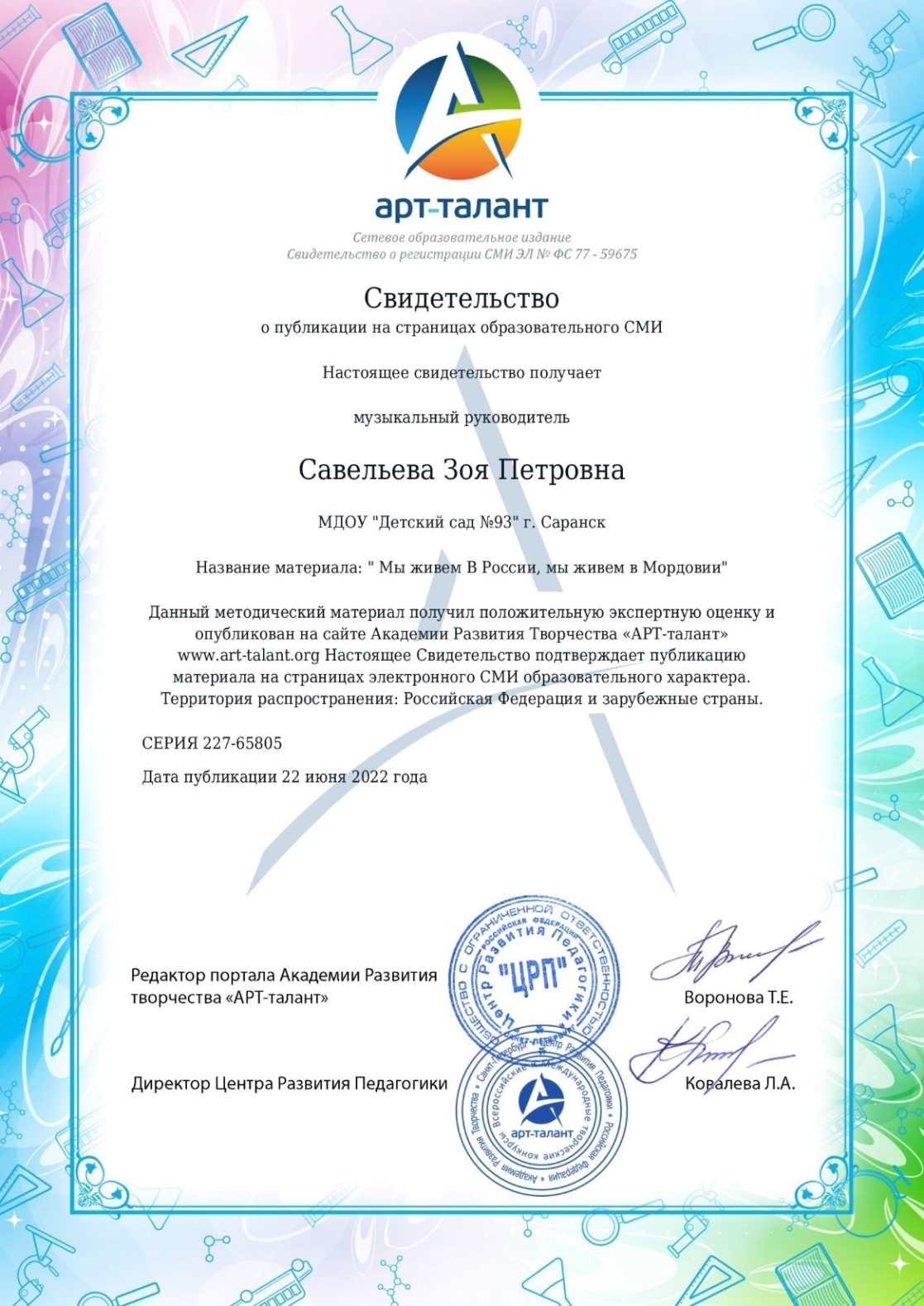 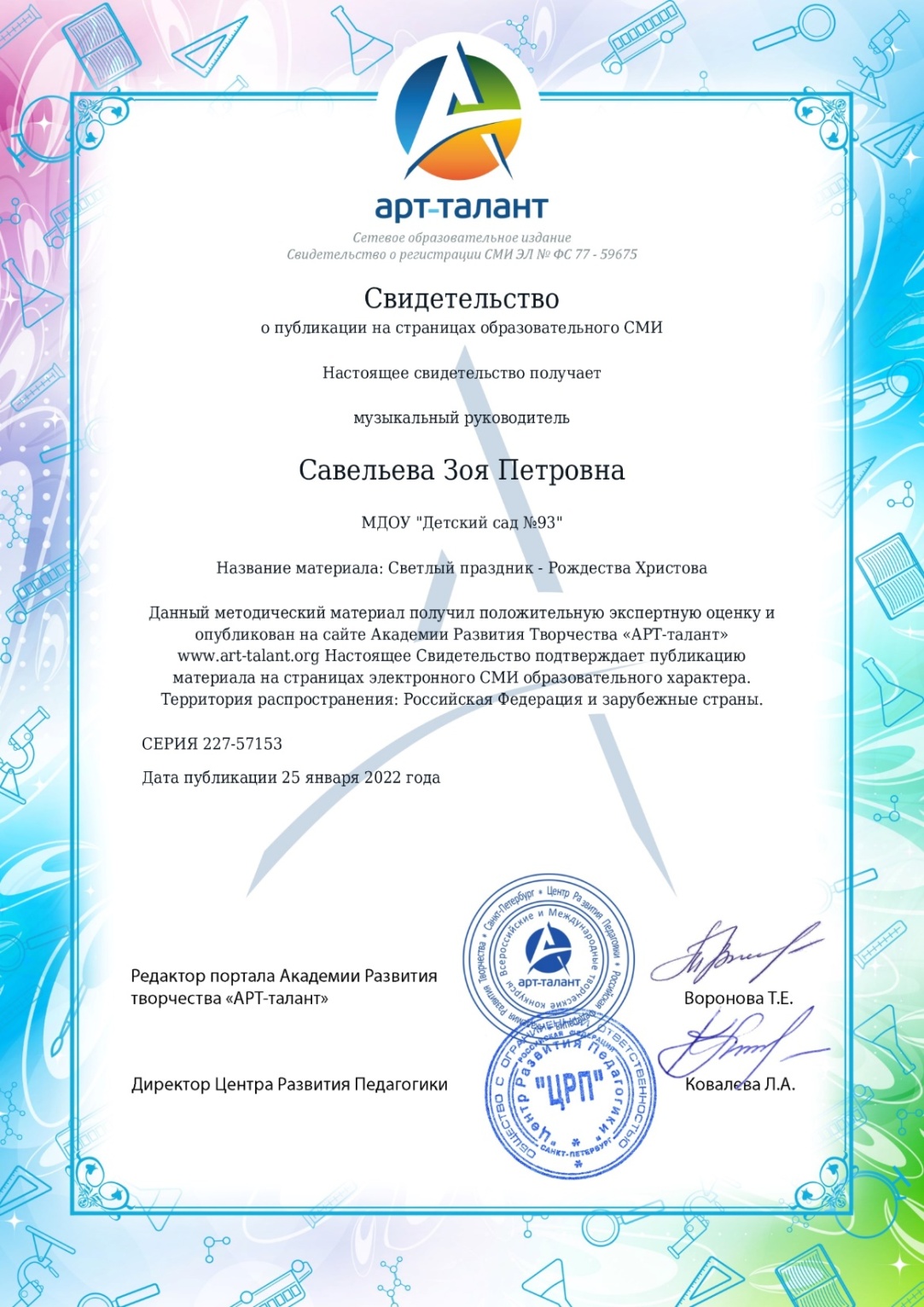 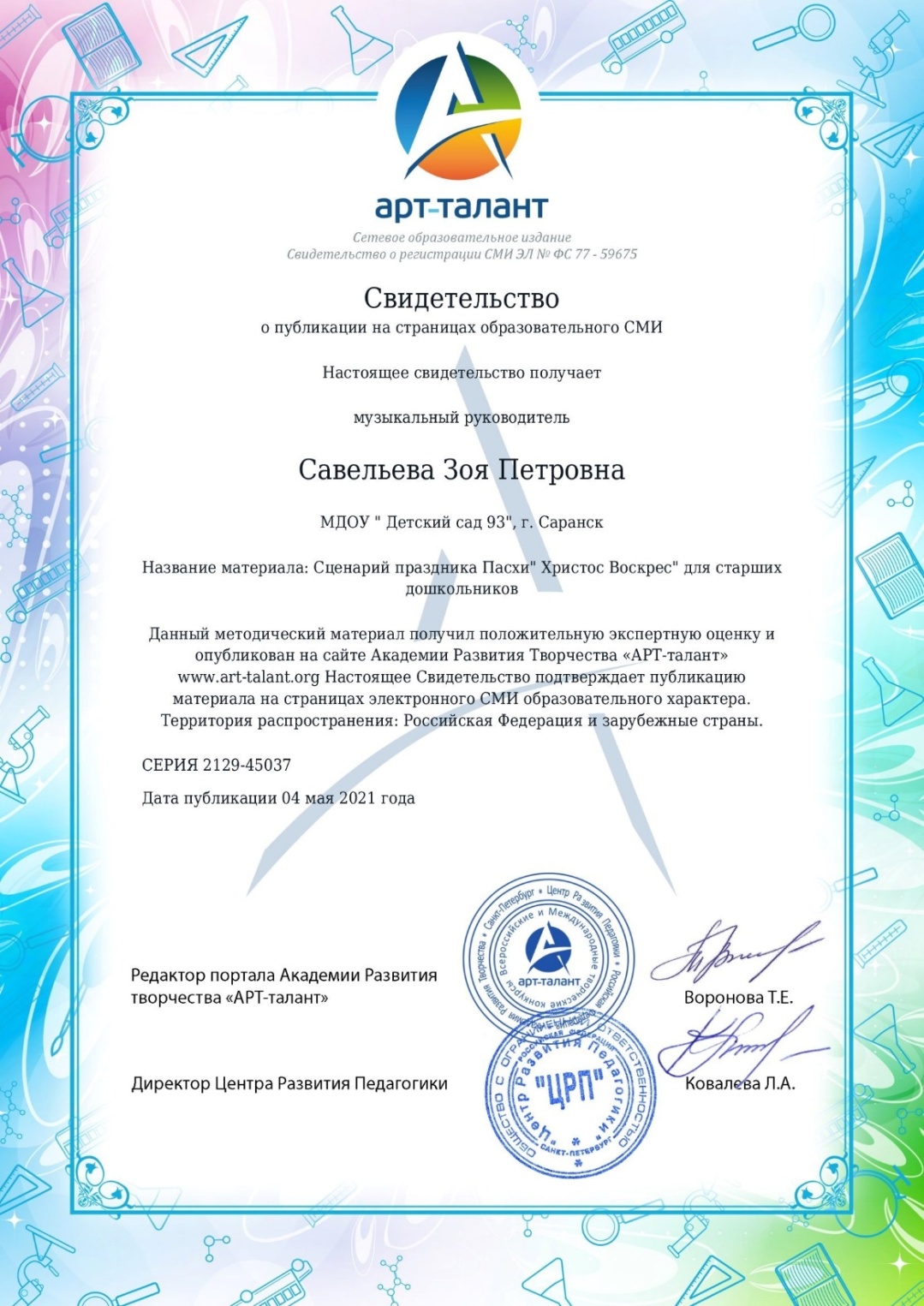 6. ВЫСТУПЛЕНИЯ НА ЗАСЕДАНИЯХ МЕТОДИЧЕСКИХ СОВЕТОВ, НАУЧНО- ПРАКТИЧЕСКИХ КОНФЕРЕНЦИЯХ,  ПЕДАГОГИЧЕСКИХ ЧТЕНИЯХ, СЕМИНАРАХ,  СЕКЦИЯХ, ФОРУМАХ, РАДИОПЕРЕДАЧАХ(ОЧНО),
Уровень образовательной организации:1

 Муниципальный  уровень: 

 Республиканский уровень: 1

 Российский уровень: 
     (Межрегиональный) 

 Международный уровень:
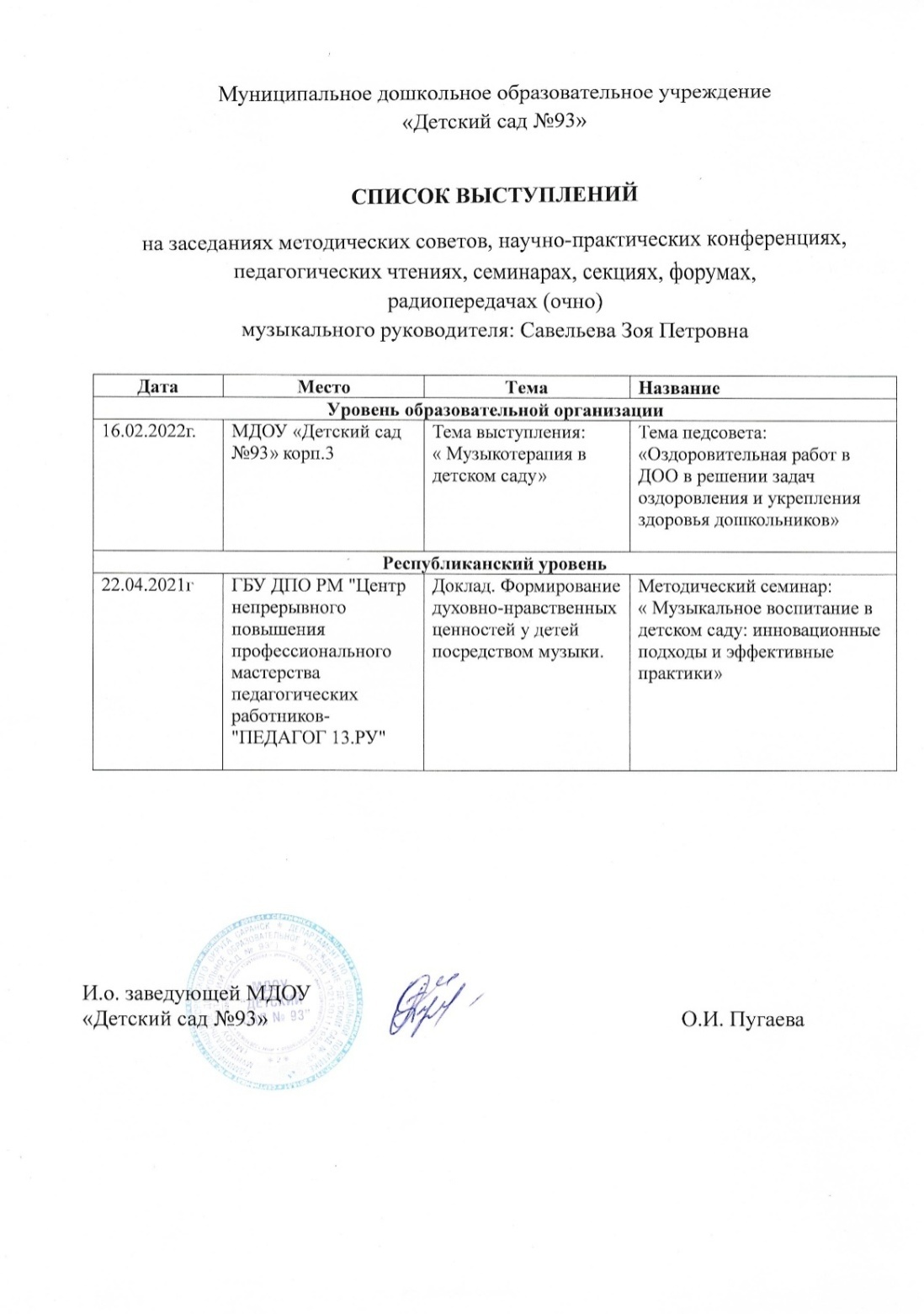 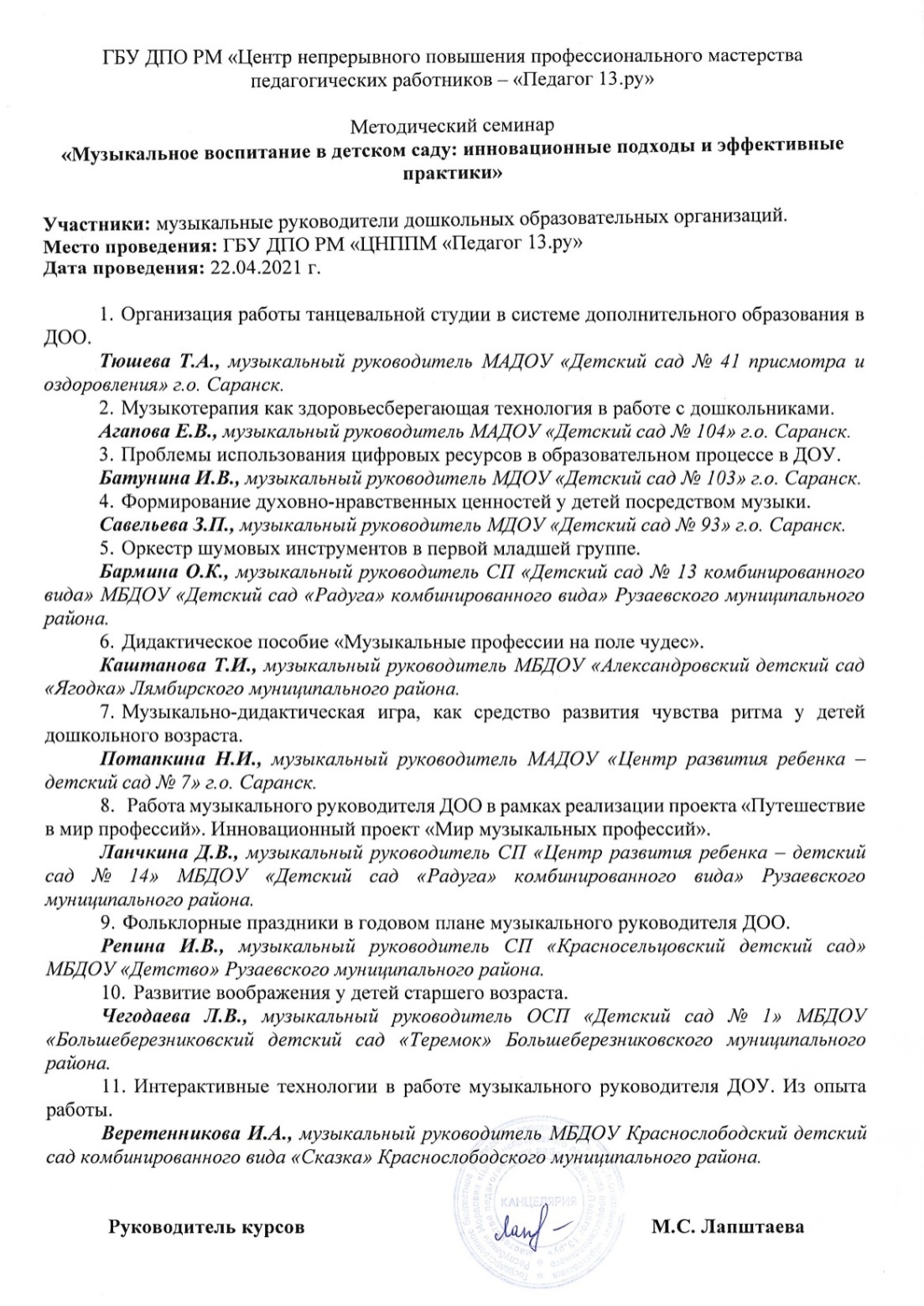 7. ПРОВЕДЕНИЕ ОТКРЫТЫХ ЗАНЯТИЙ, МАСТЕР- КЛАССОВ, МЕРОПРИЯТИЙ
Уровень образовательной организации:2

 Муниципальный уровень:  

 Республиканский уровень: 1

 Российский уровень: 
     (Межрегиональный)

 Международный уровень:
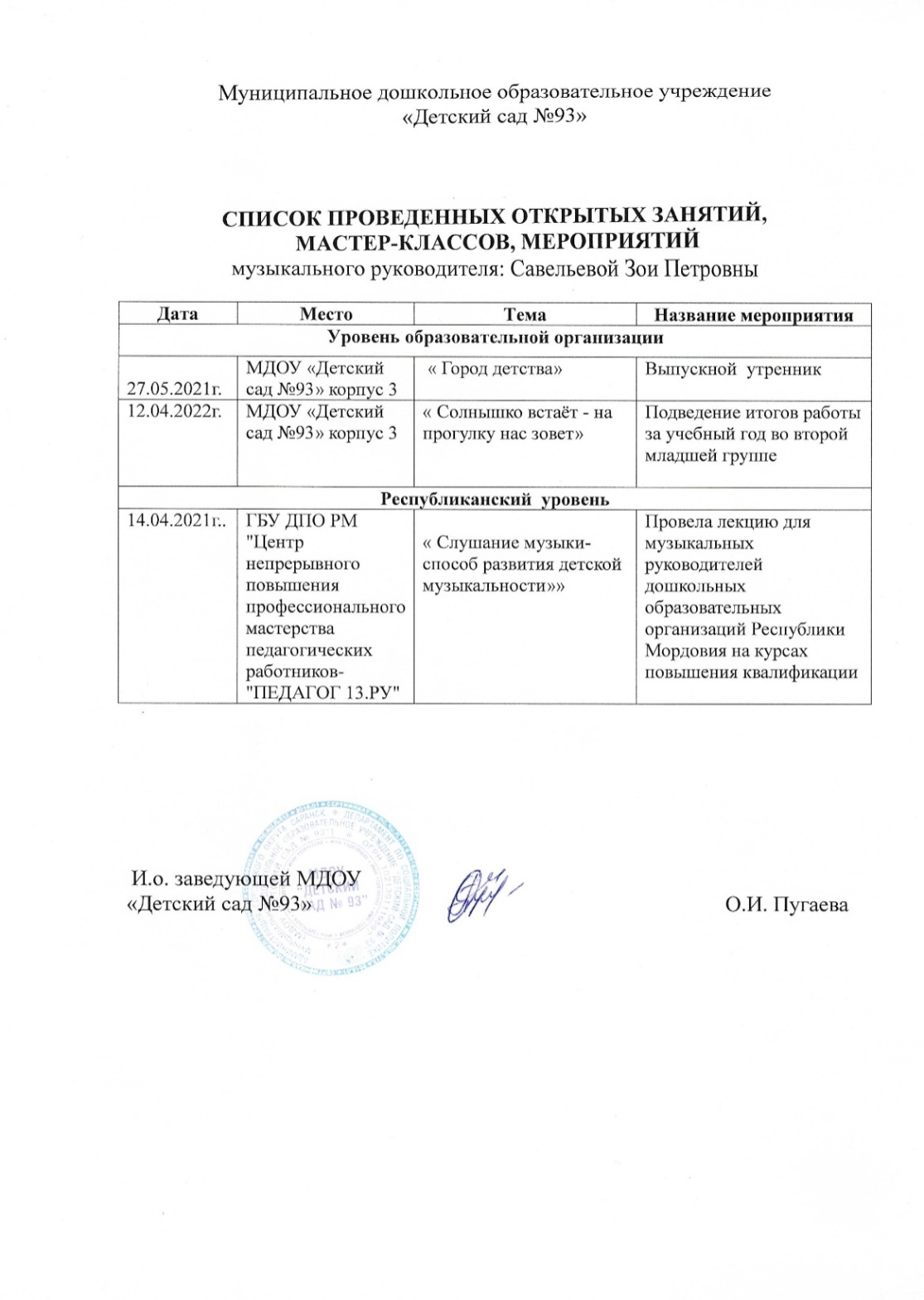 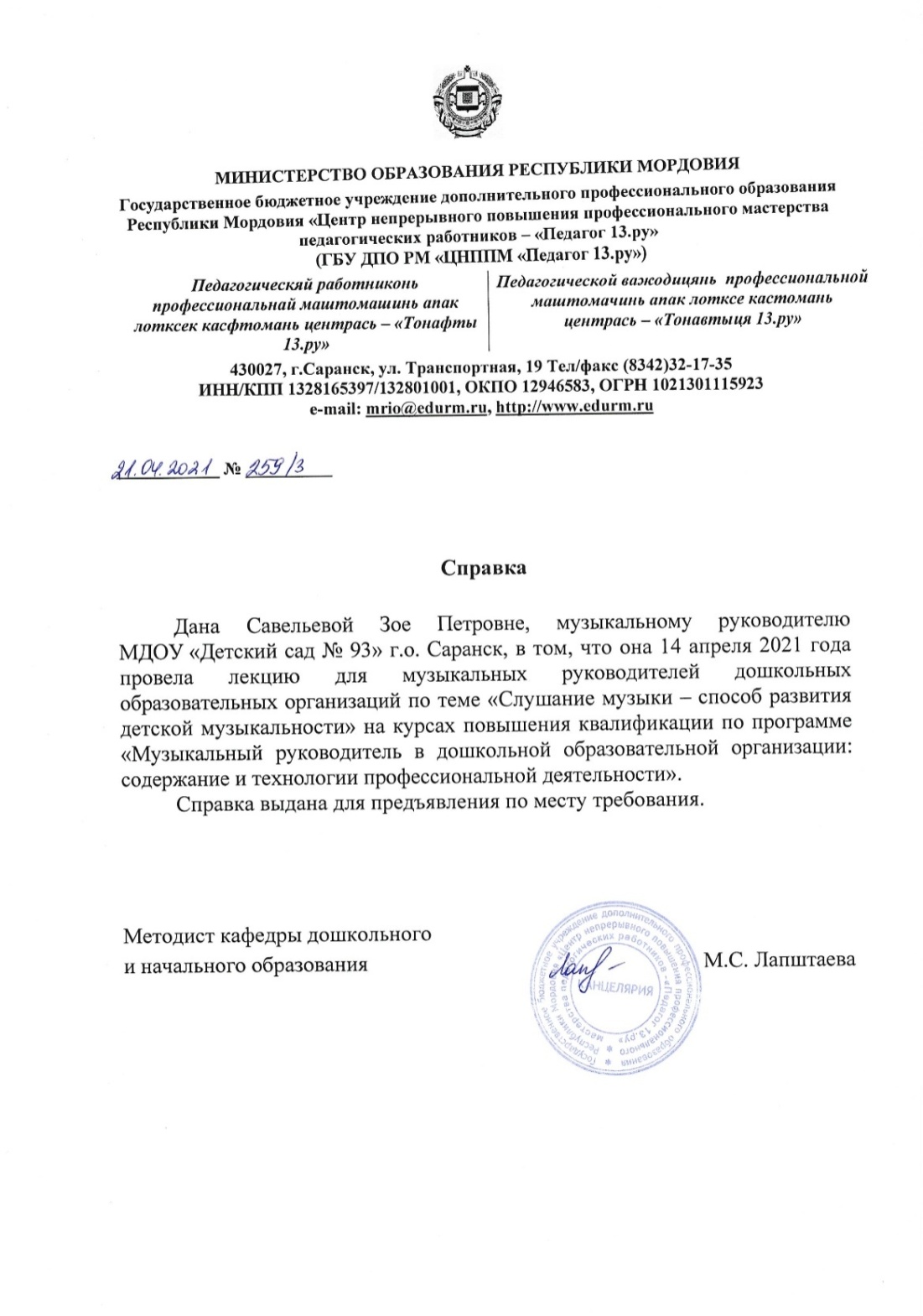 8.ЭКСПЕРТНАЯ ДЕЯТЕЛЬНОСТЬ
Муниципальный уровень: 

 Республиканский уровень: 

 Российский уровень:V

 Международный уровень:
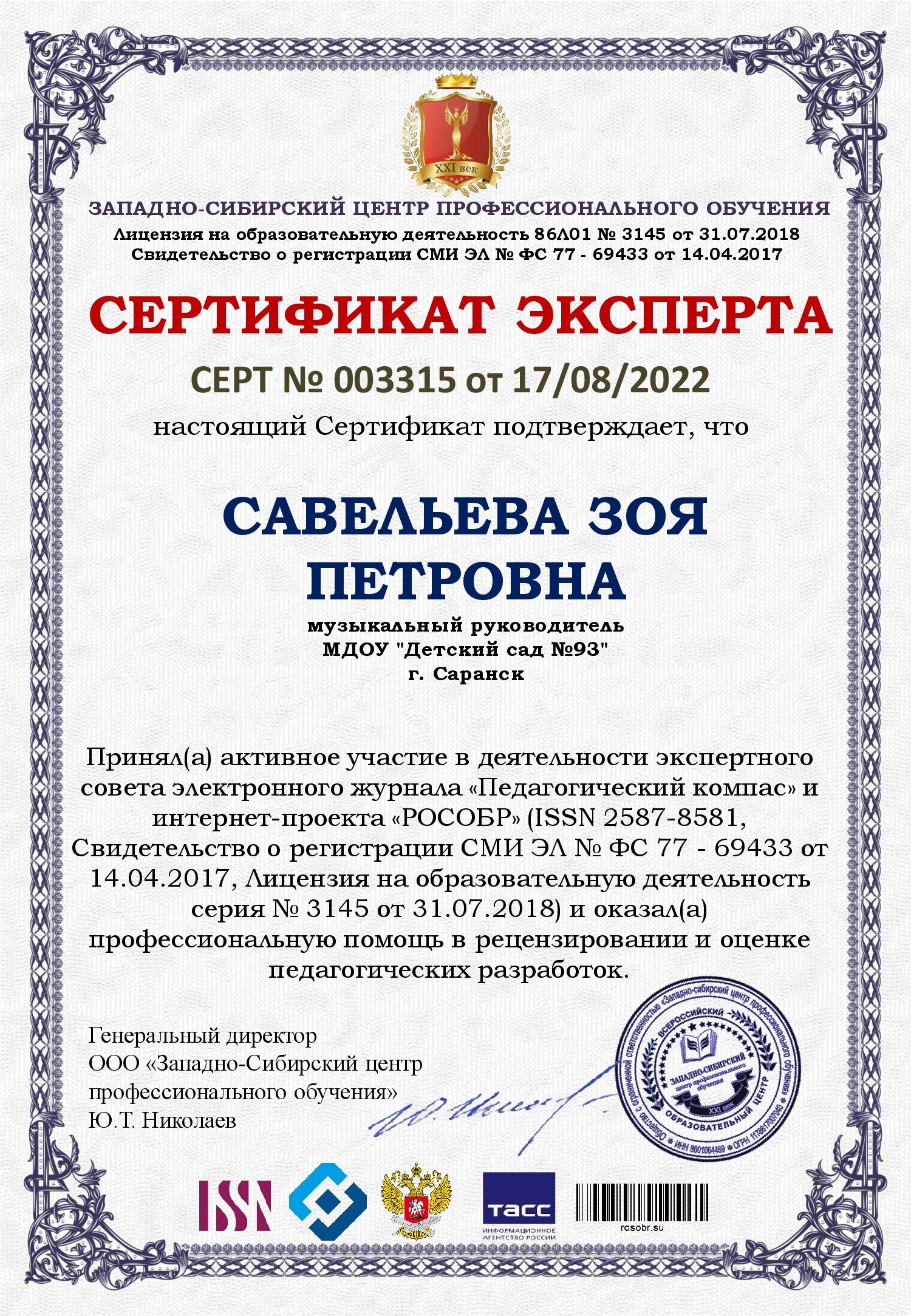 9. ОБЩЕСТВЕННО- ПЕДАГОГИЧЕСКАЯ АКТИВНОСТЬ ПЕДАГОГА: УЧАСТИЕ В  КОМИССИЯХ, ПЕДАГОГИЧЕСКИХ СООБЩЕСТВАХ, В ЖЮРИ КОНКУРСОВ,
Член профкома: V

 Руководитель методического
 объединения:

 Участие на  муниципальном уровне: V

Участие на республиканском уровне: V
 
 Участие на российском уровне: V

 Участие на международном уровне:
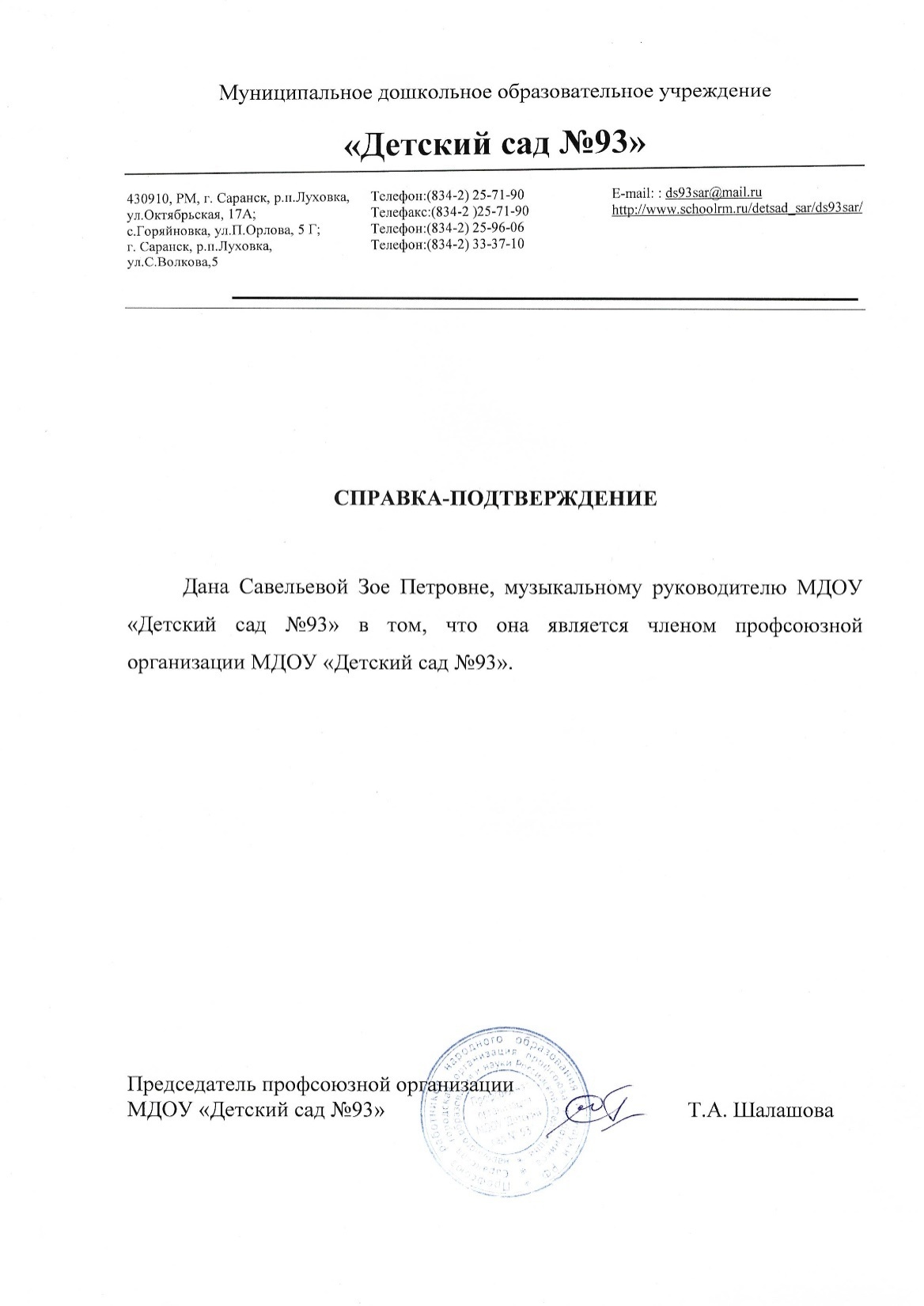 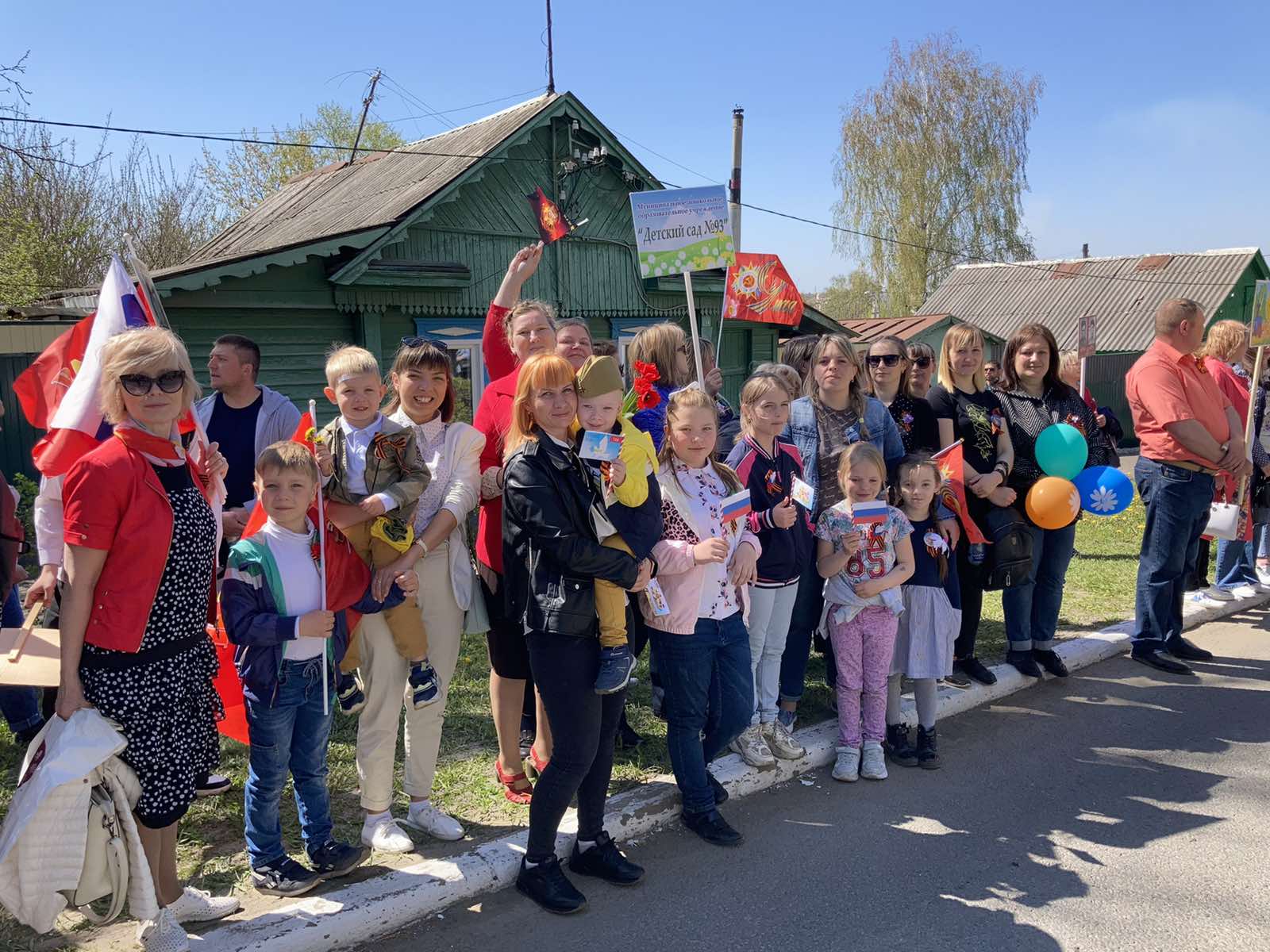 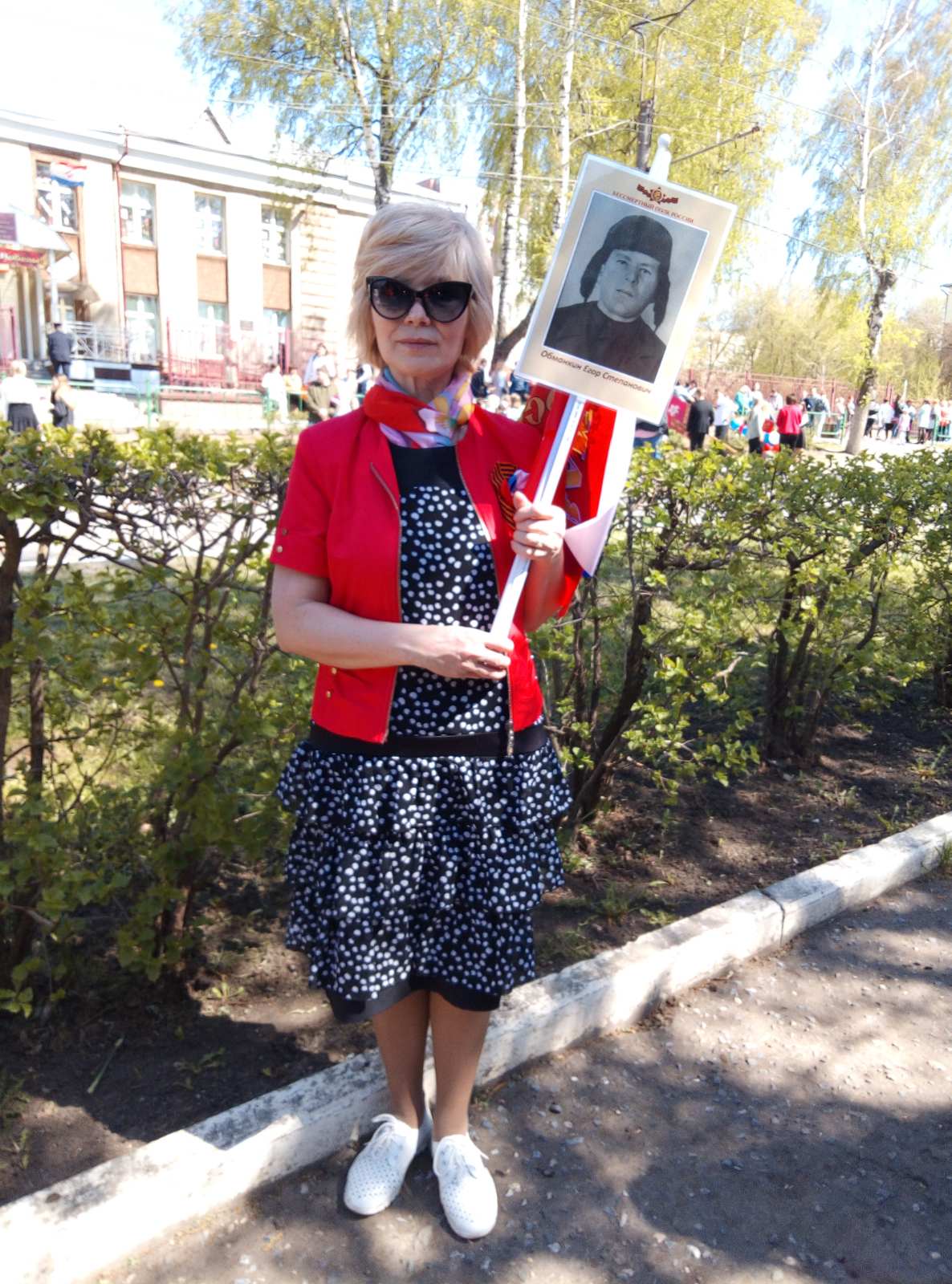 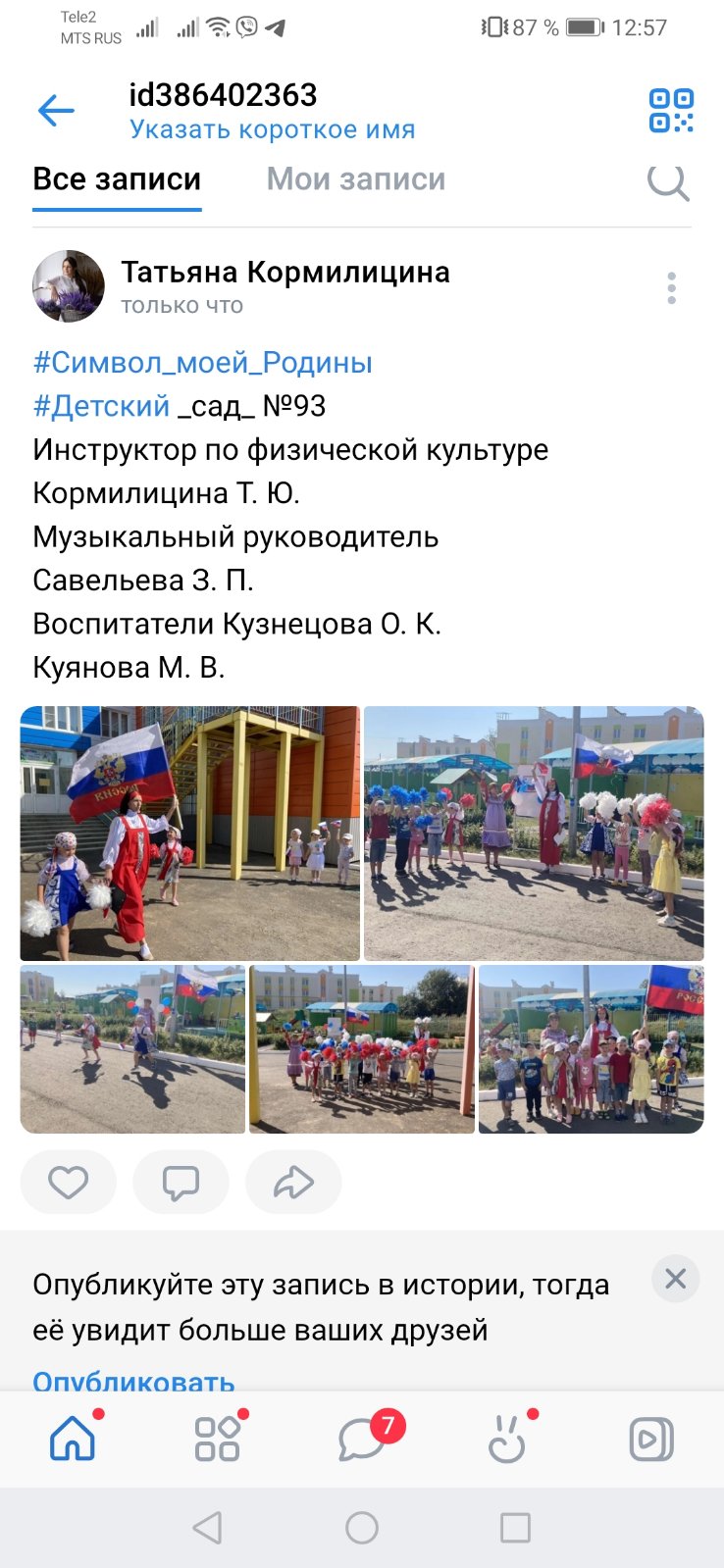 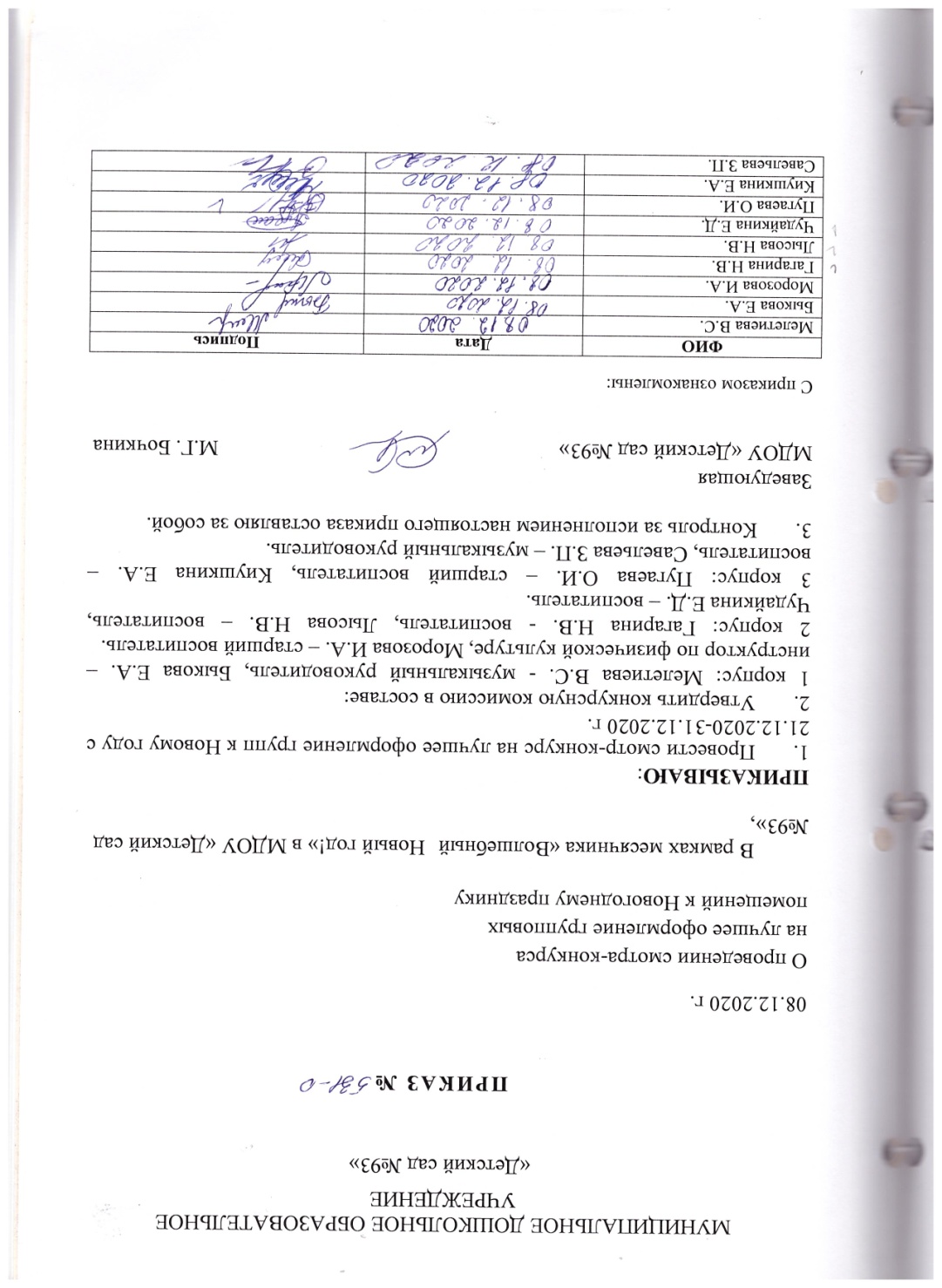 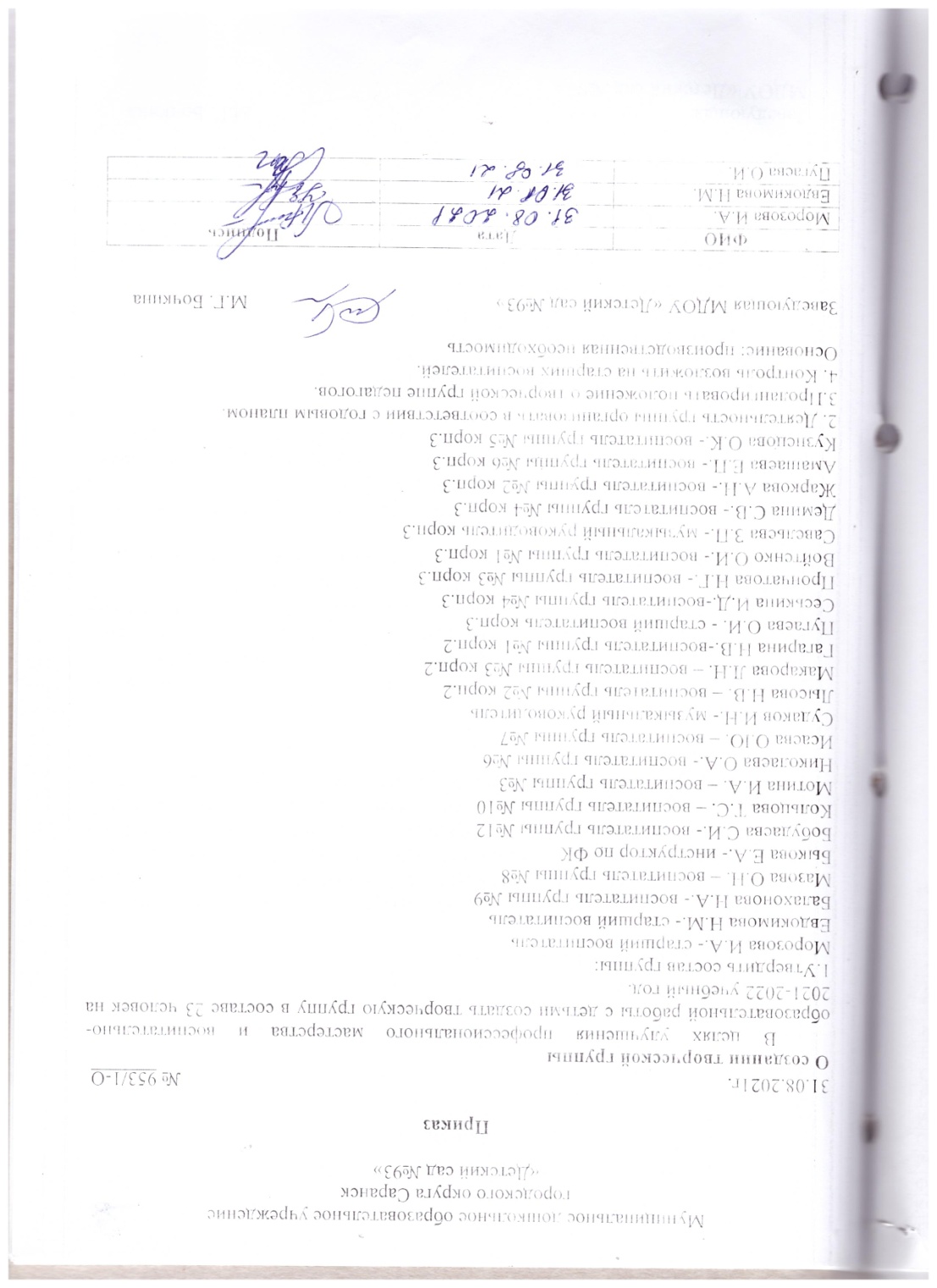 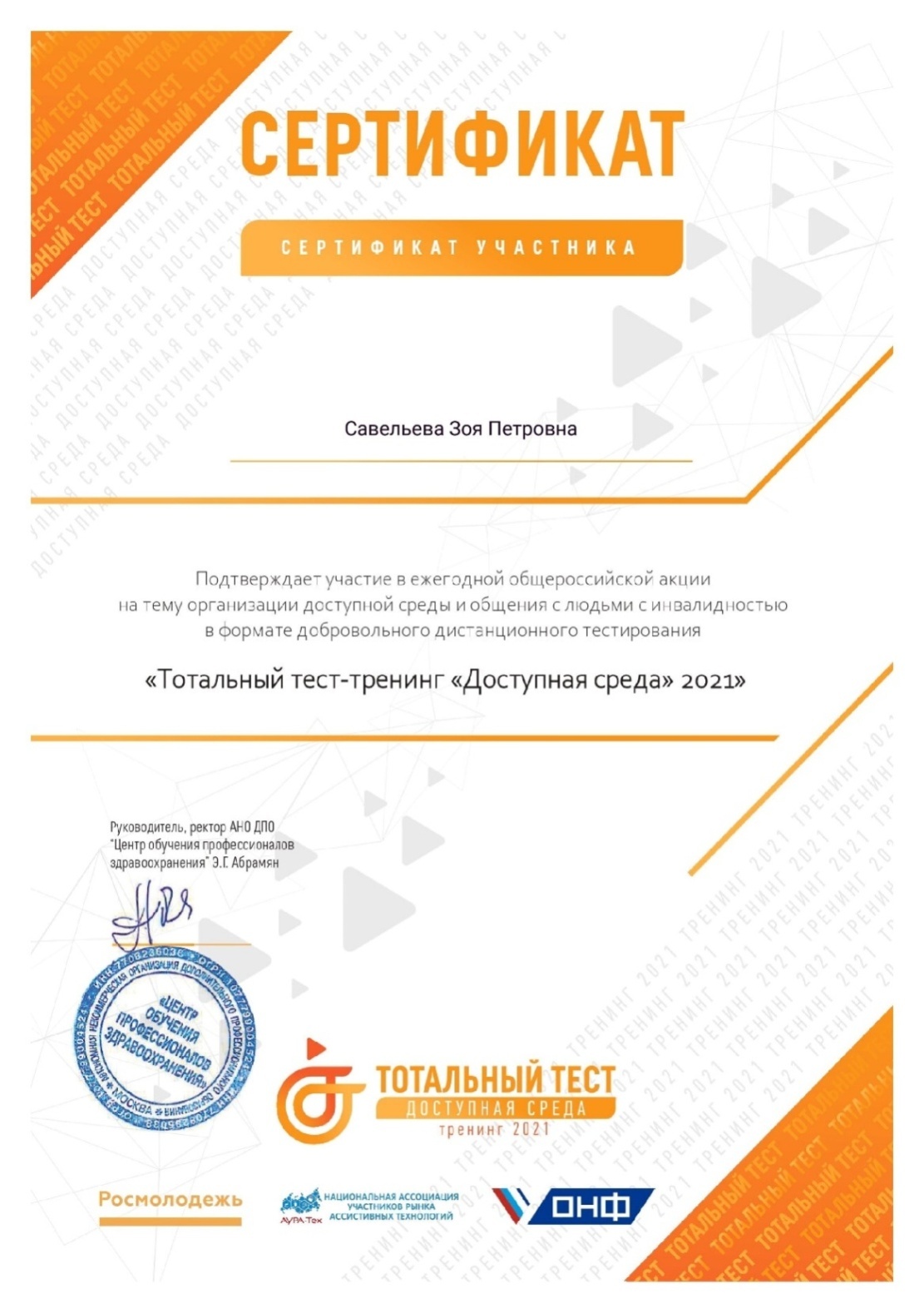 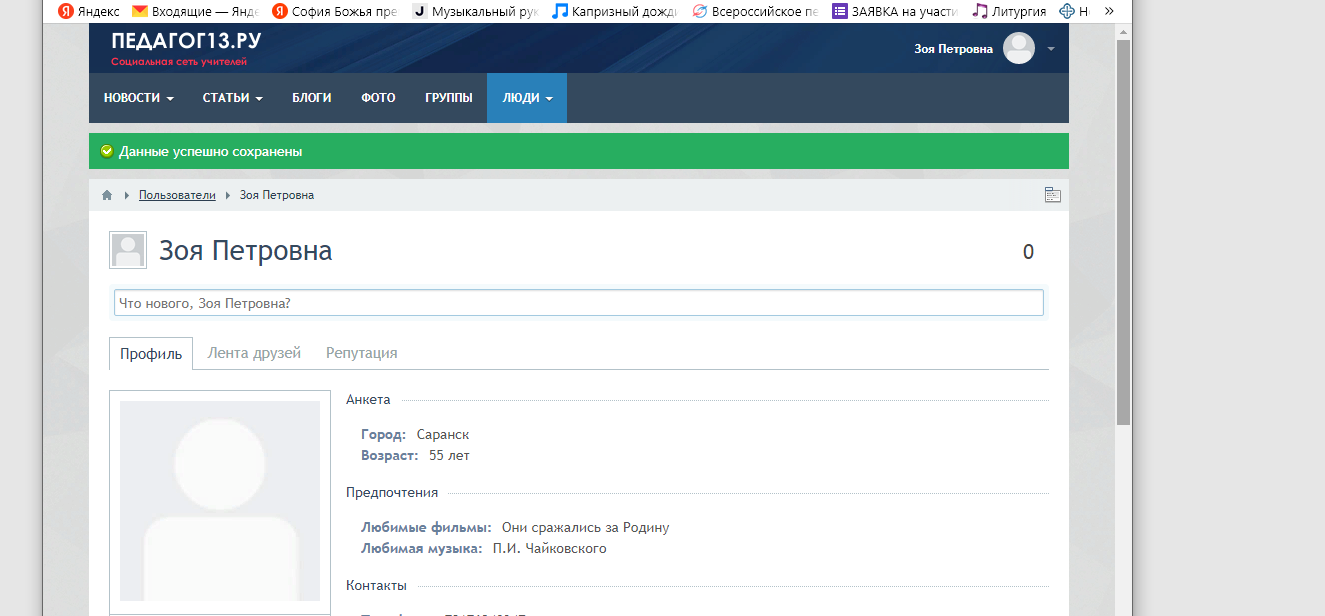 10. РЕАЛИЗАЦИЯ РЕГИОНАЛЬНОГО КОМПОНЕНТА В ОБРАЗОВАТЕЛЬНОМ ПРОЦЕССЕ
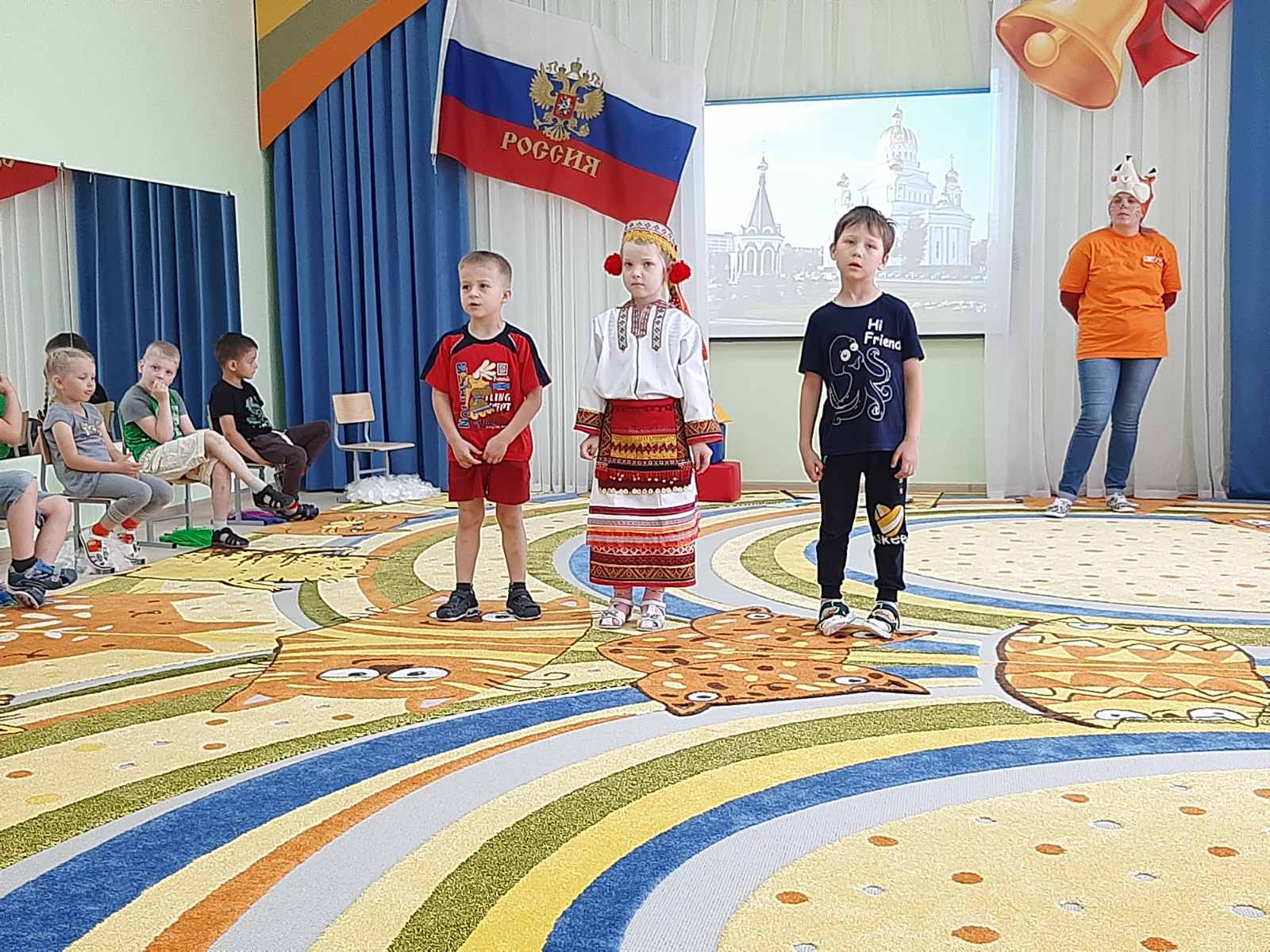 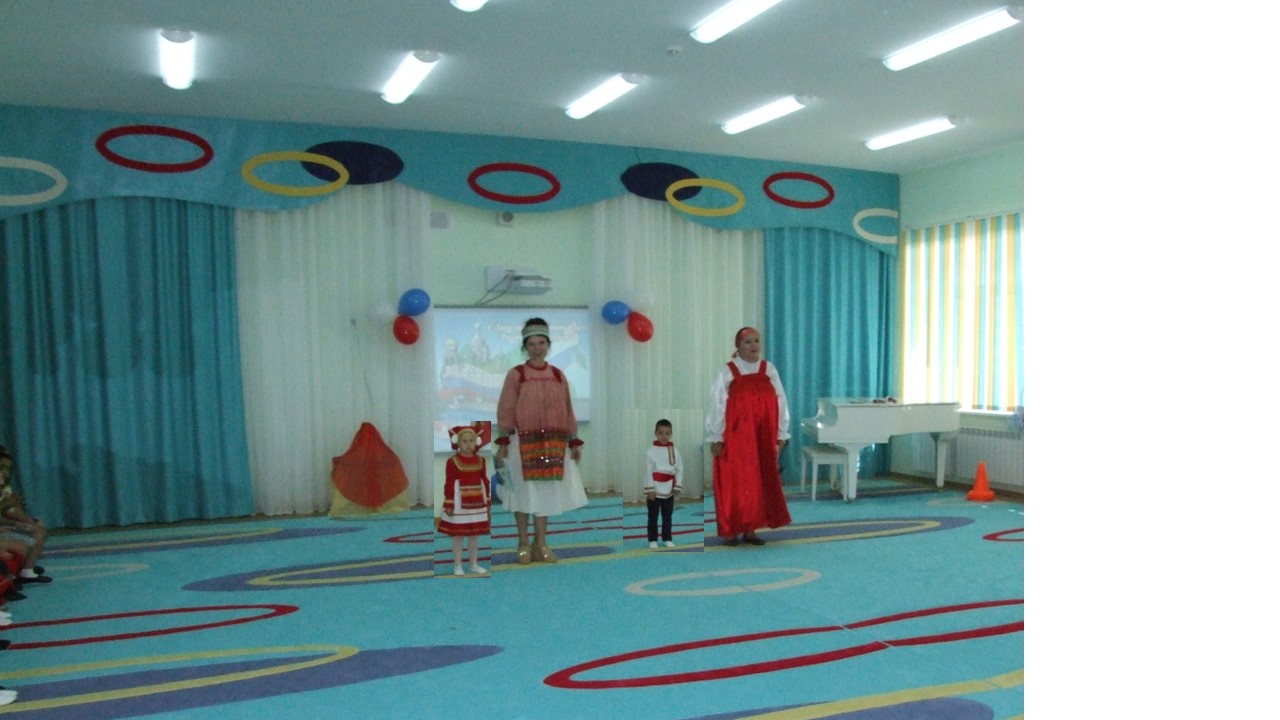 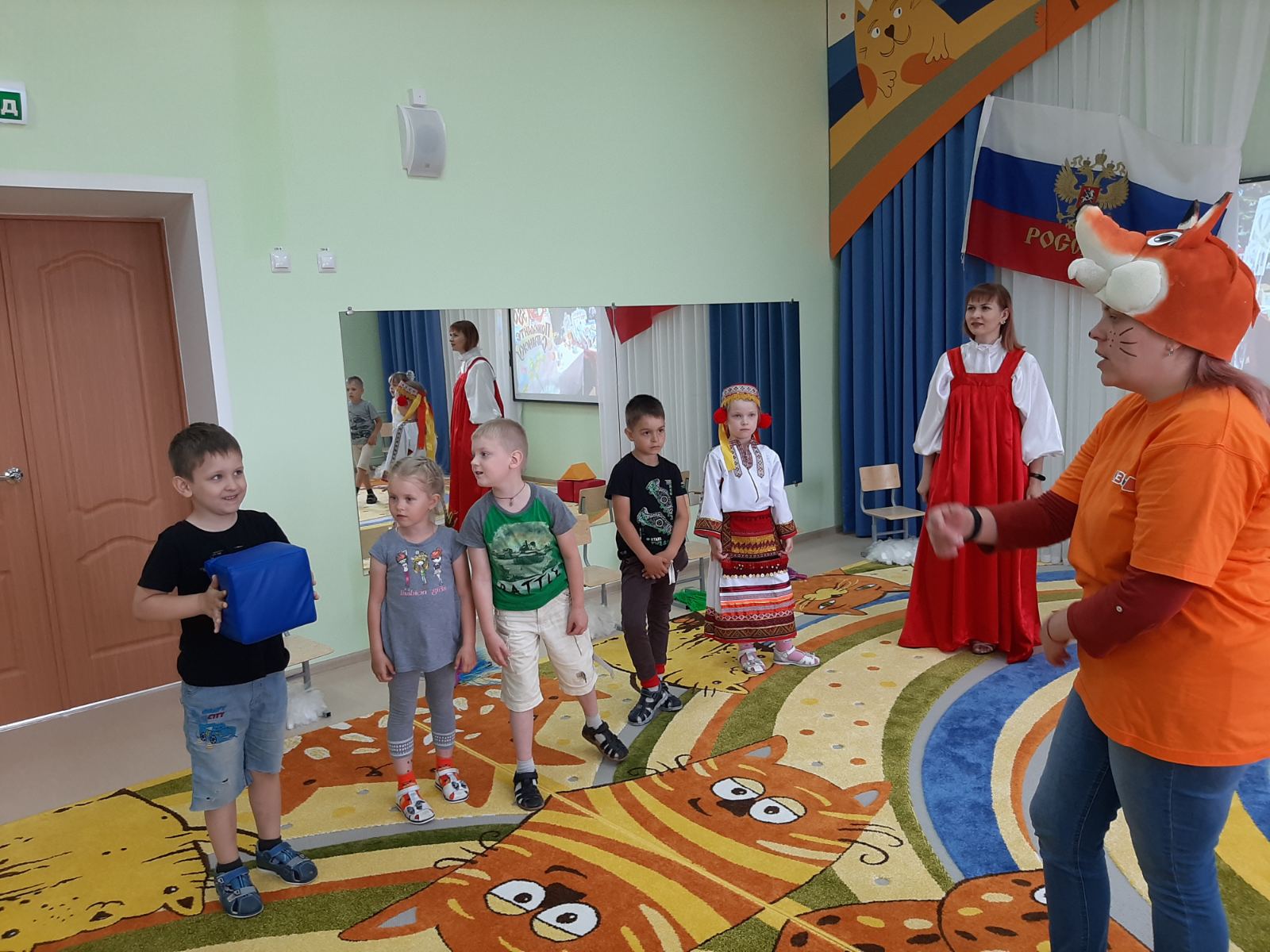 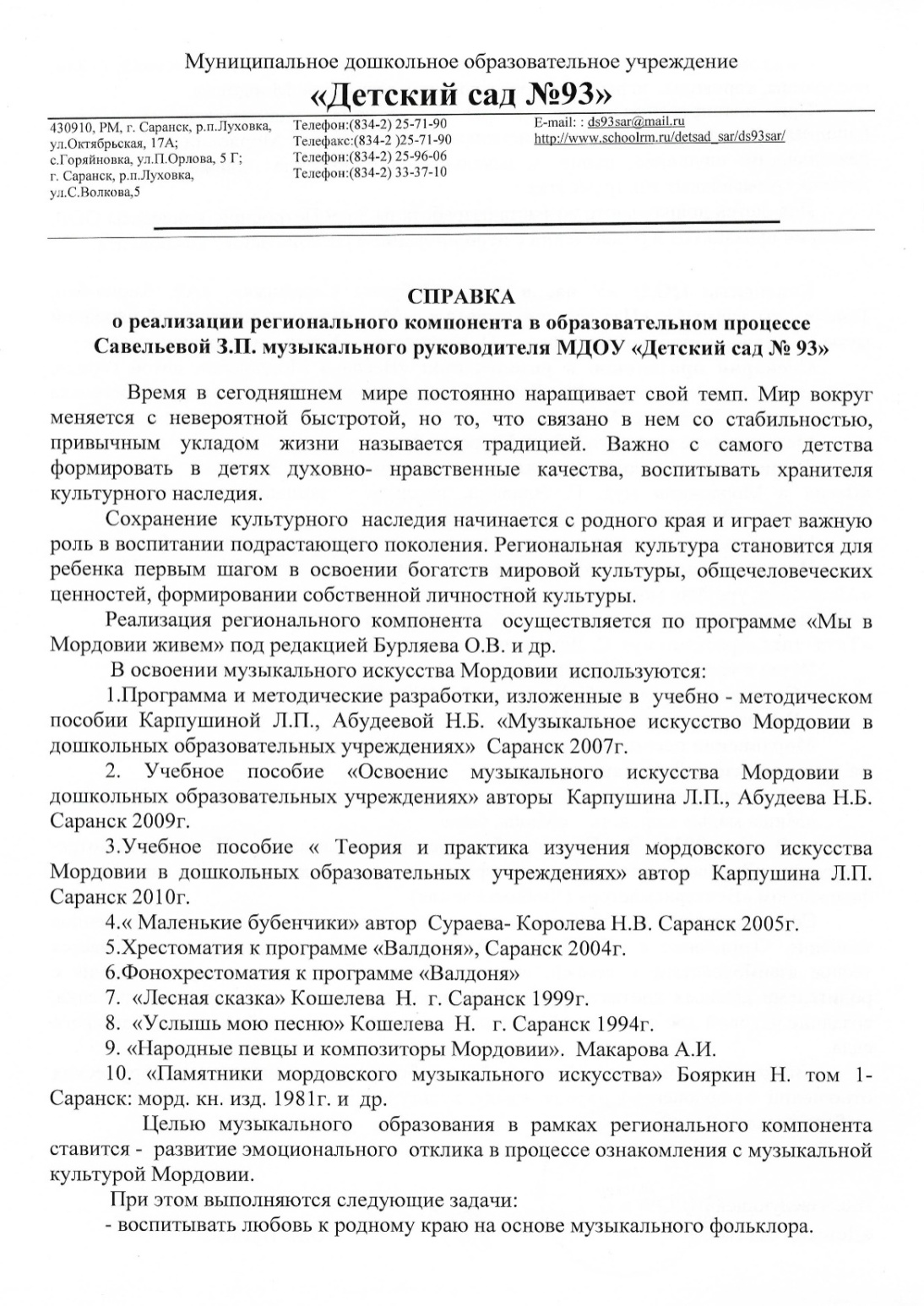 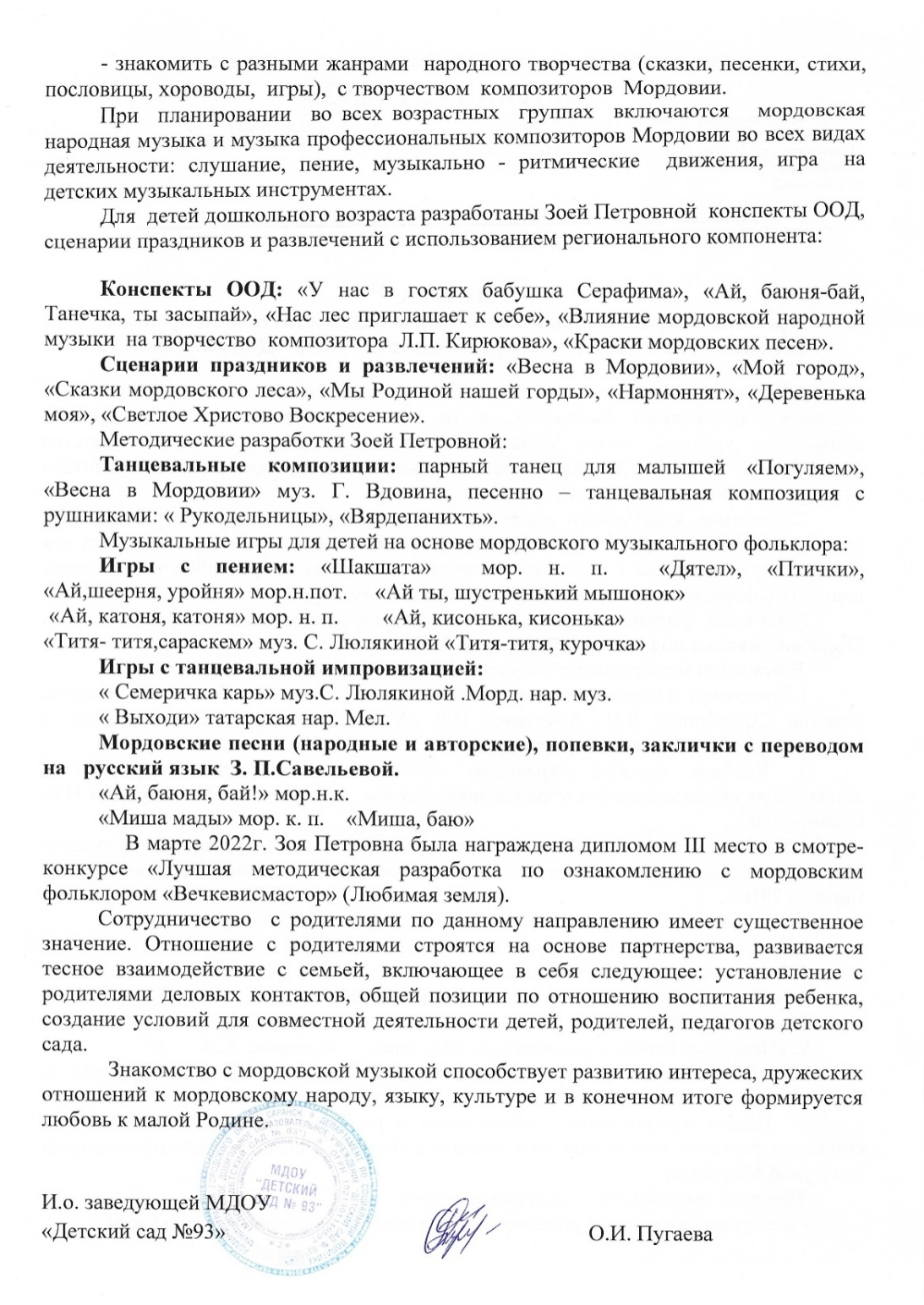 11. УЧАСТИЕ ПЕДАГОГА В ПРОФЕССИОНАЛЬНЫХ КОНКУРСАХ
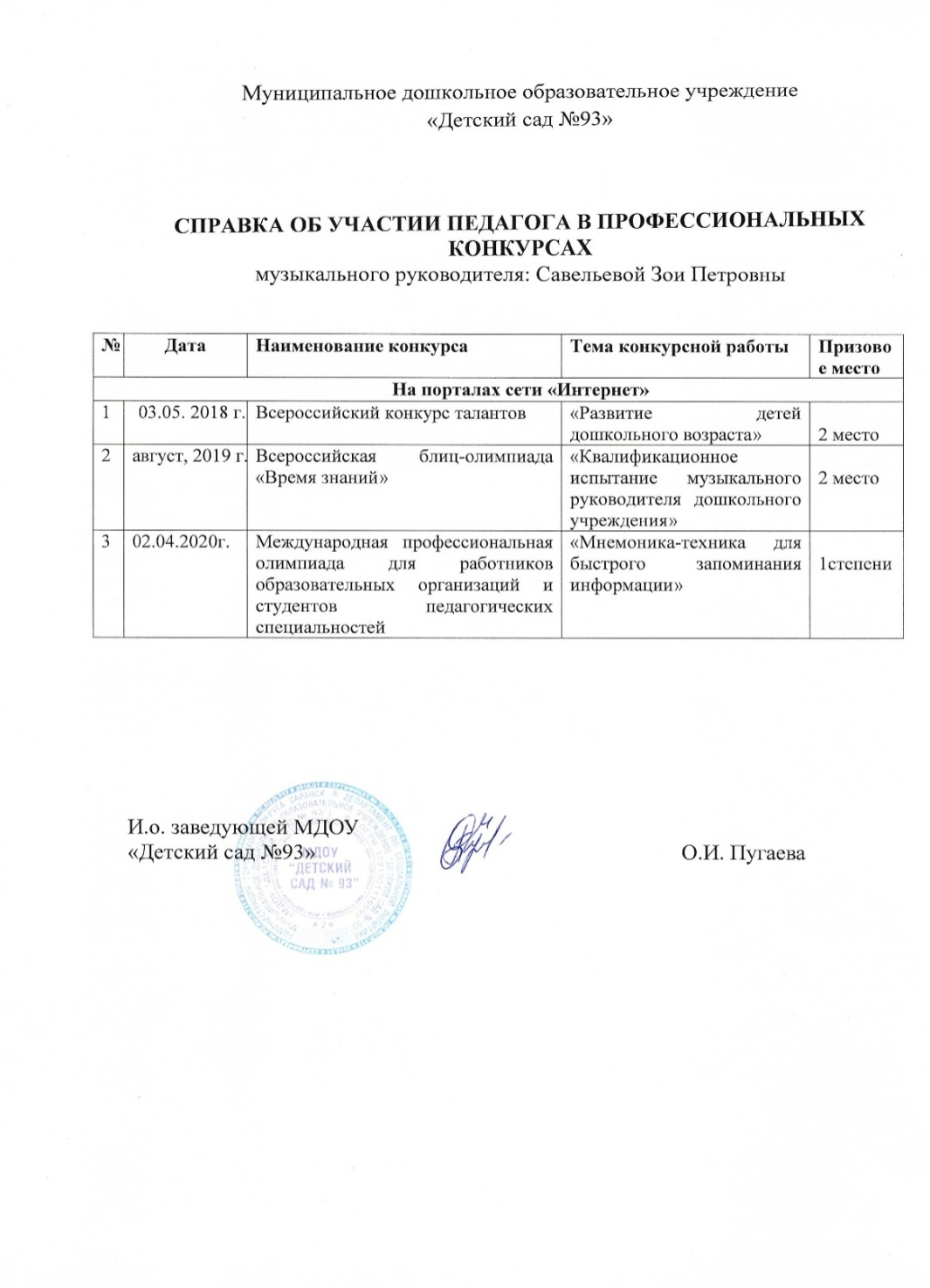 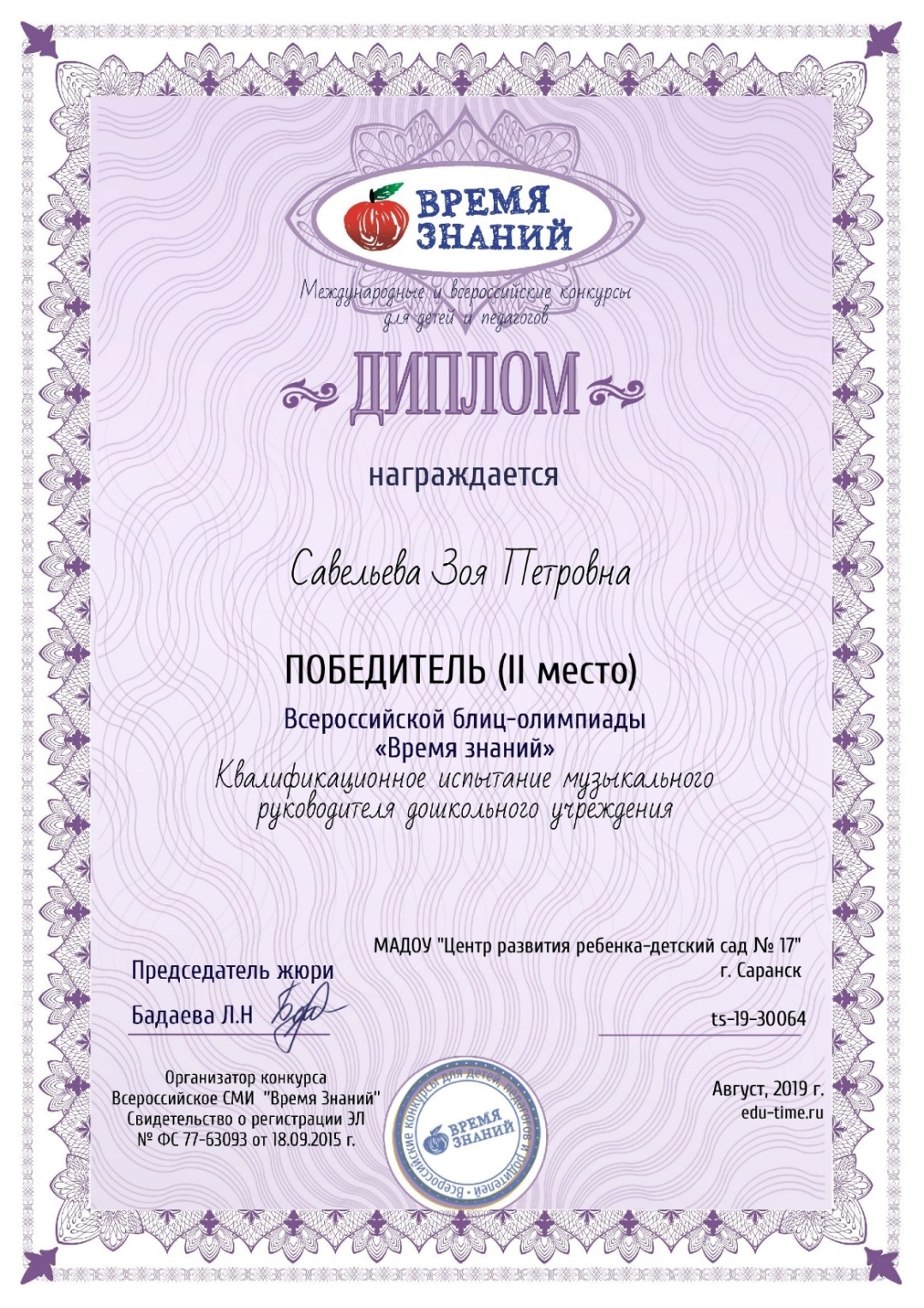 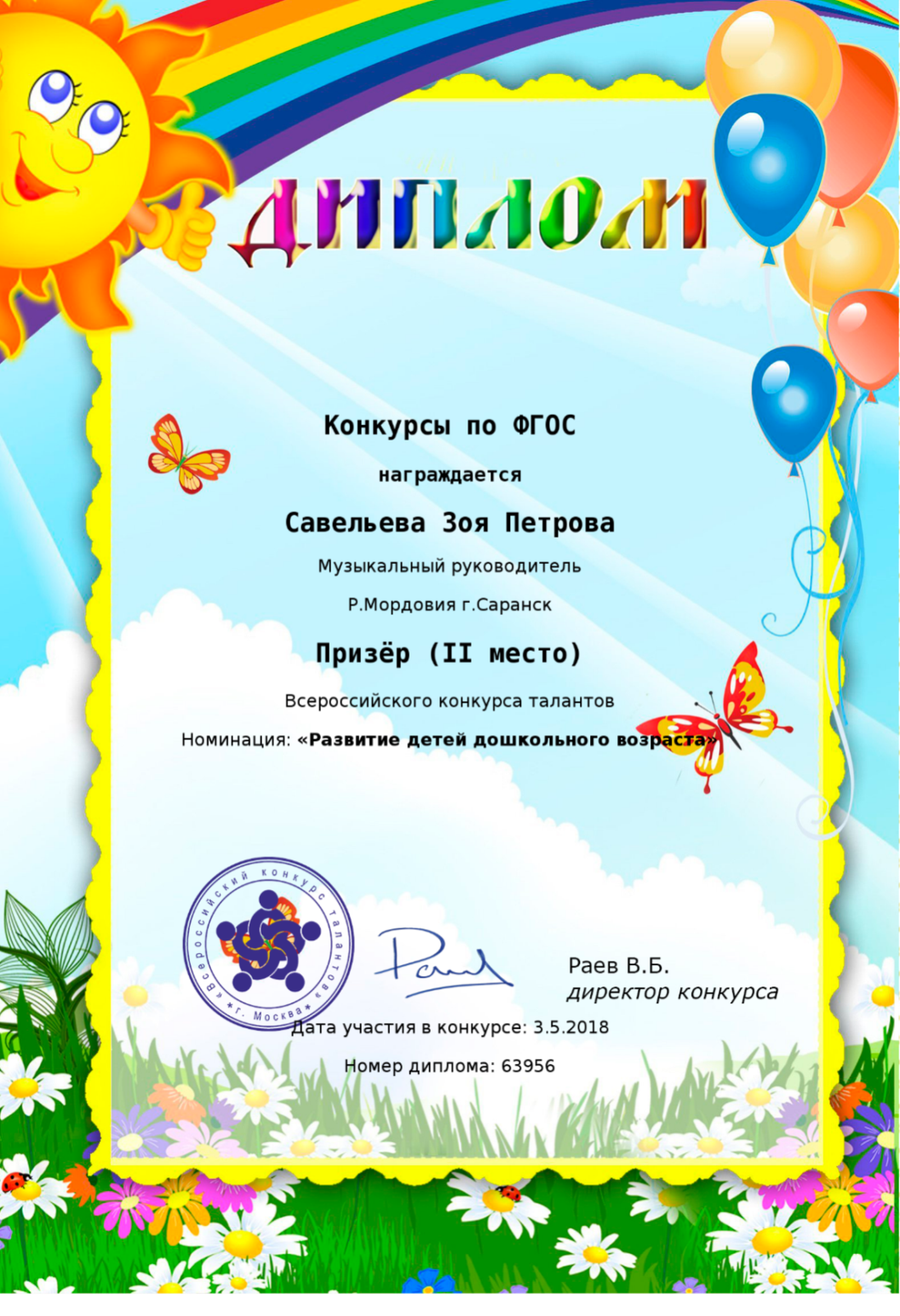 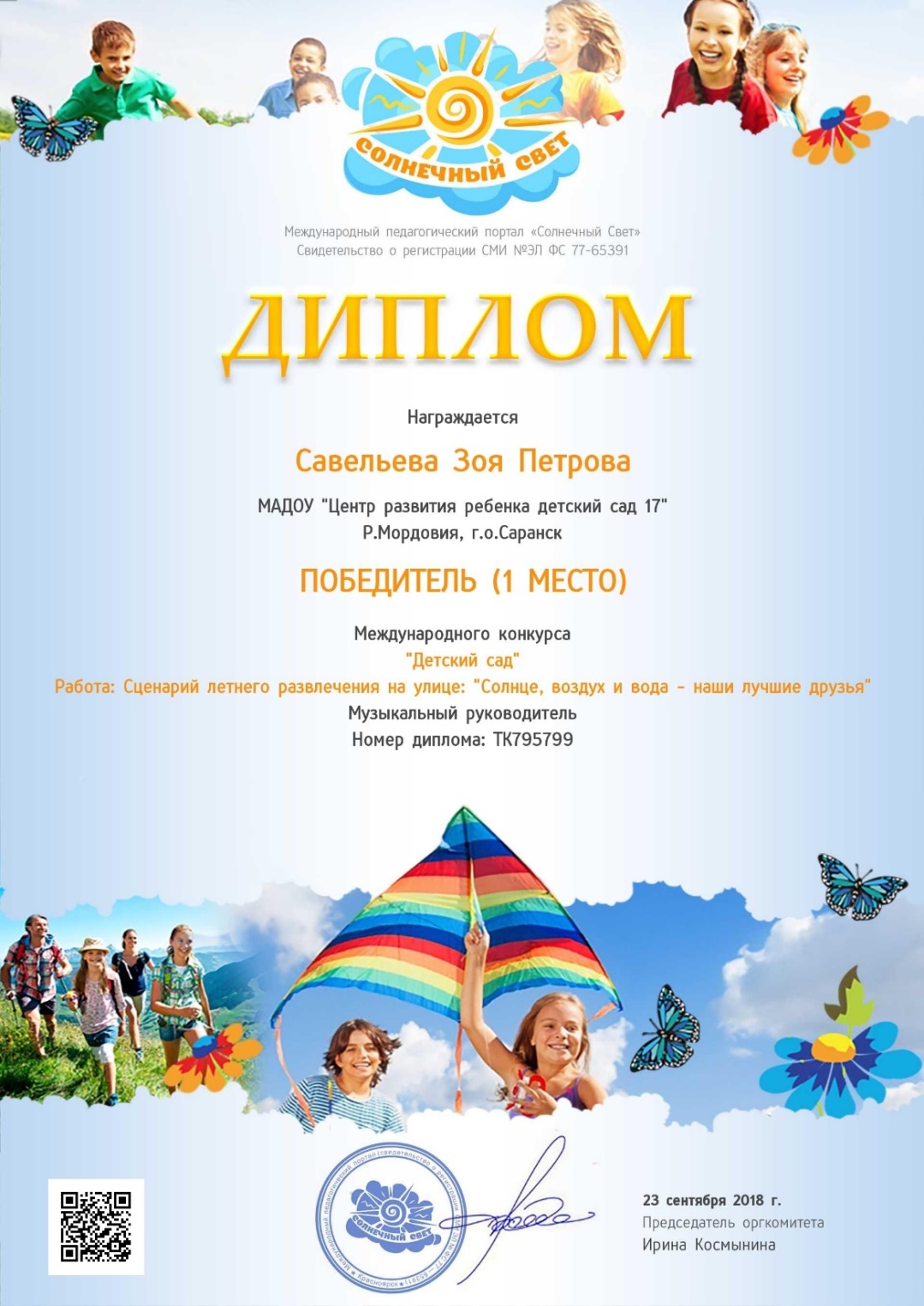 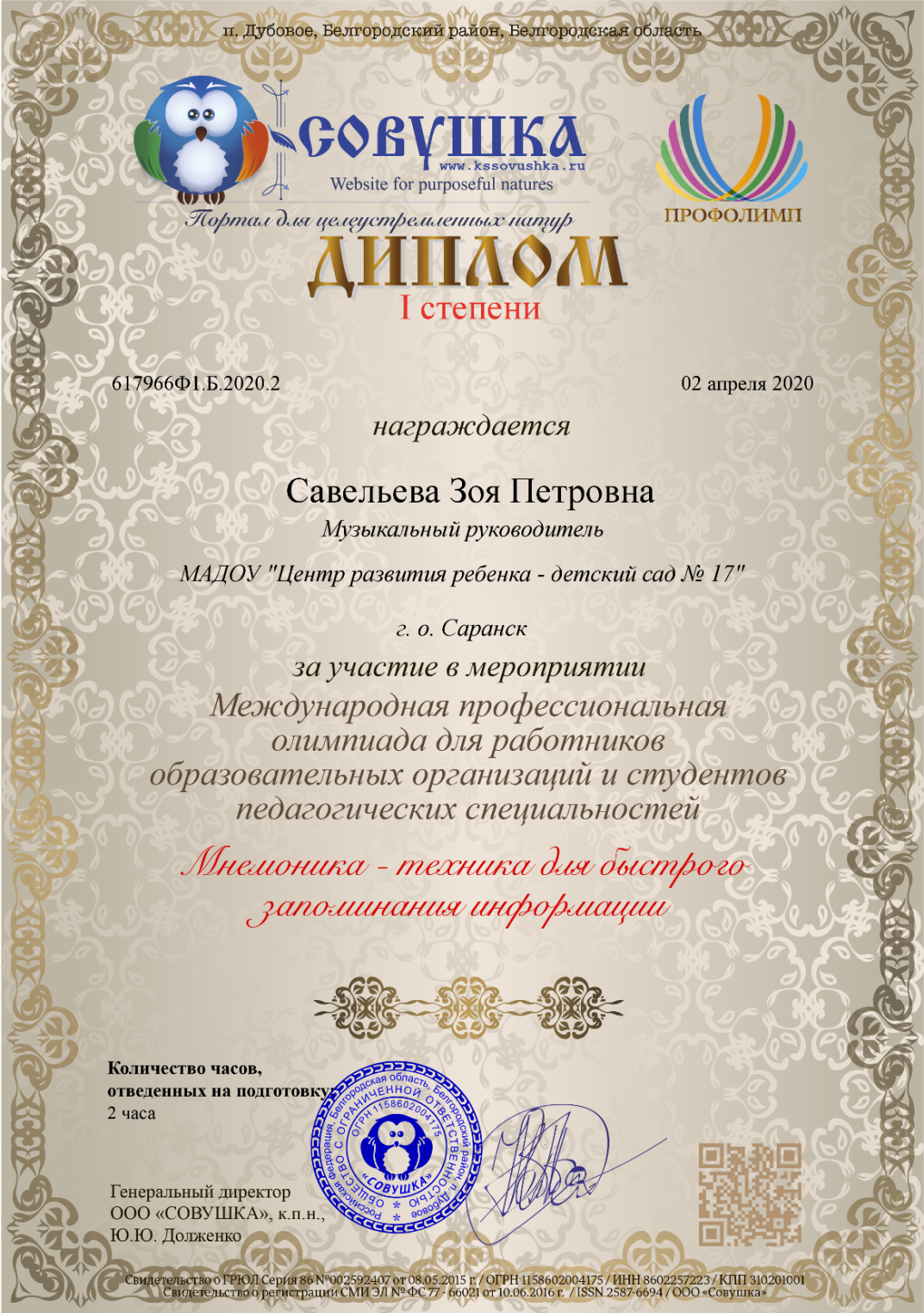 12.  НАСТАВНИЧЕСТВО
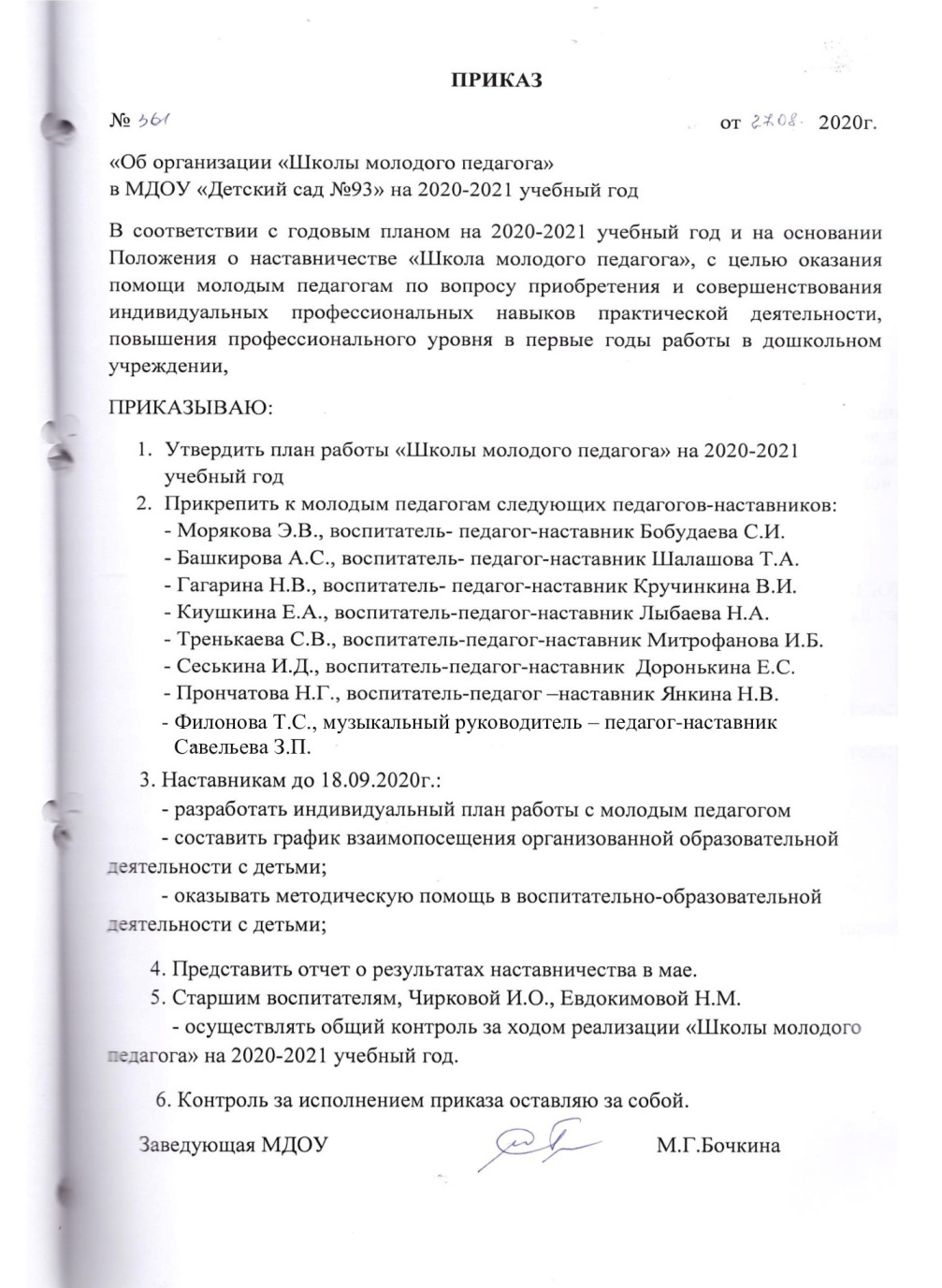 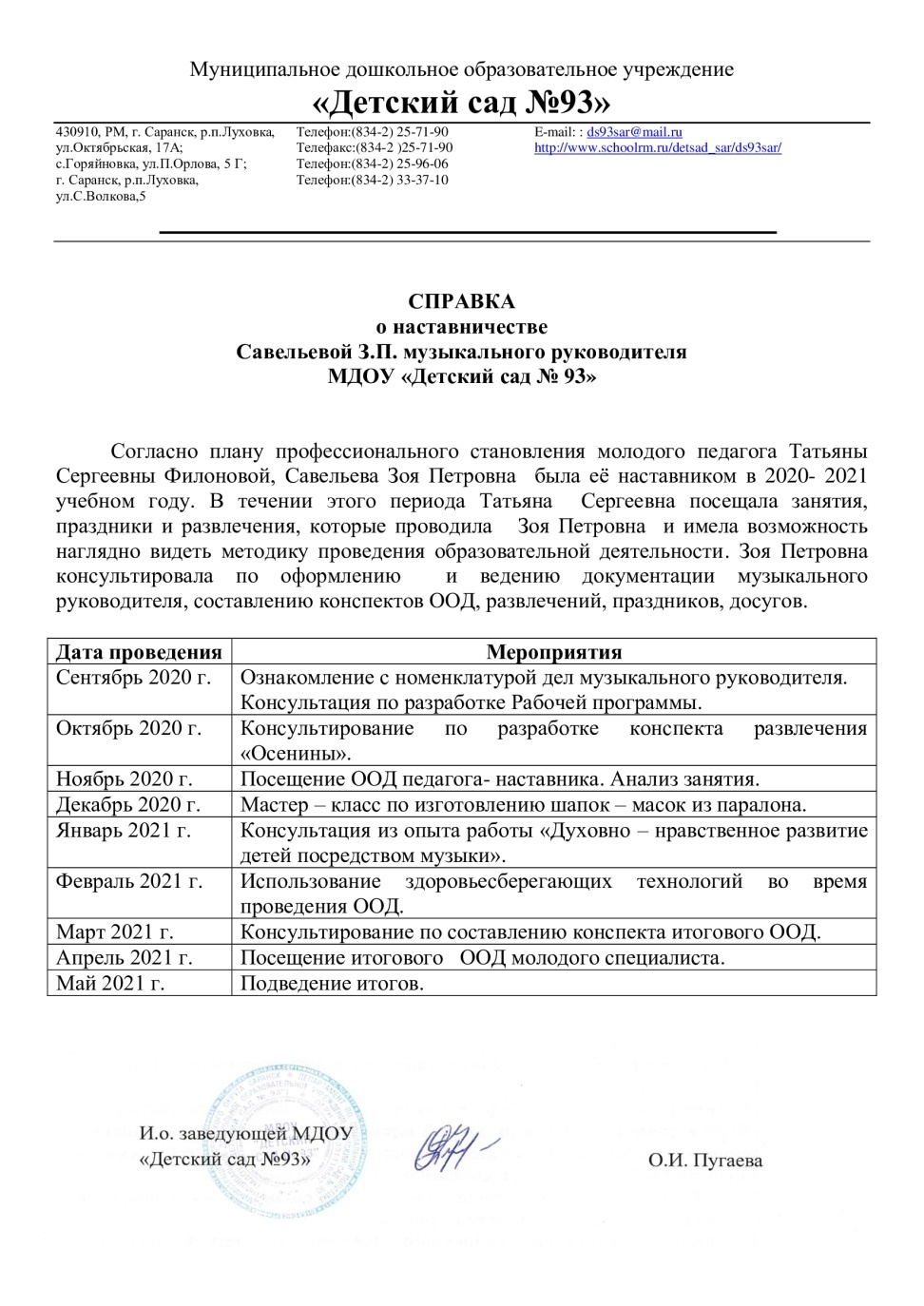 13. НАГРАДЫ И ПООЩРЕНИЯ
Звание:Почетный работник общего образования РФ,Приказ Минобрнауки  России от 13 апреля 2005г. №232/к-н
Интернет: 2

 Муниципальный уровень: 
 Республиканский уровень: 
 Российский уровень: 1
 Международный уровень:
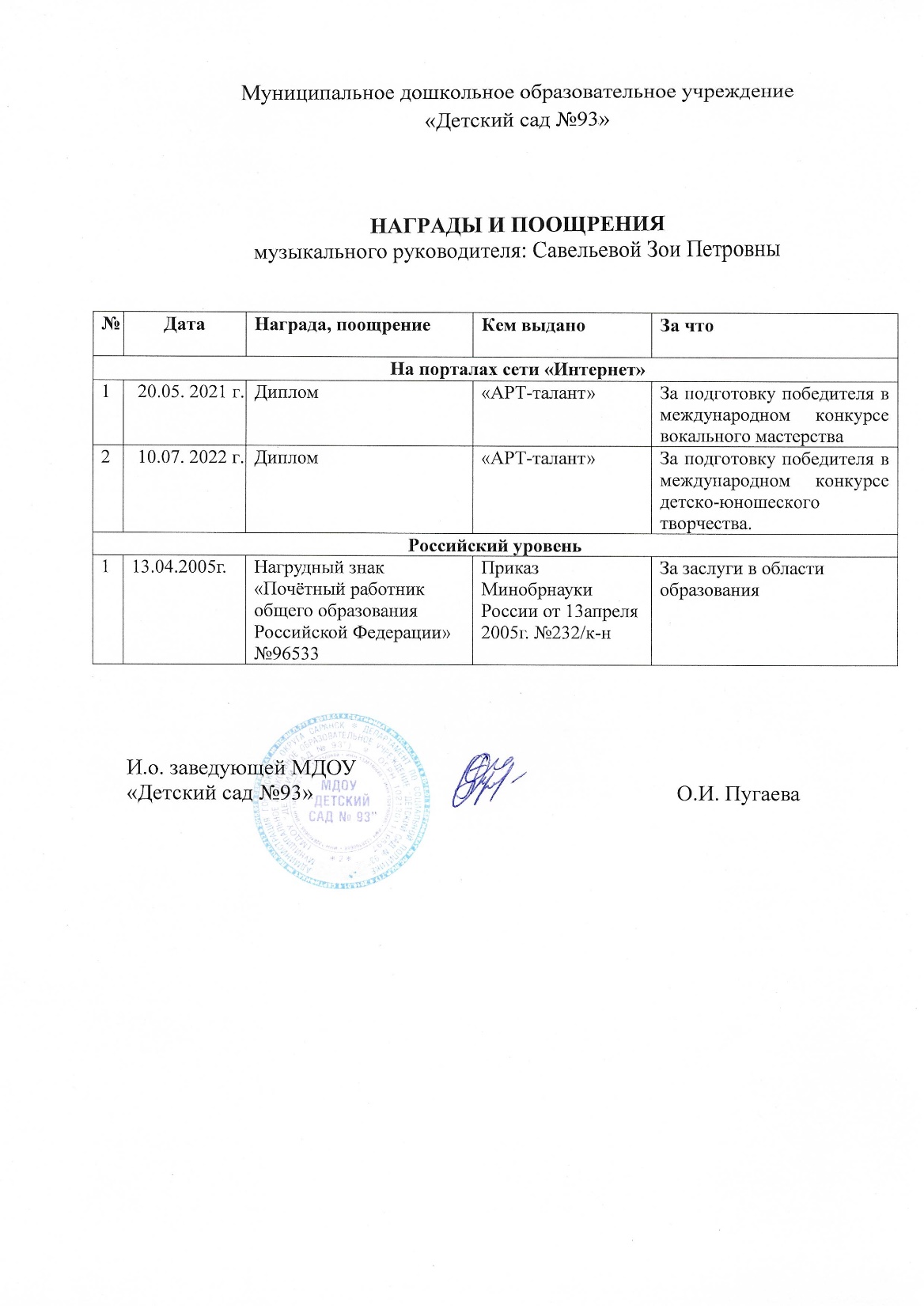 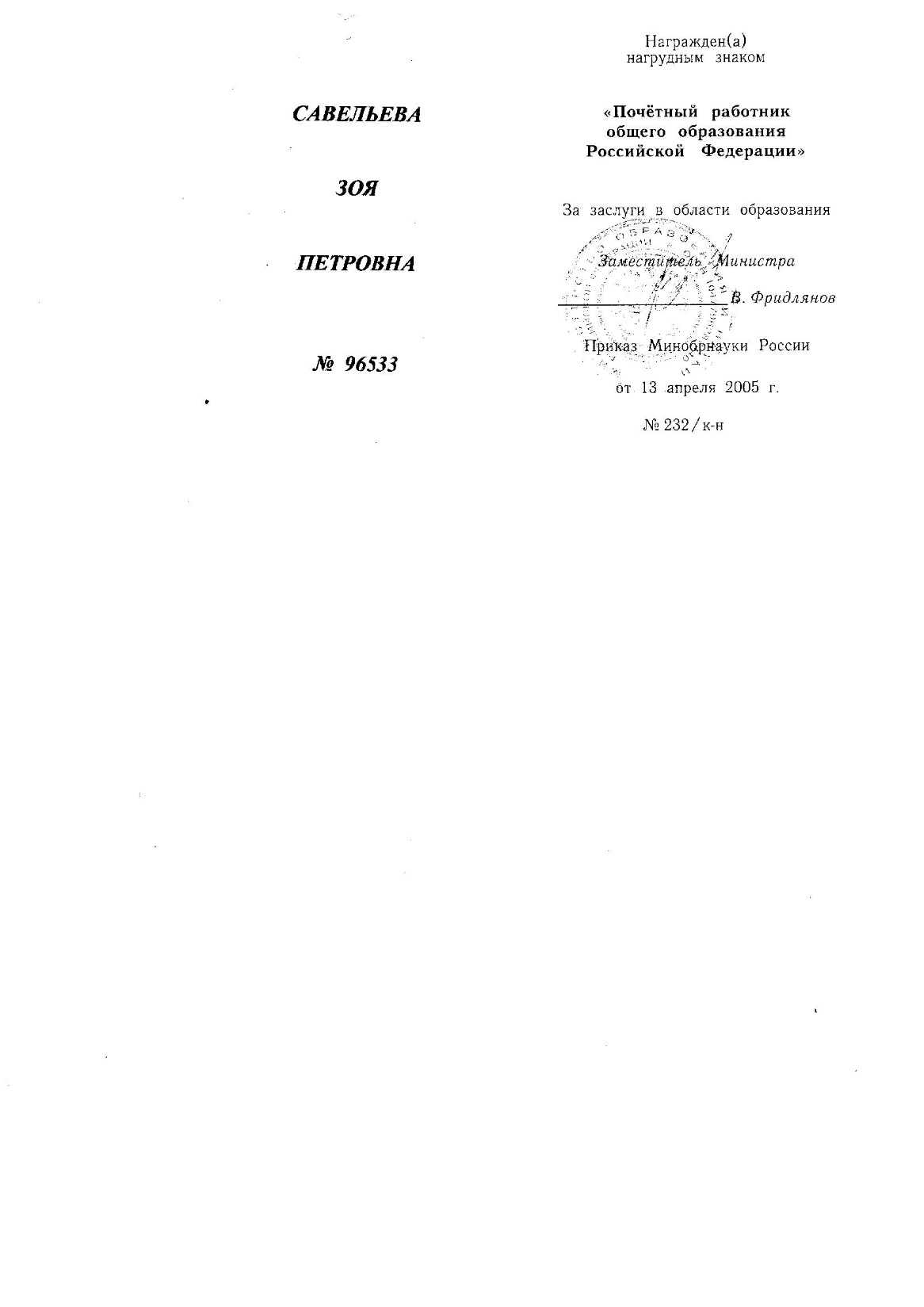 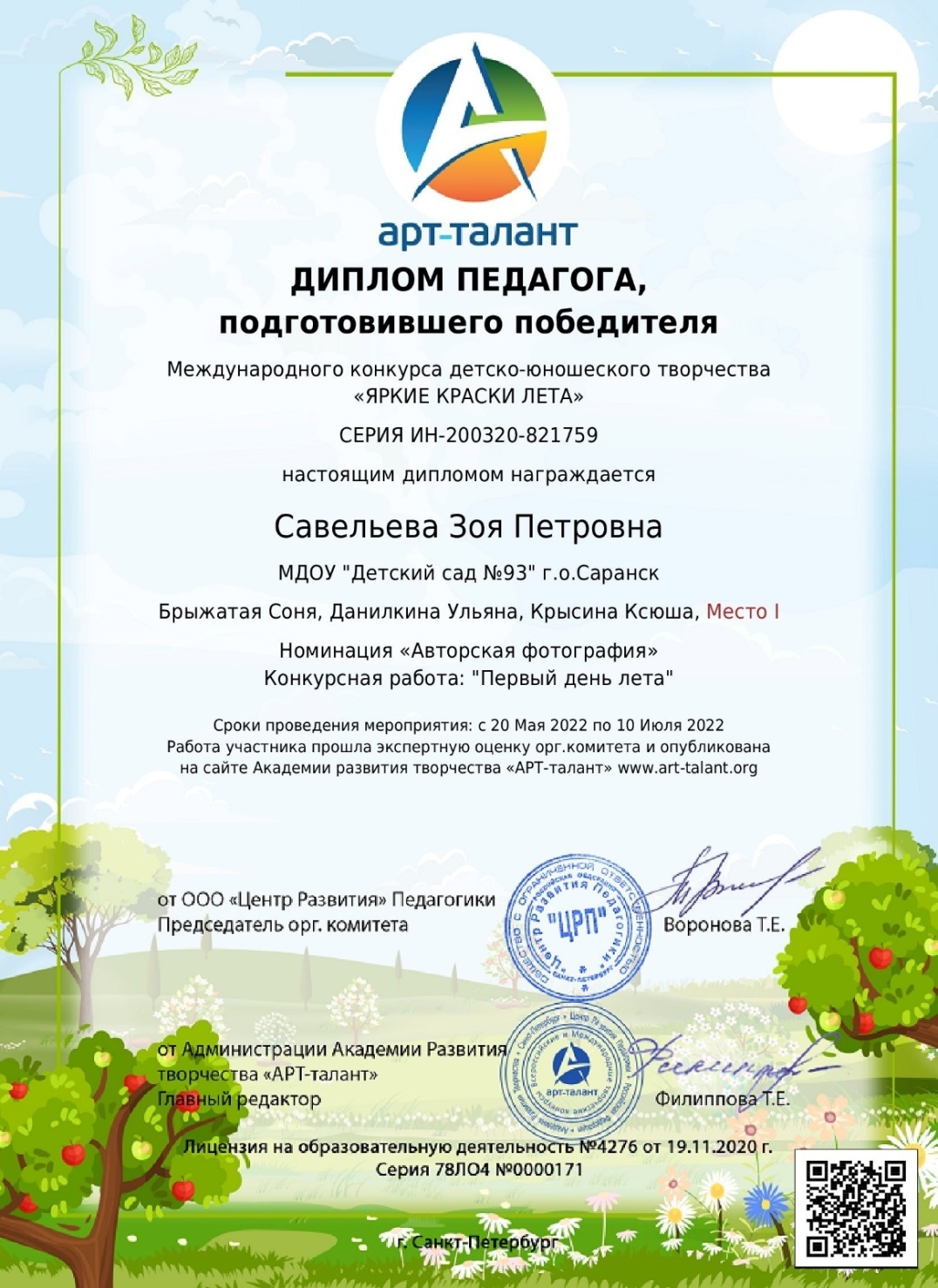 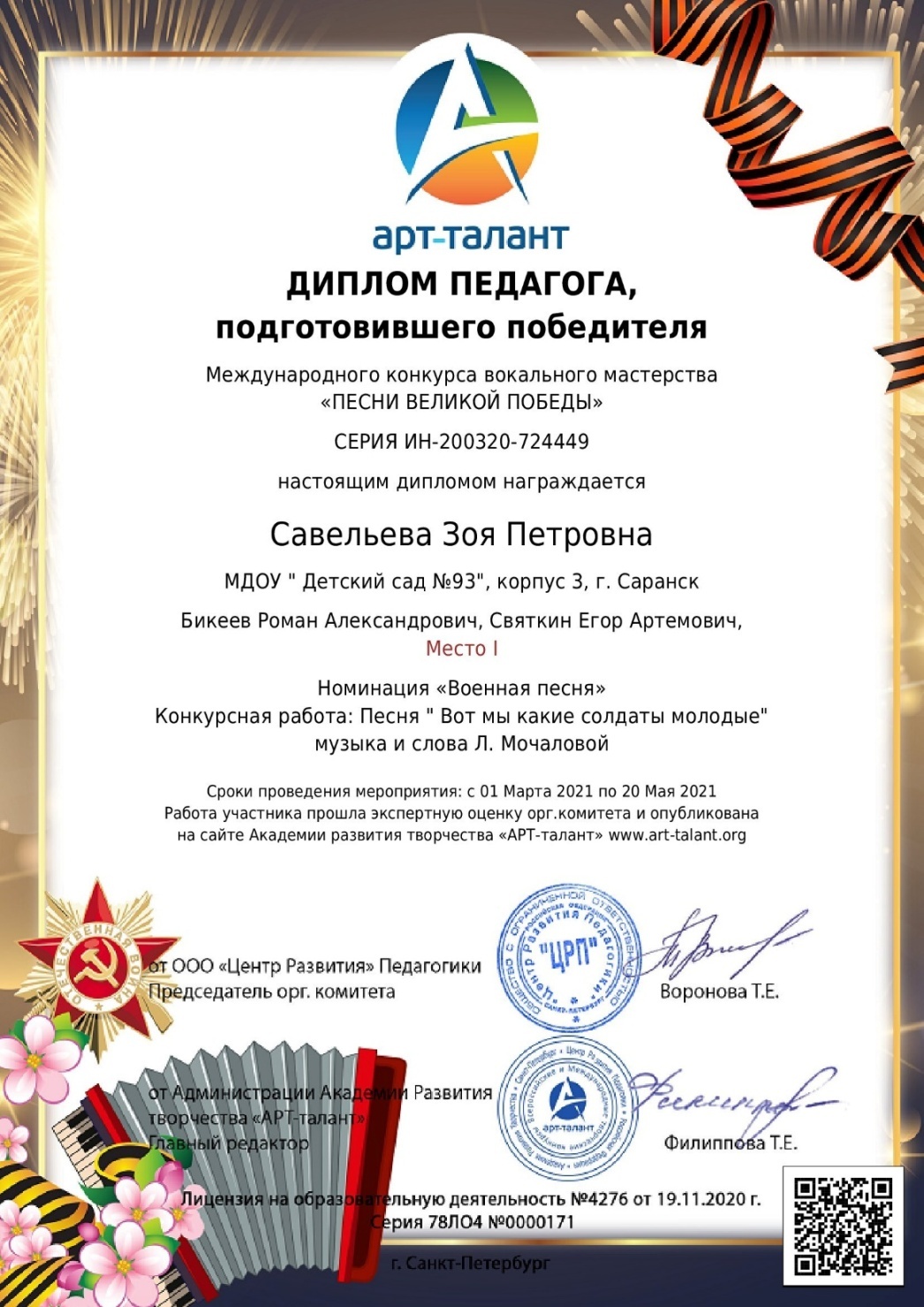 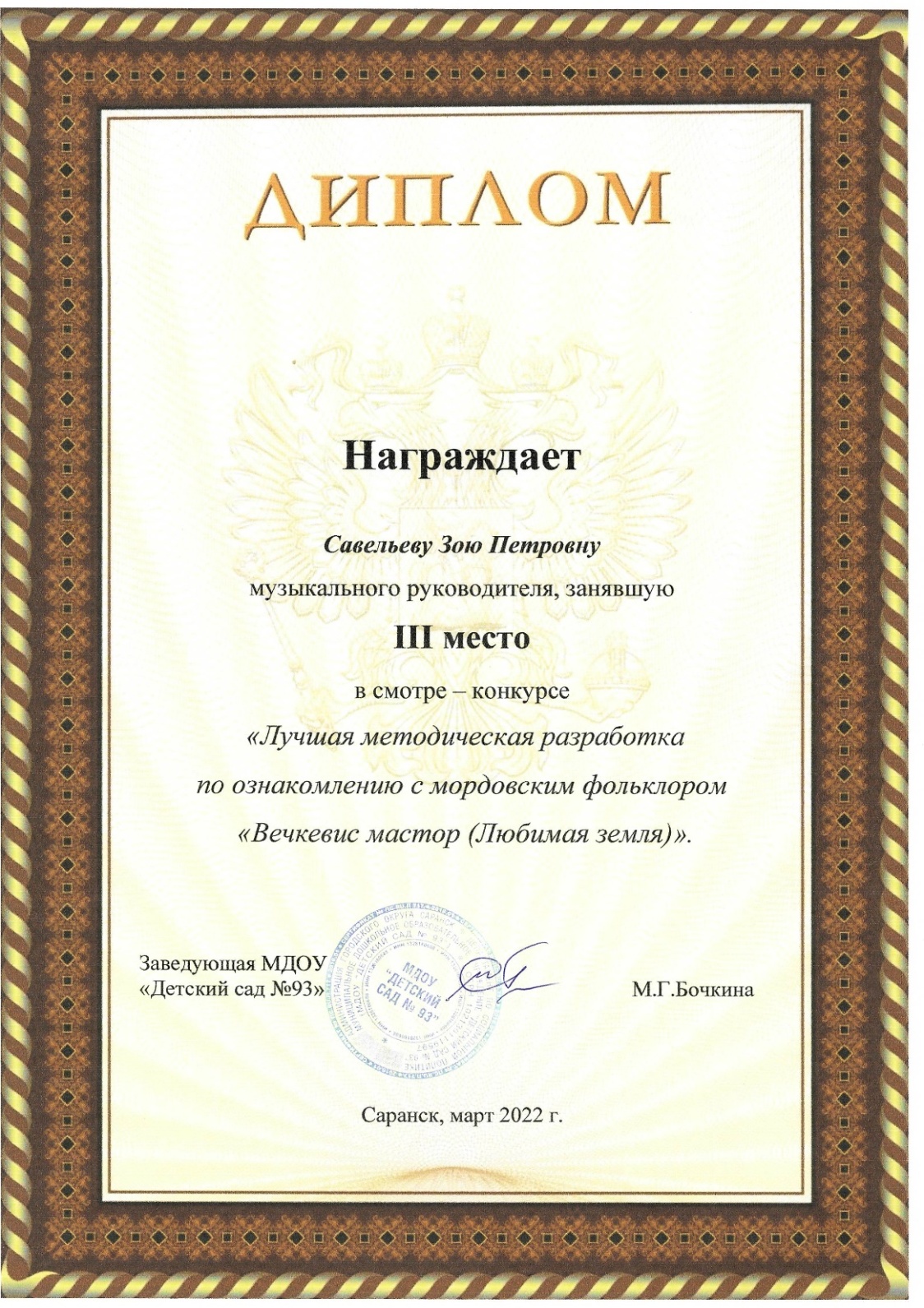 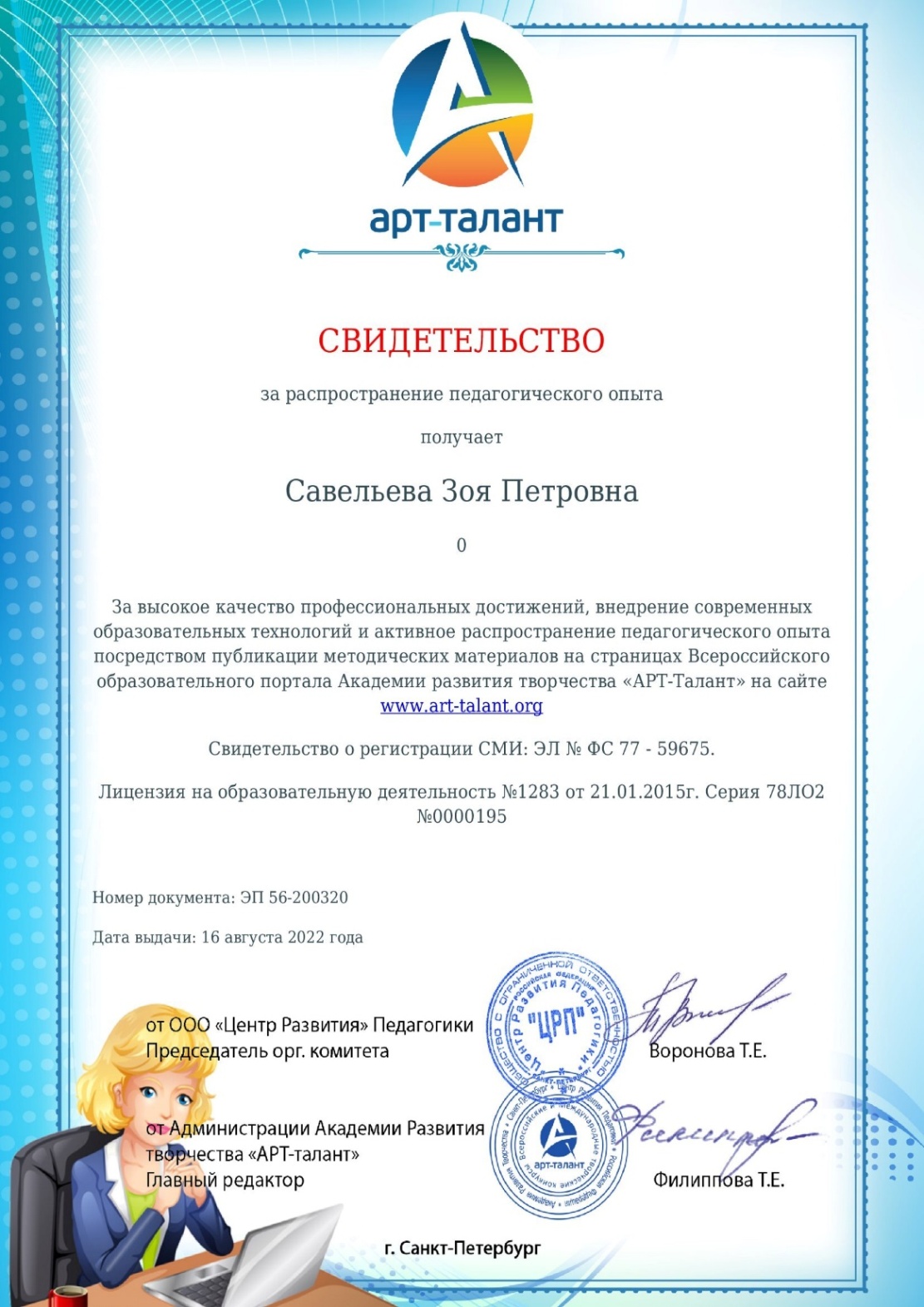 Спасибо за внимание!